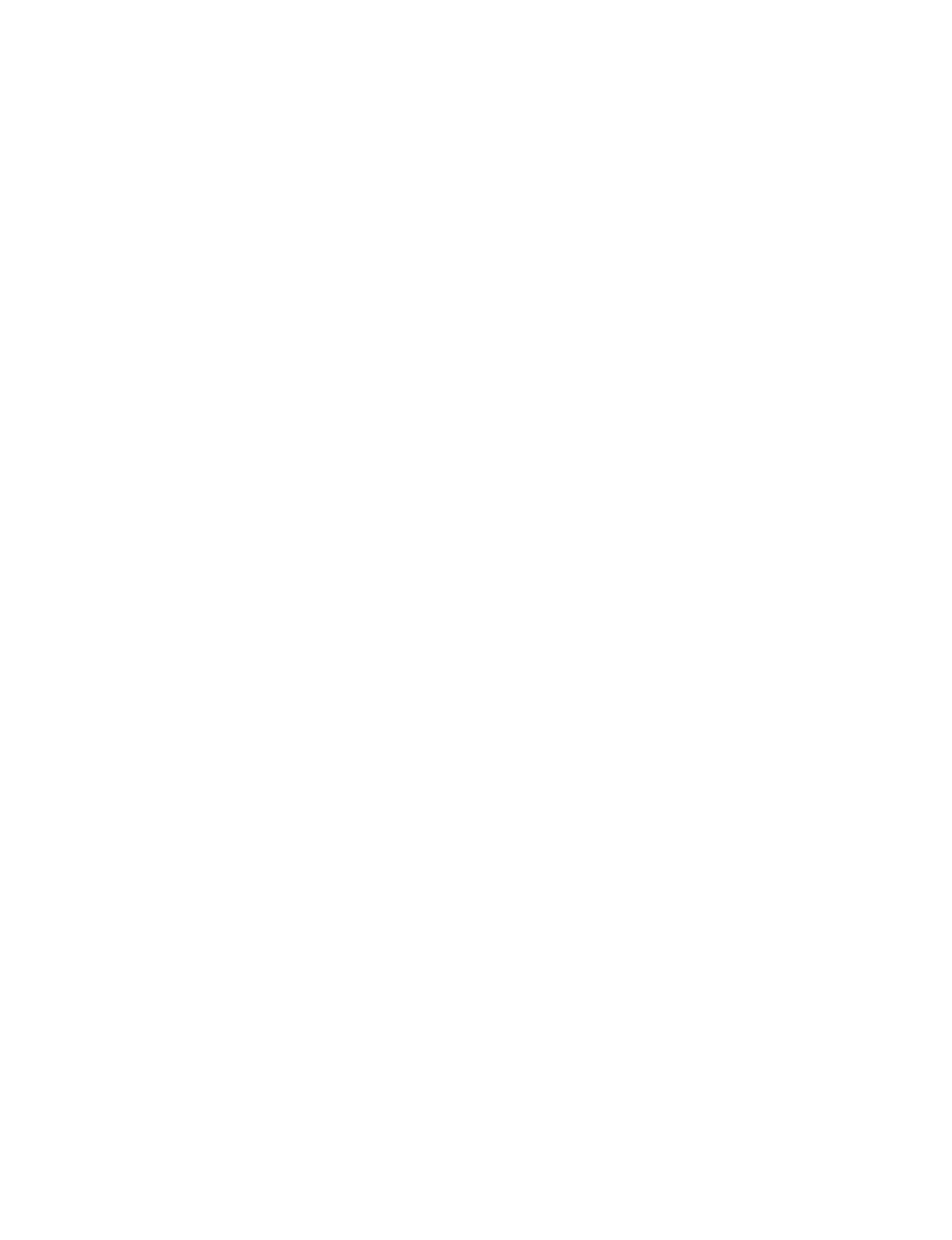 How ESO saw first light
ESO PUBLIC
1
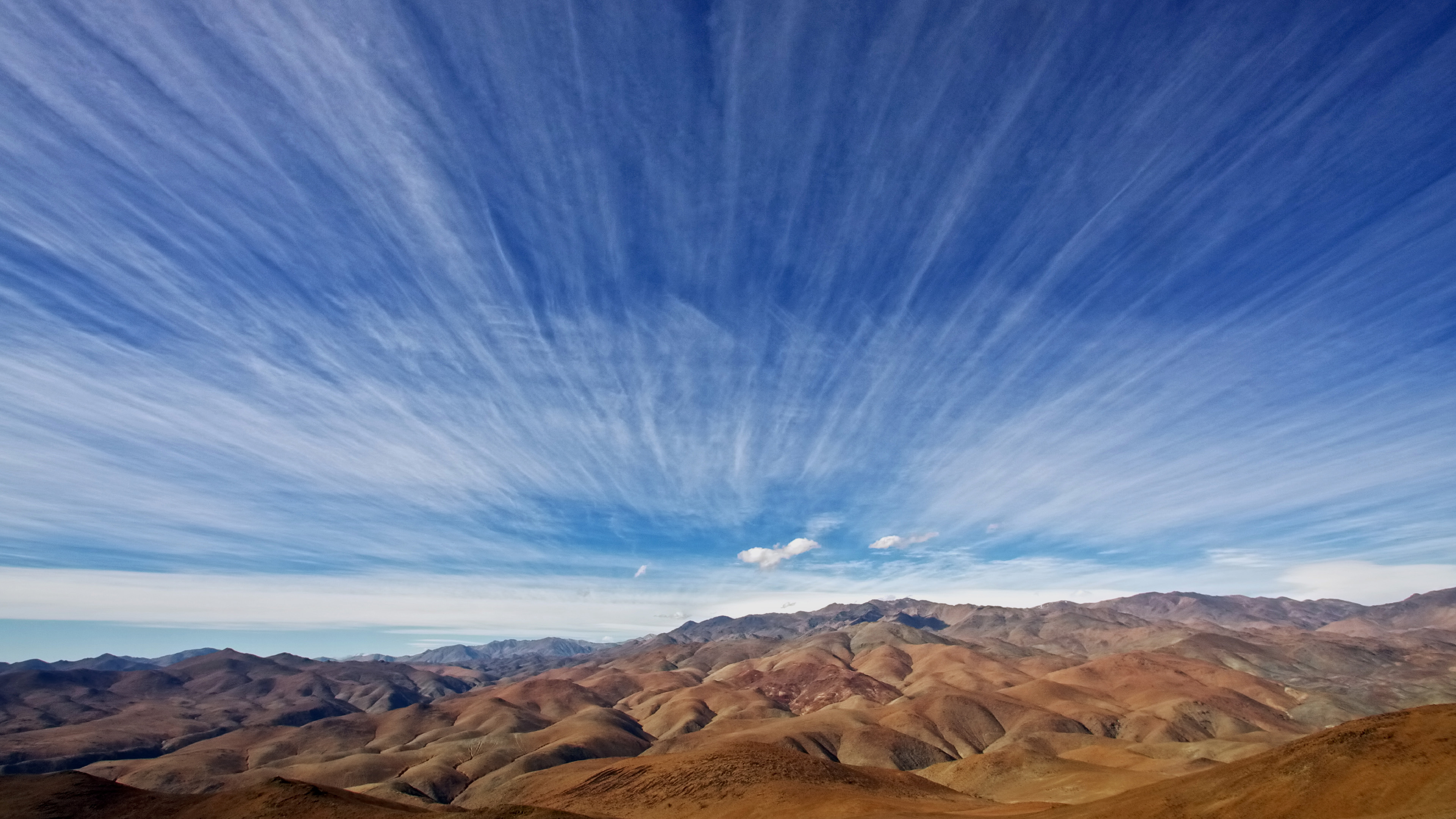 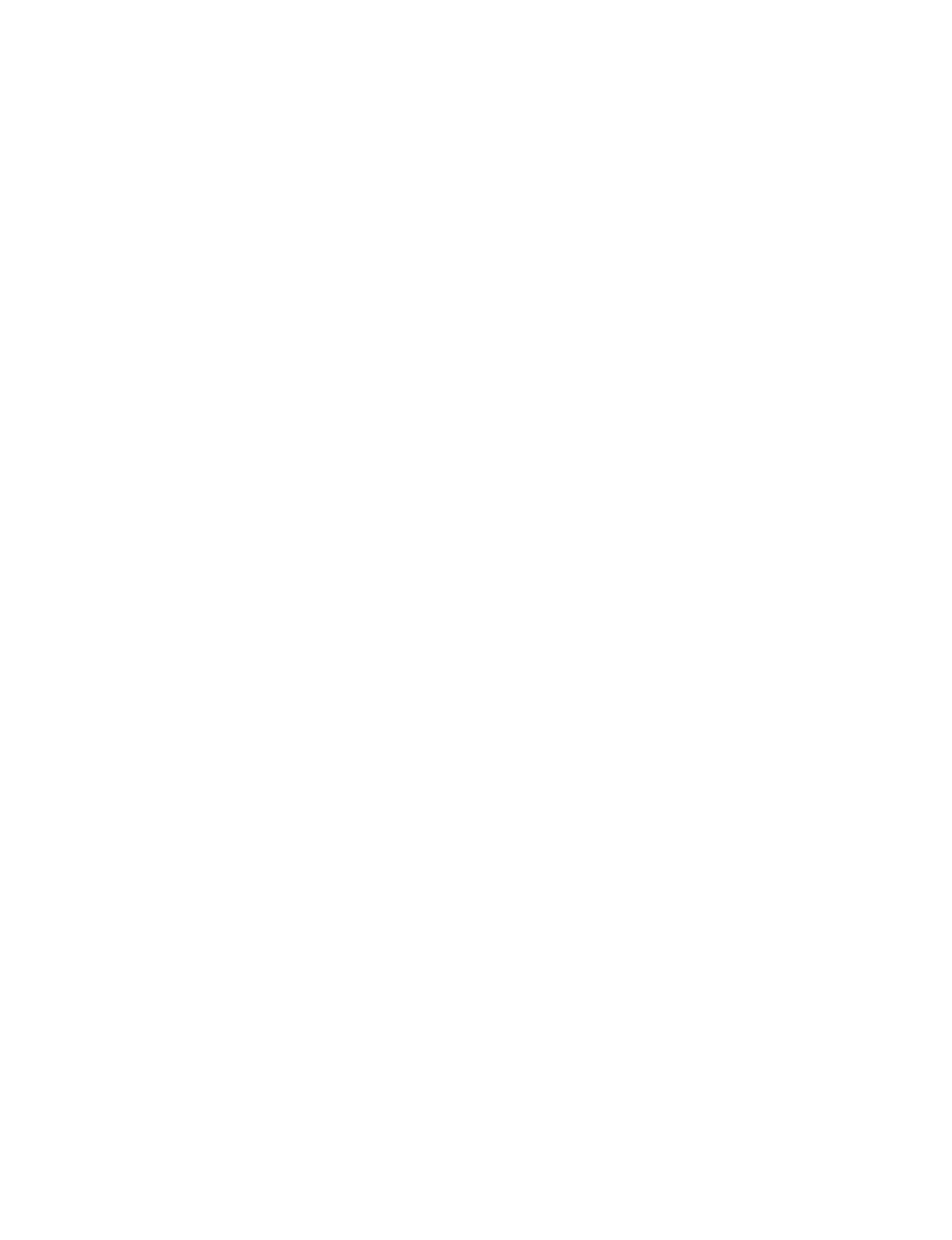 Credit: A.Fitzsimmons/ESO
“Astronomy is a school for patience.”
ESO PUBLIC
André Danjon
2
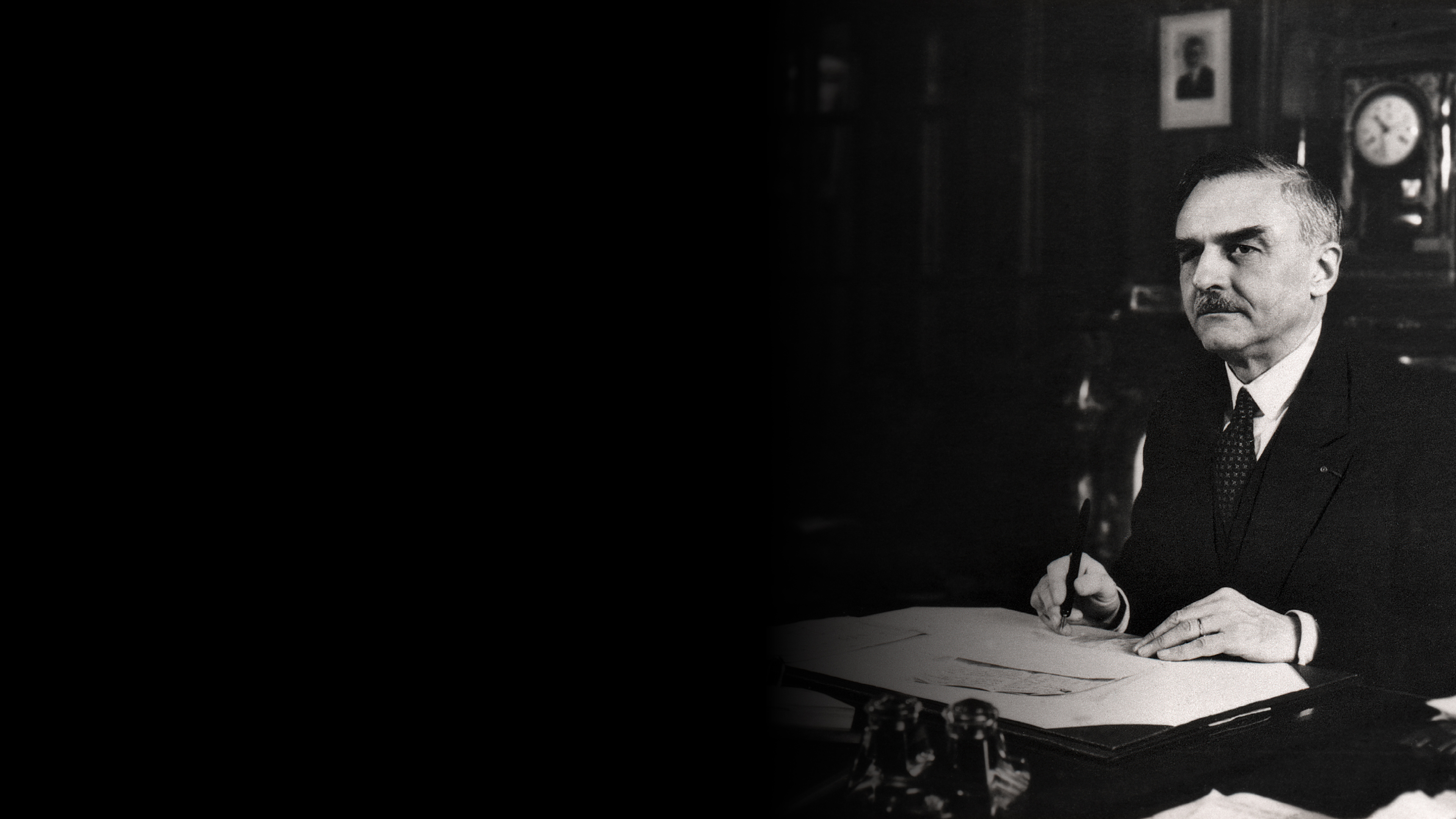 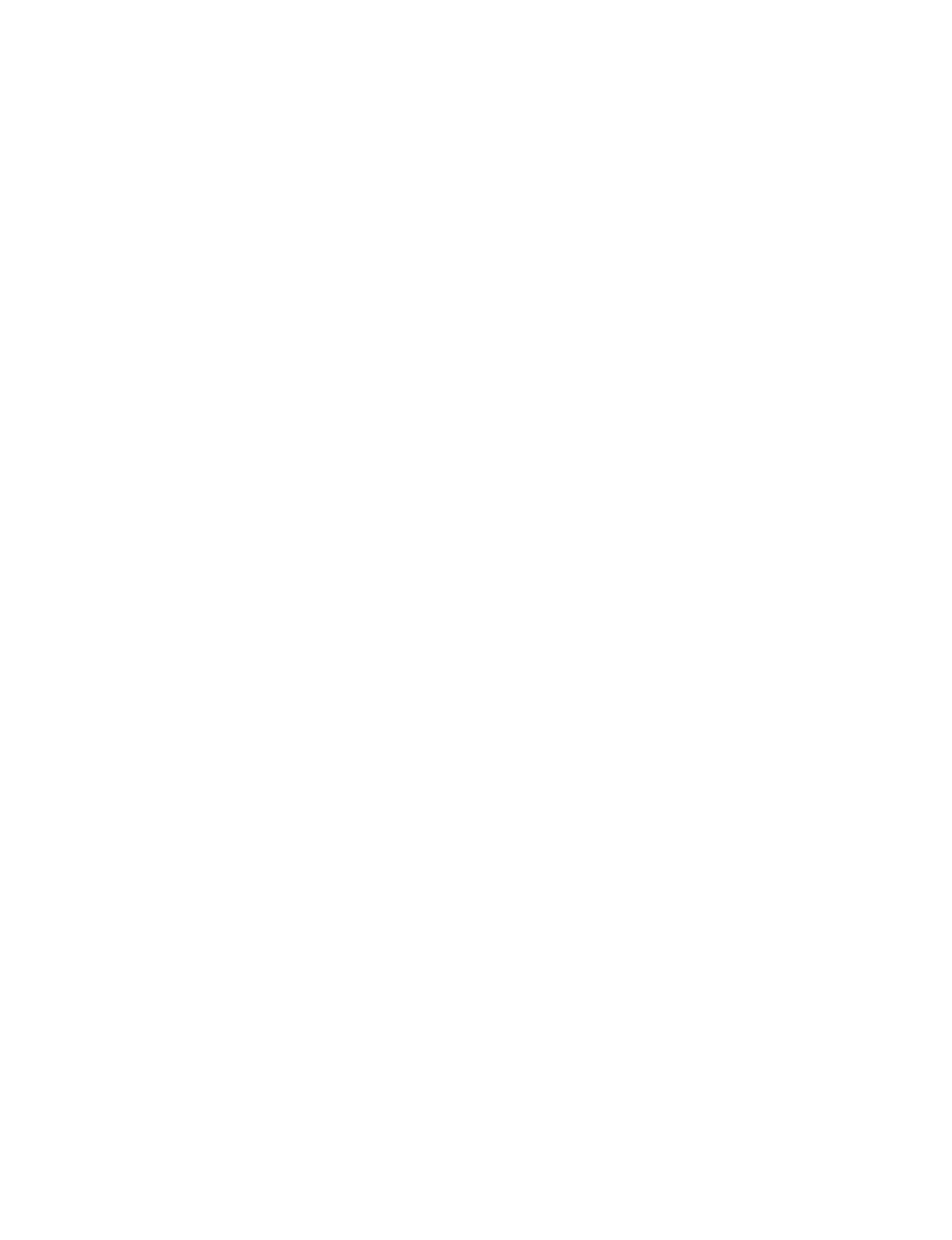 26 January 1954

Astronomers from six European countries sign a statement with the aim of establishing a joint observatory.
The observatory should house two modern telescopes with an initial staffing of 14 people.
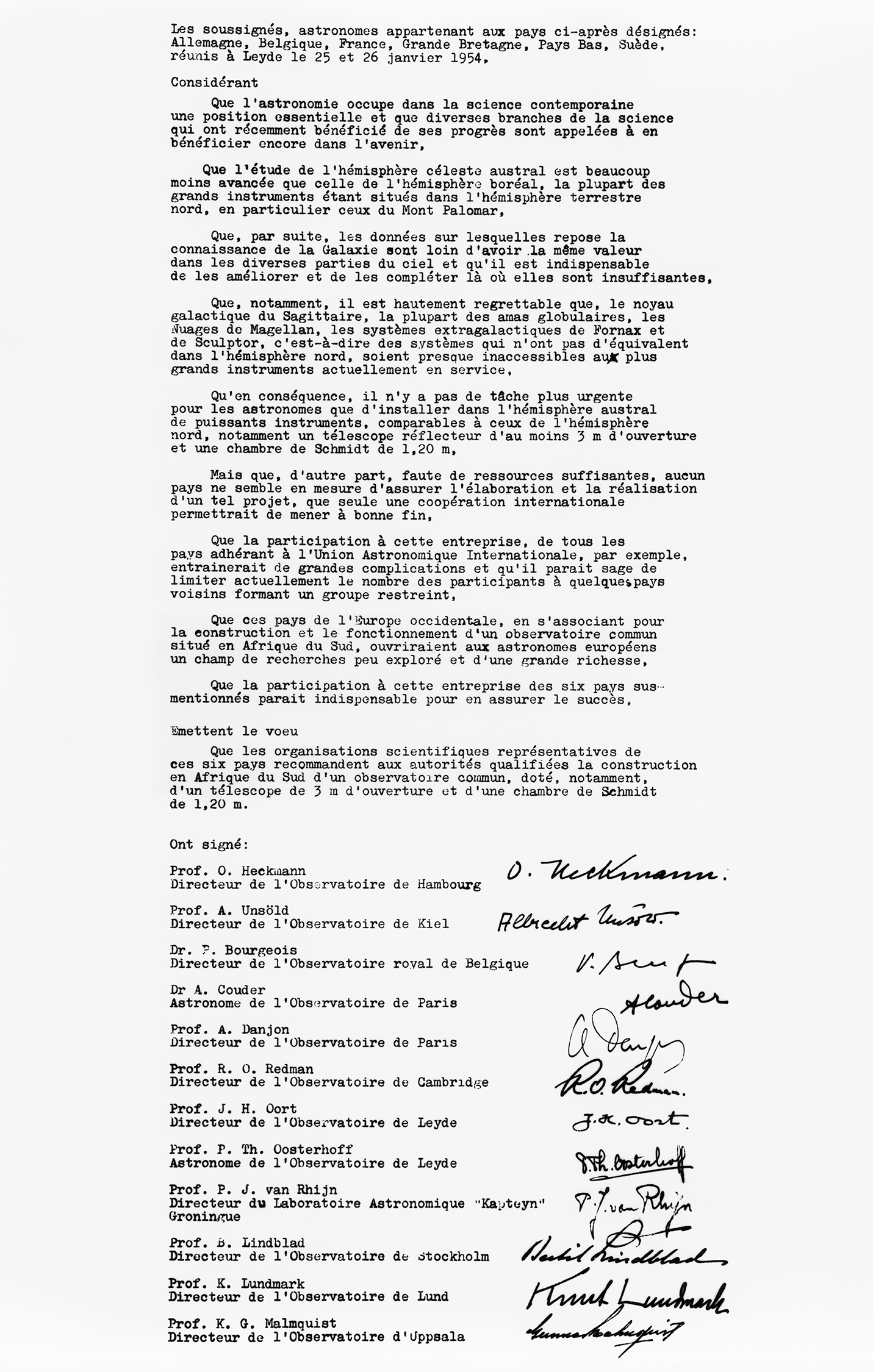 ESO PUBLIC
André Danjon, one of ESO’s founding fathers, signs the statement.
3
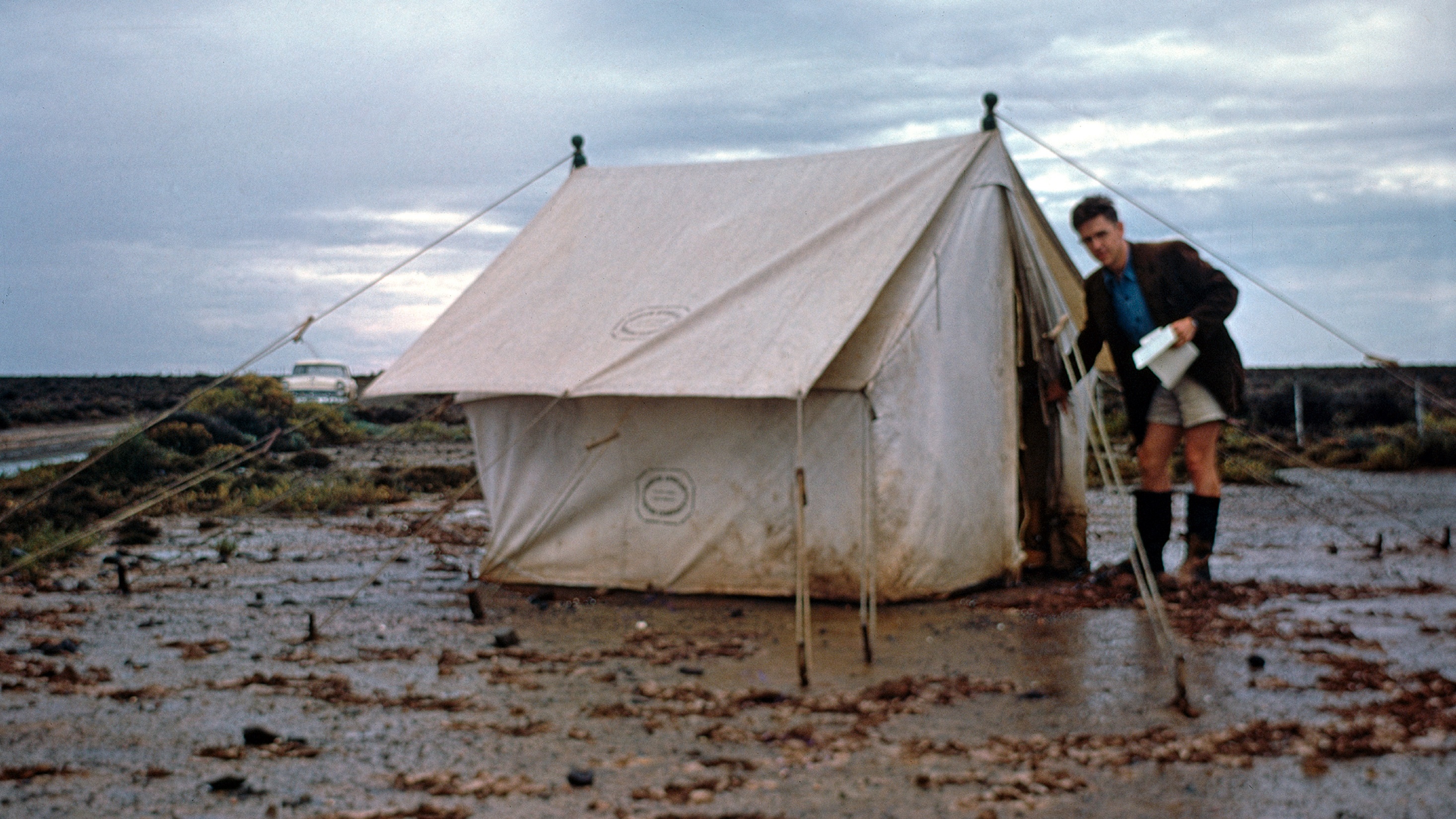 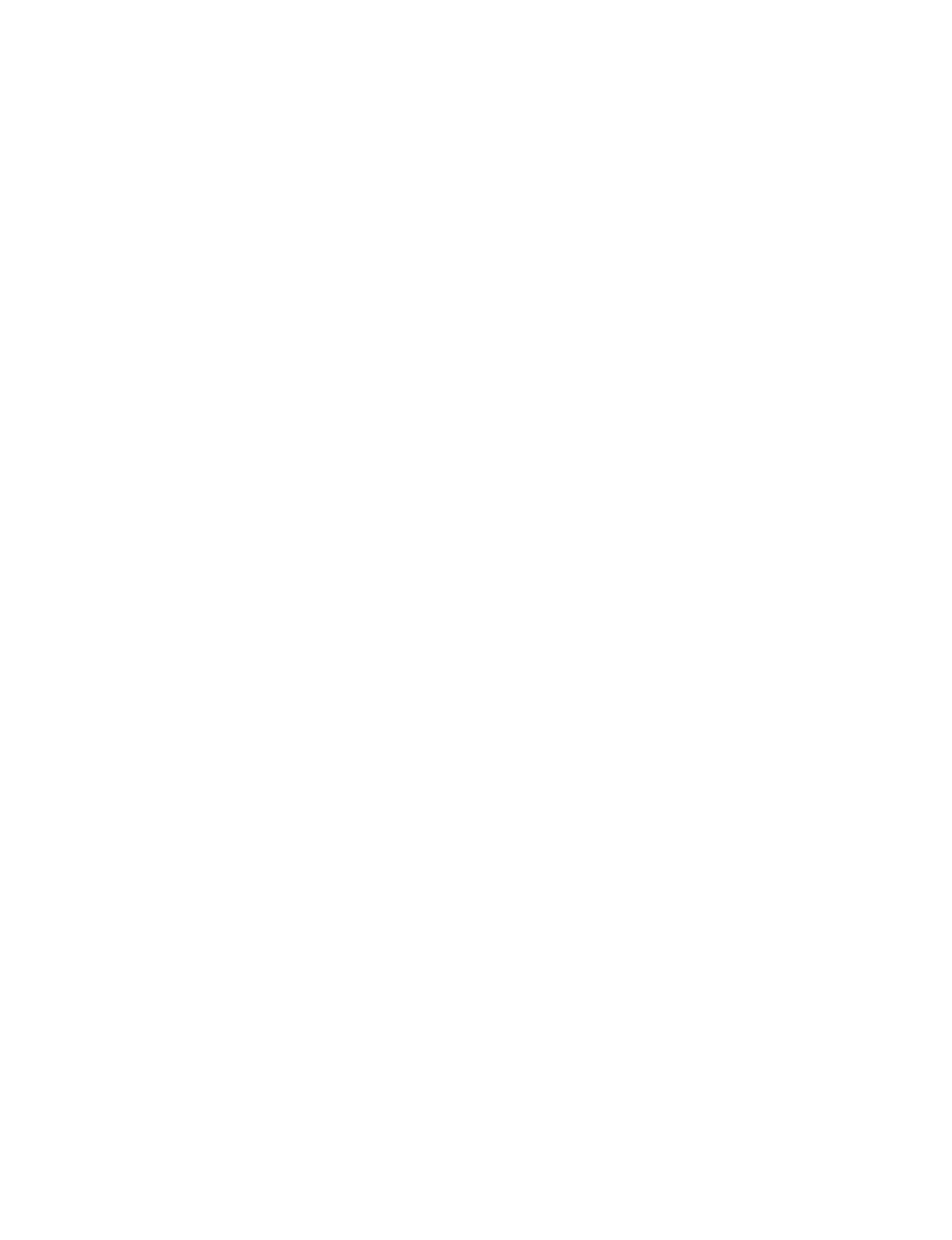 Credit: J. Dommaget/ESO and J. Boulon/ESO
ESO PUBLIC
However, it would be almost ten more years before ESO was on solid ground.
4
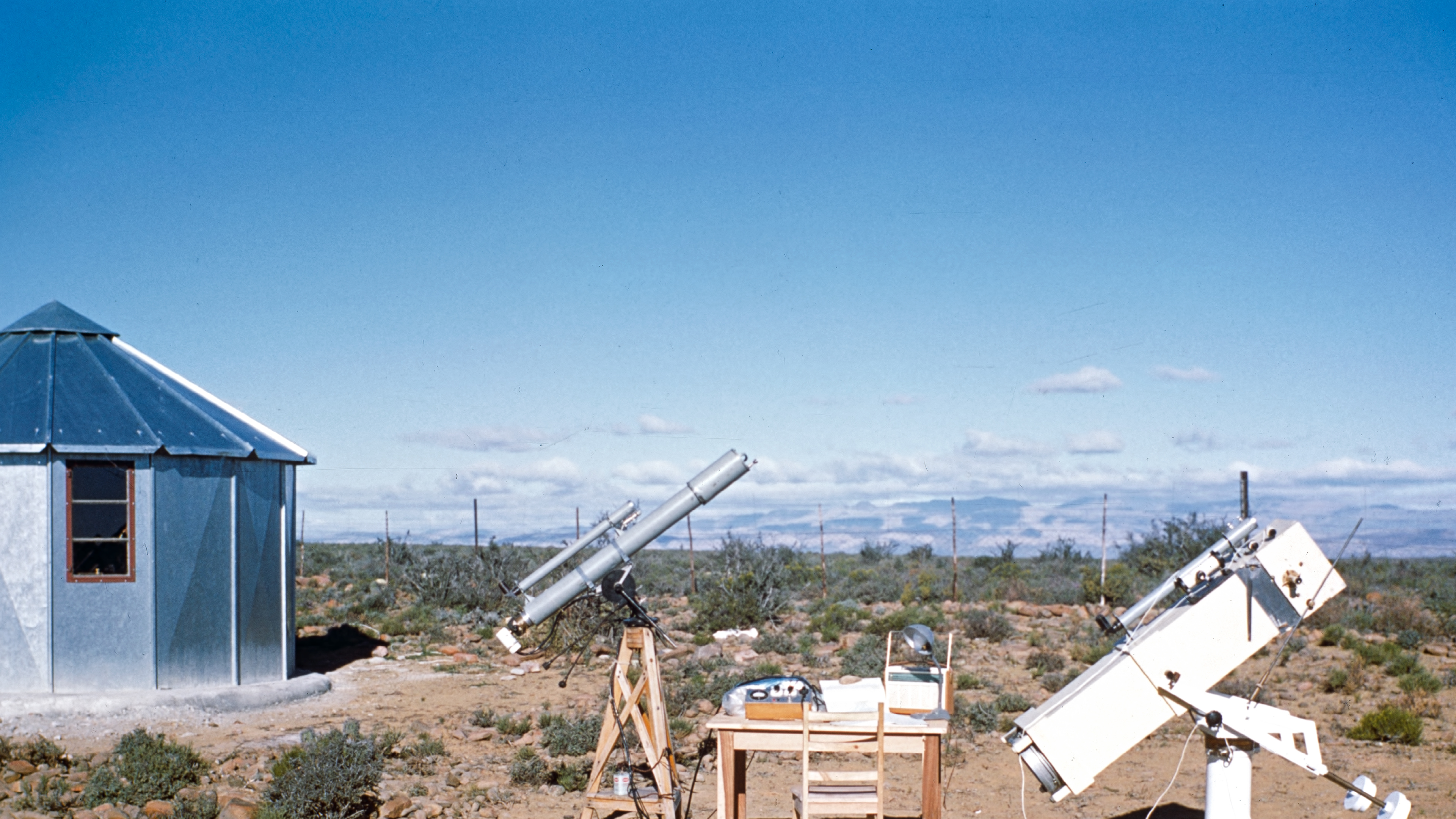 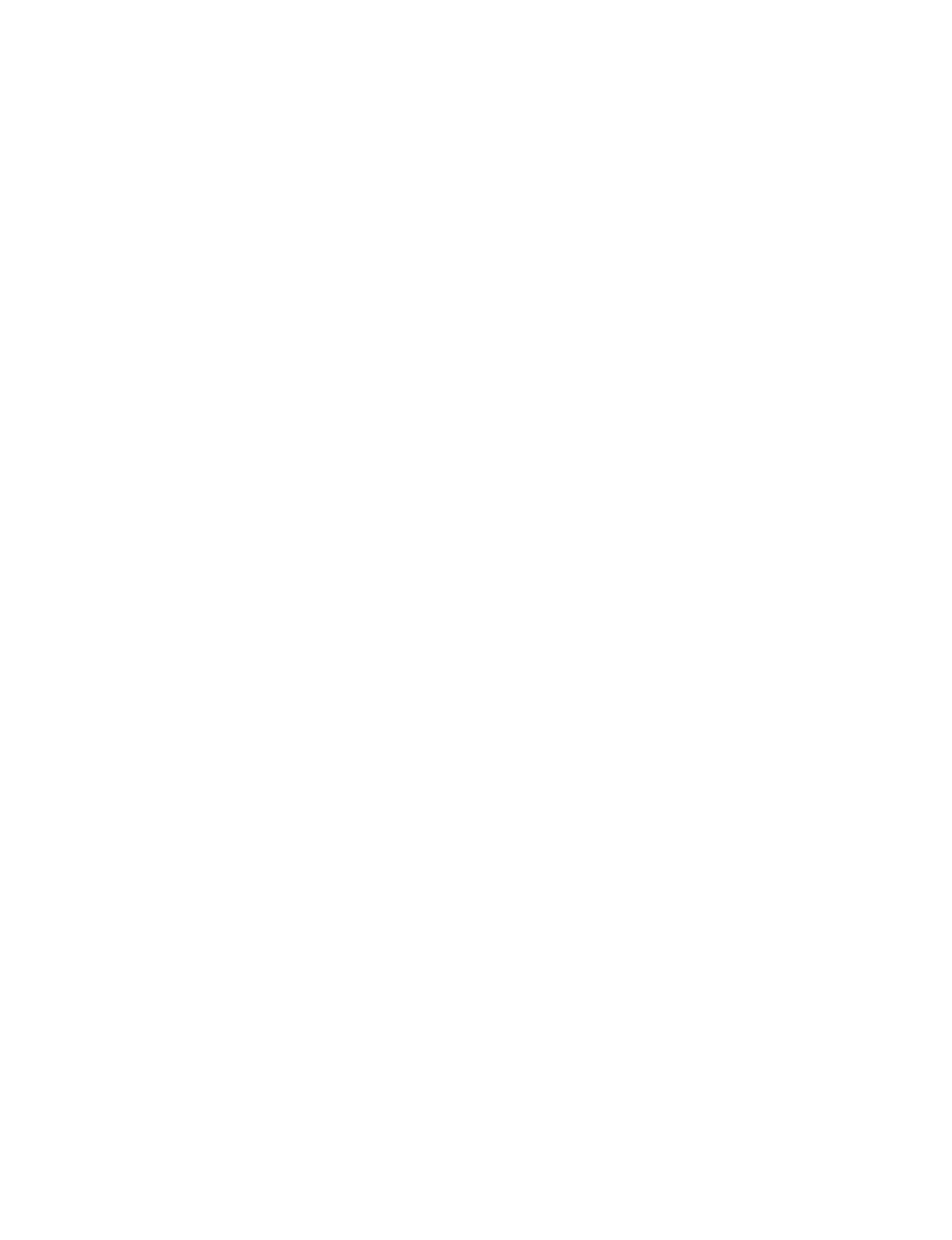 Astronomers embarked on a long journey to locate the perfect observatory in the southern hemisphere…
Credit: ESO/W. Schlosser
ESO PUBLIC
5
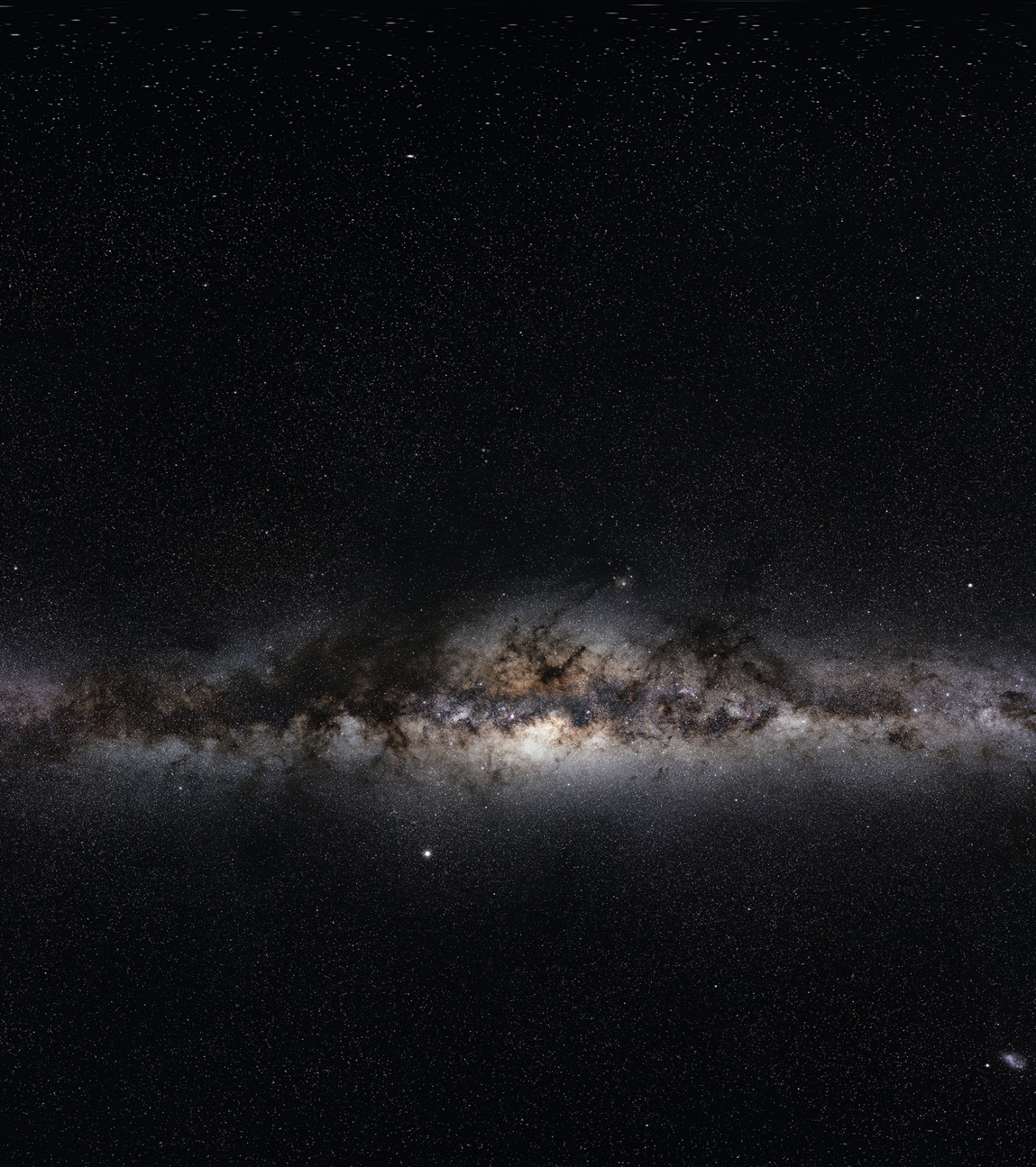 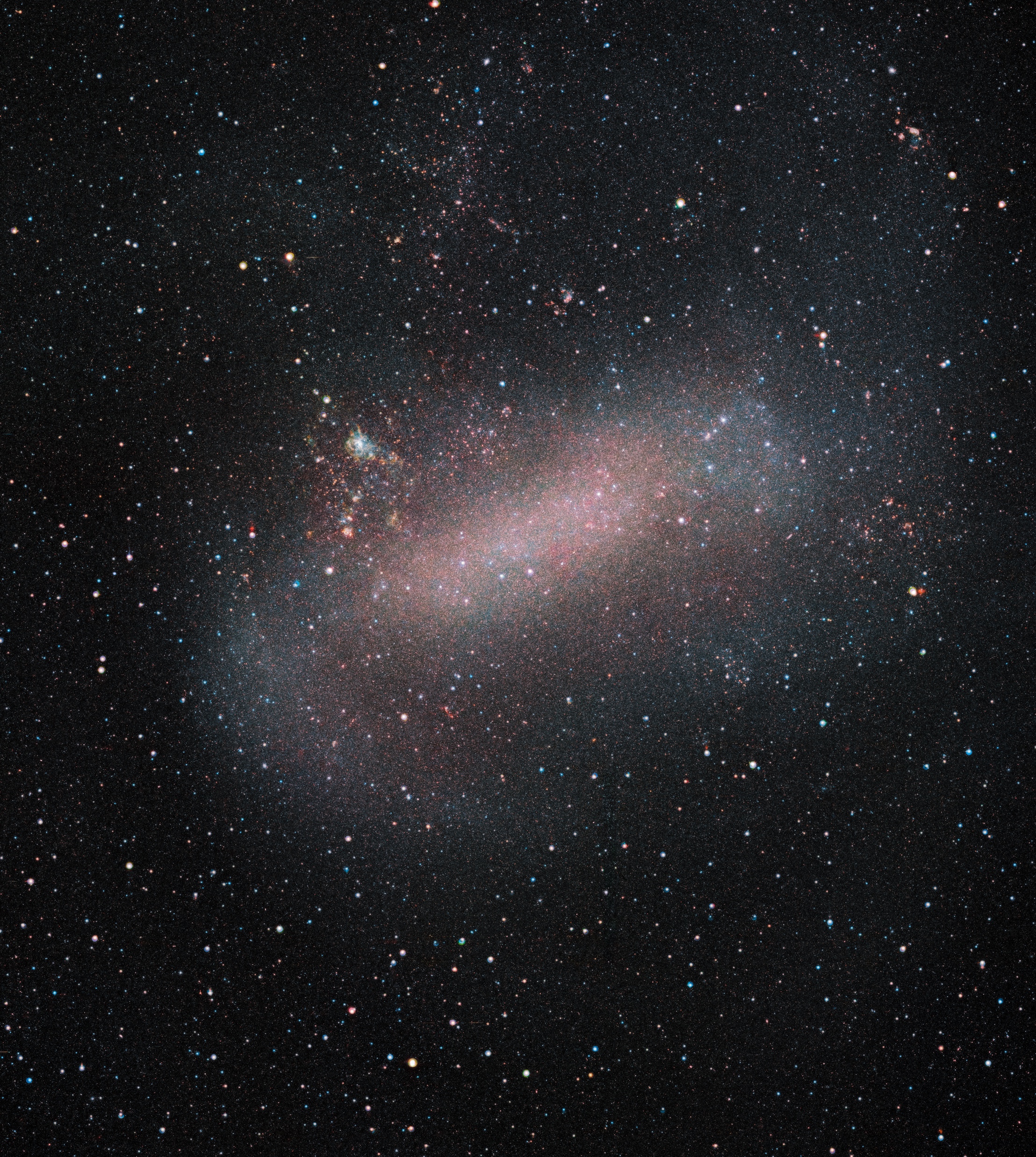 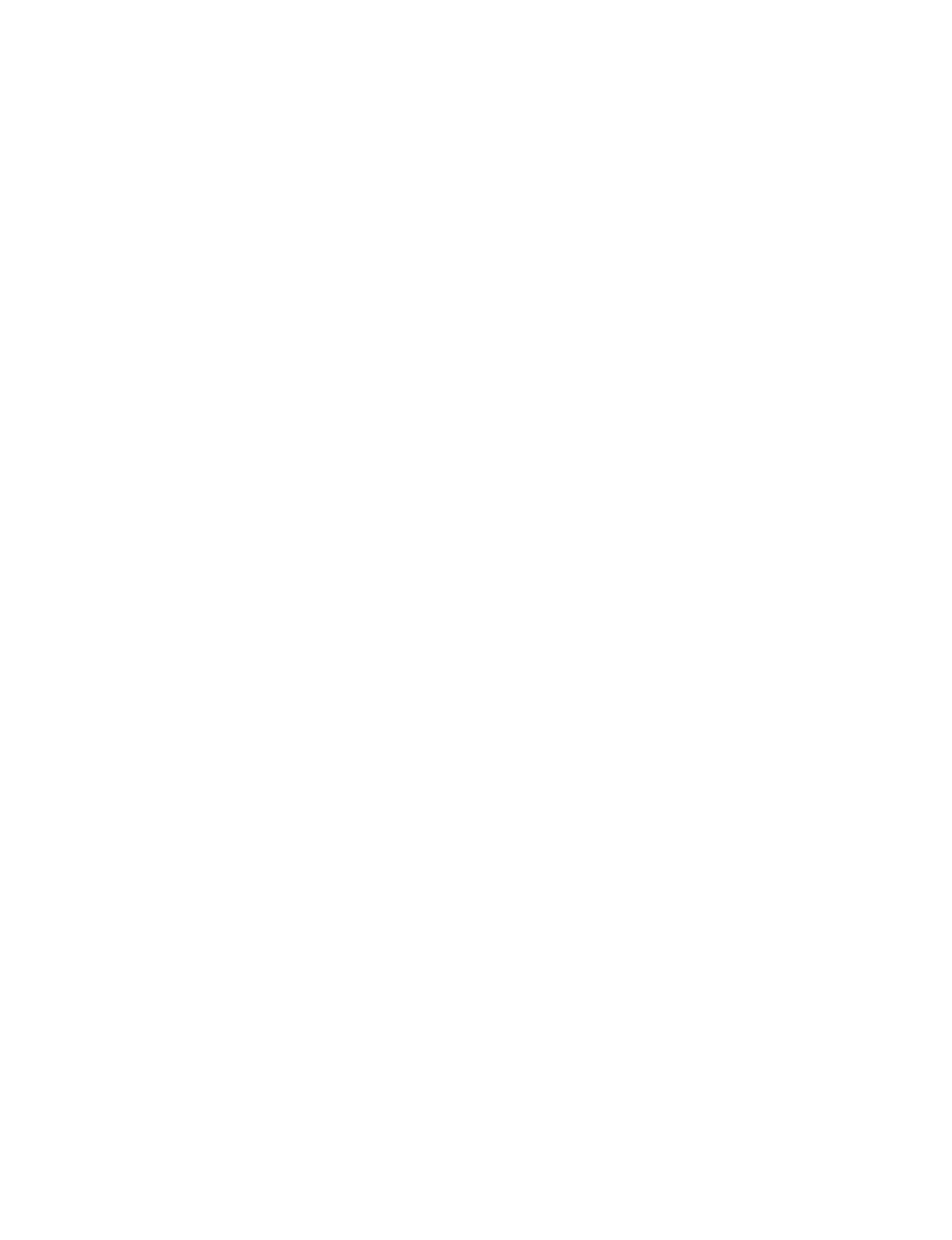 But why go south?

Because some of the most exciting objects in the Universe are best observed from there, …
Credit: ESO/S. Brunier
Credit: ESO/VMC Survey
ESO PUBLIC
…and our neighbouring stellar systems.
…like the centre 
of our own galaxy…
6
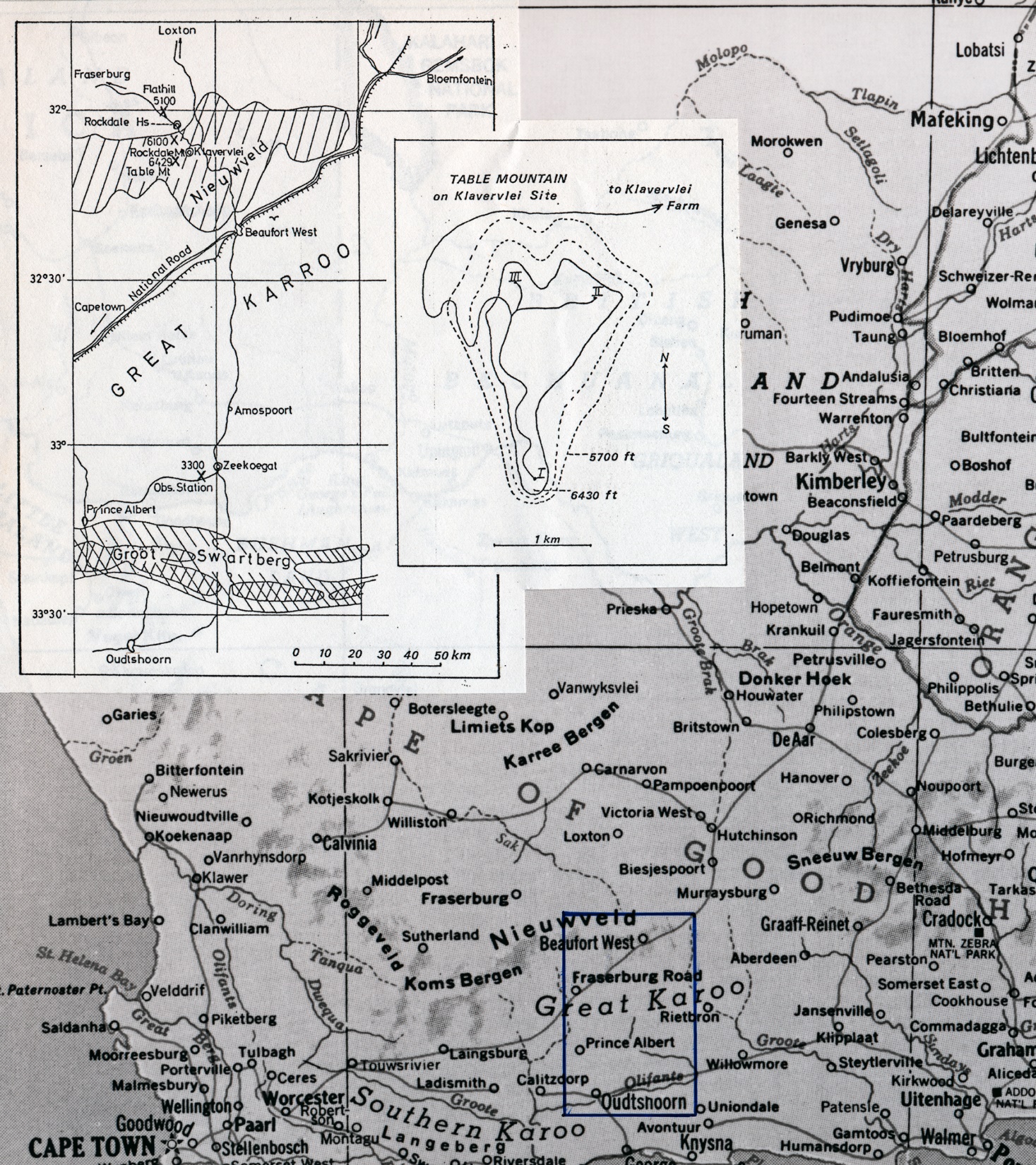 1955 to 1963
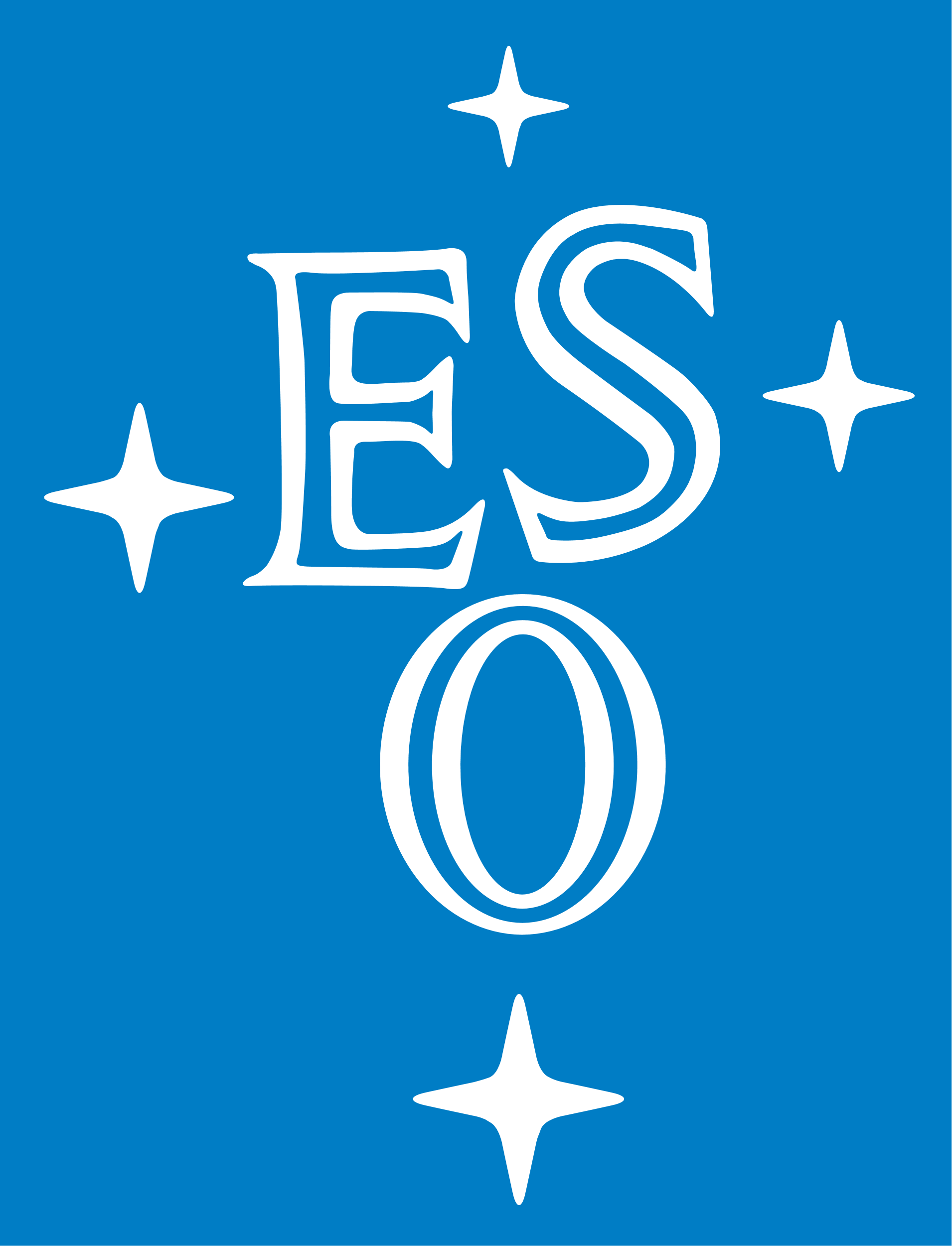 Initially, they strongly favoured South Africa…
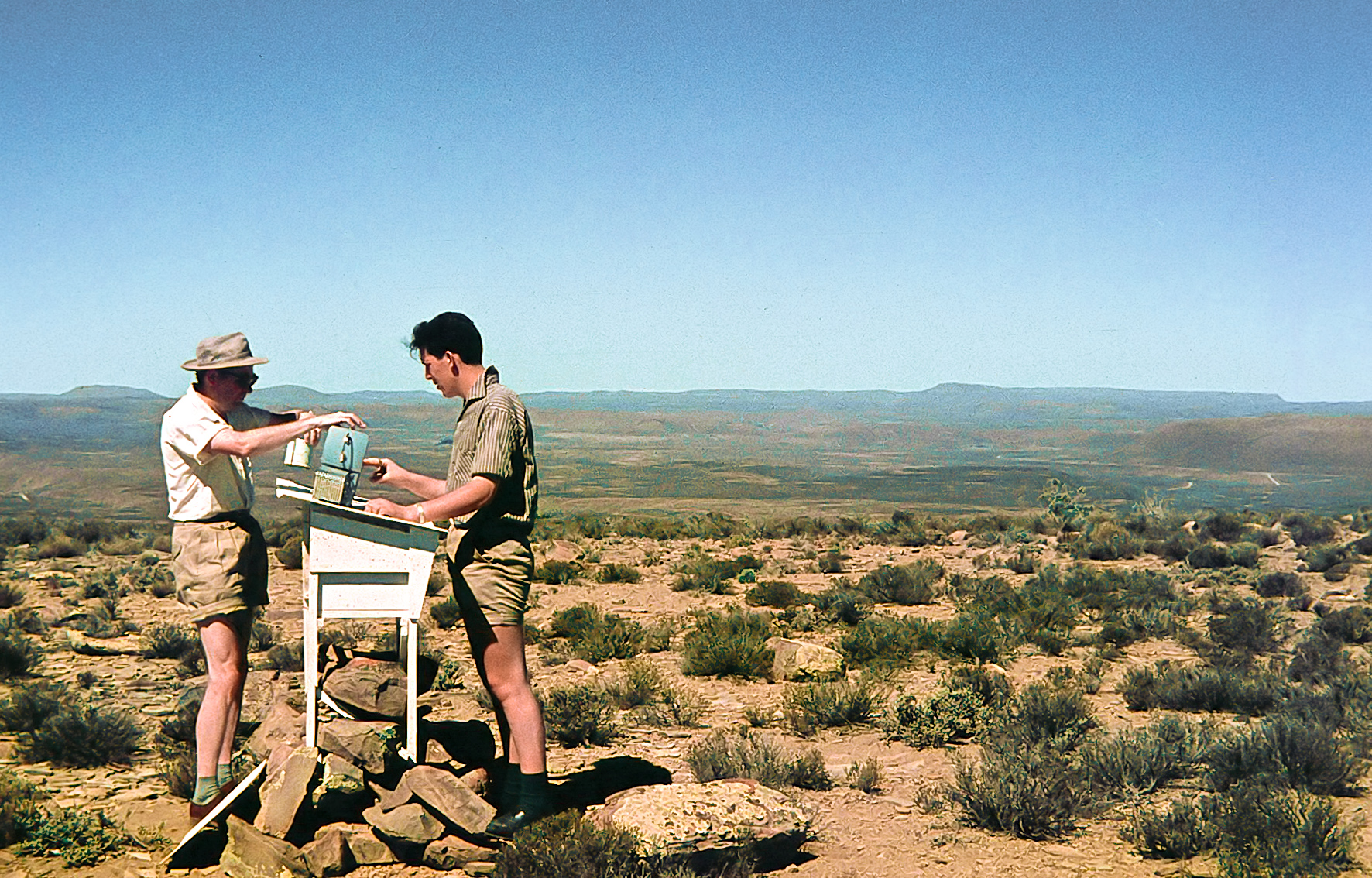 ESO PUBLIC
Credit: ESO/J.Doornenbal
7
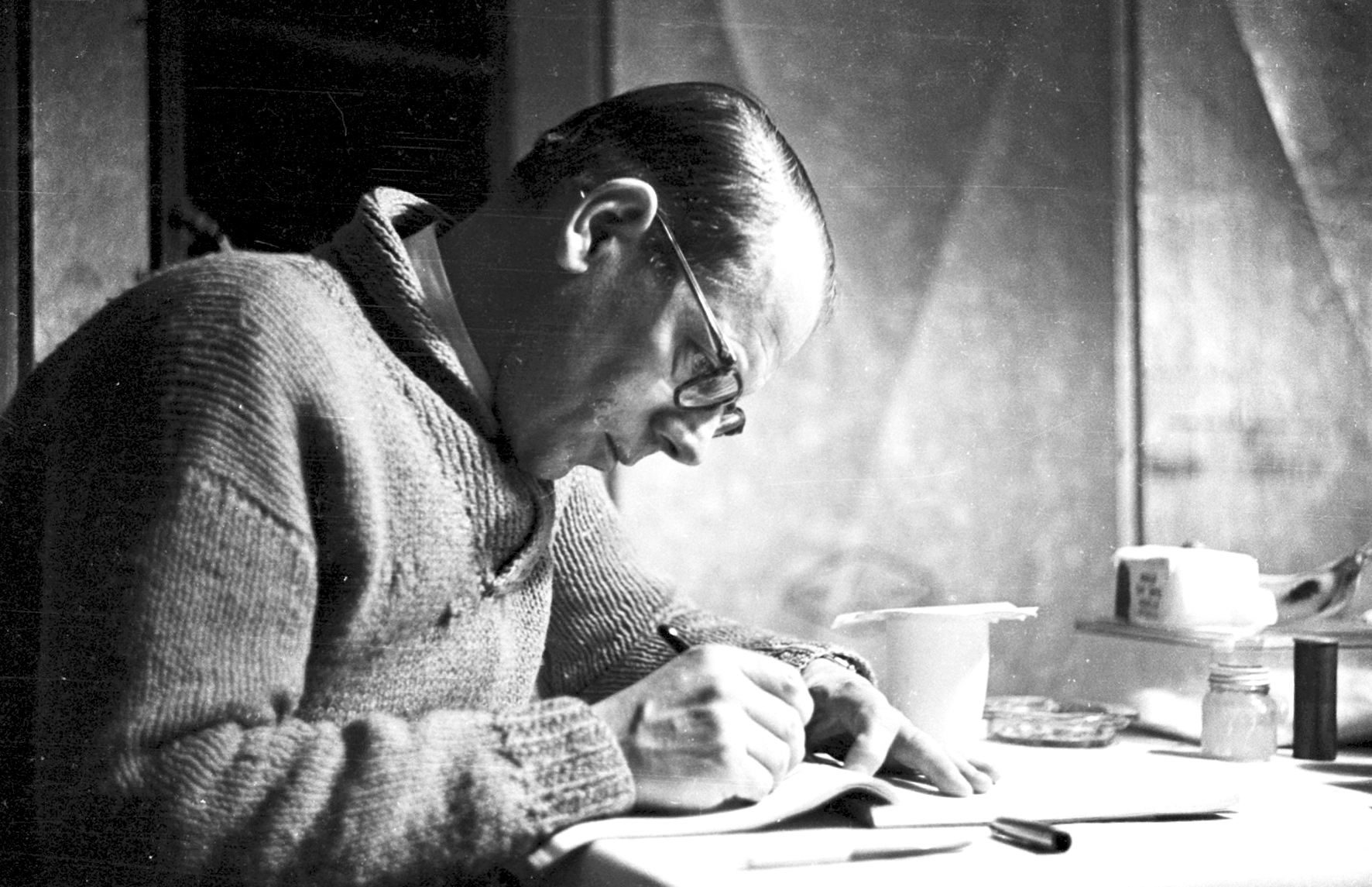 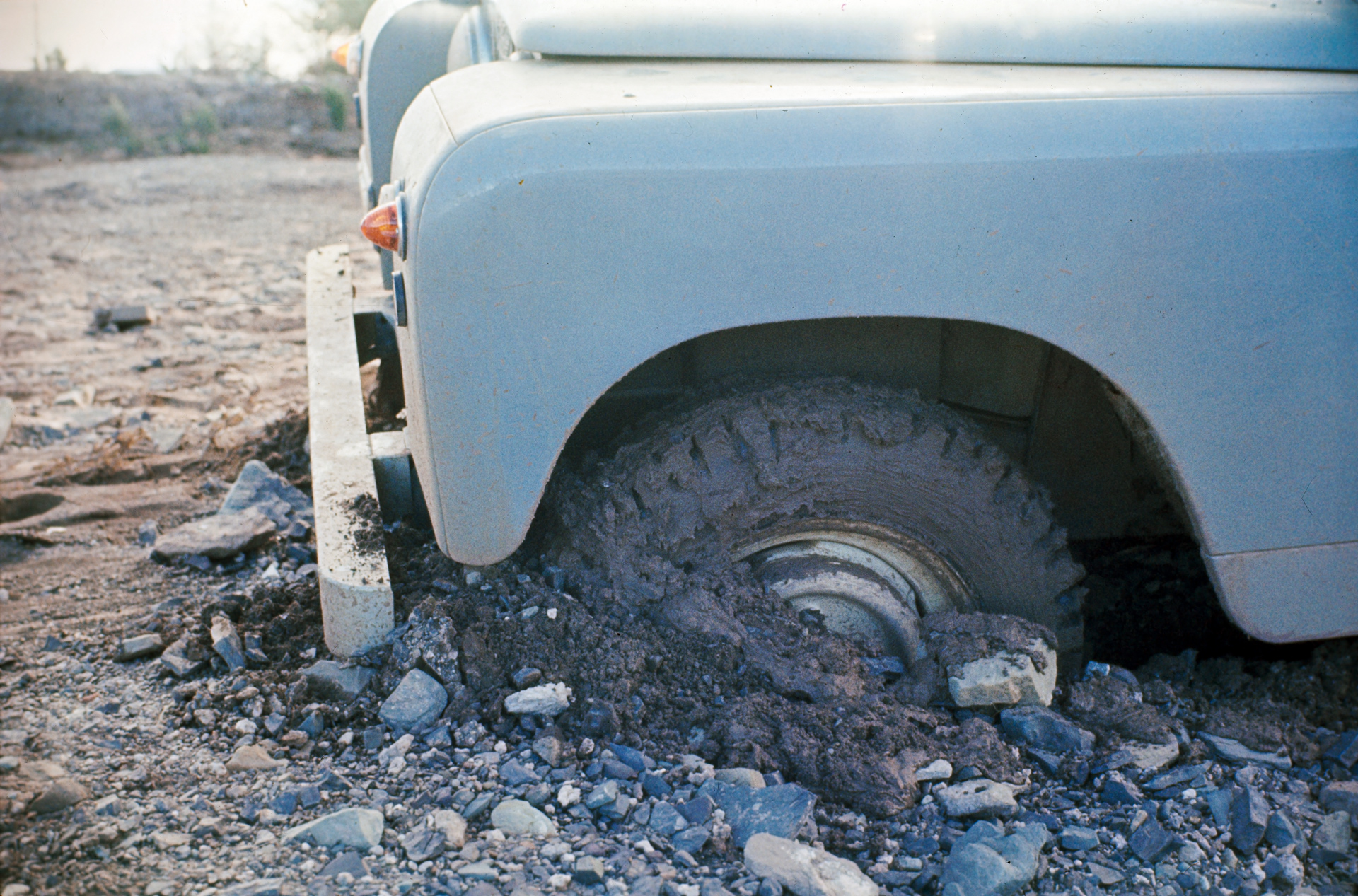 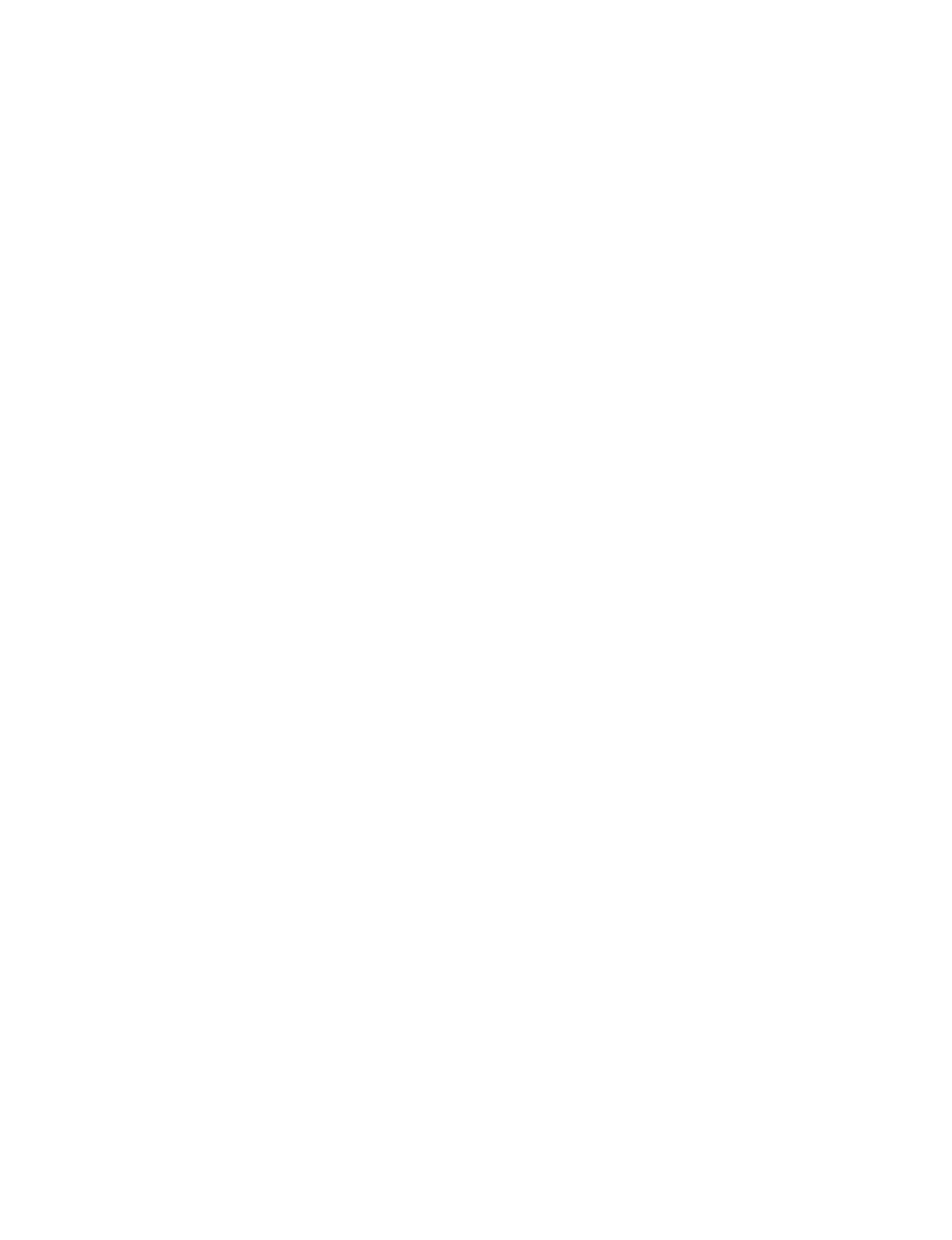 Credit: ESO/W. Schlosser
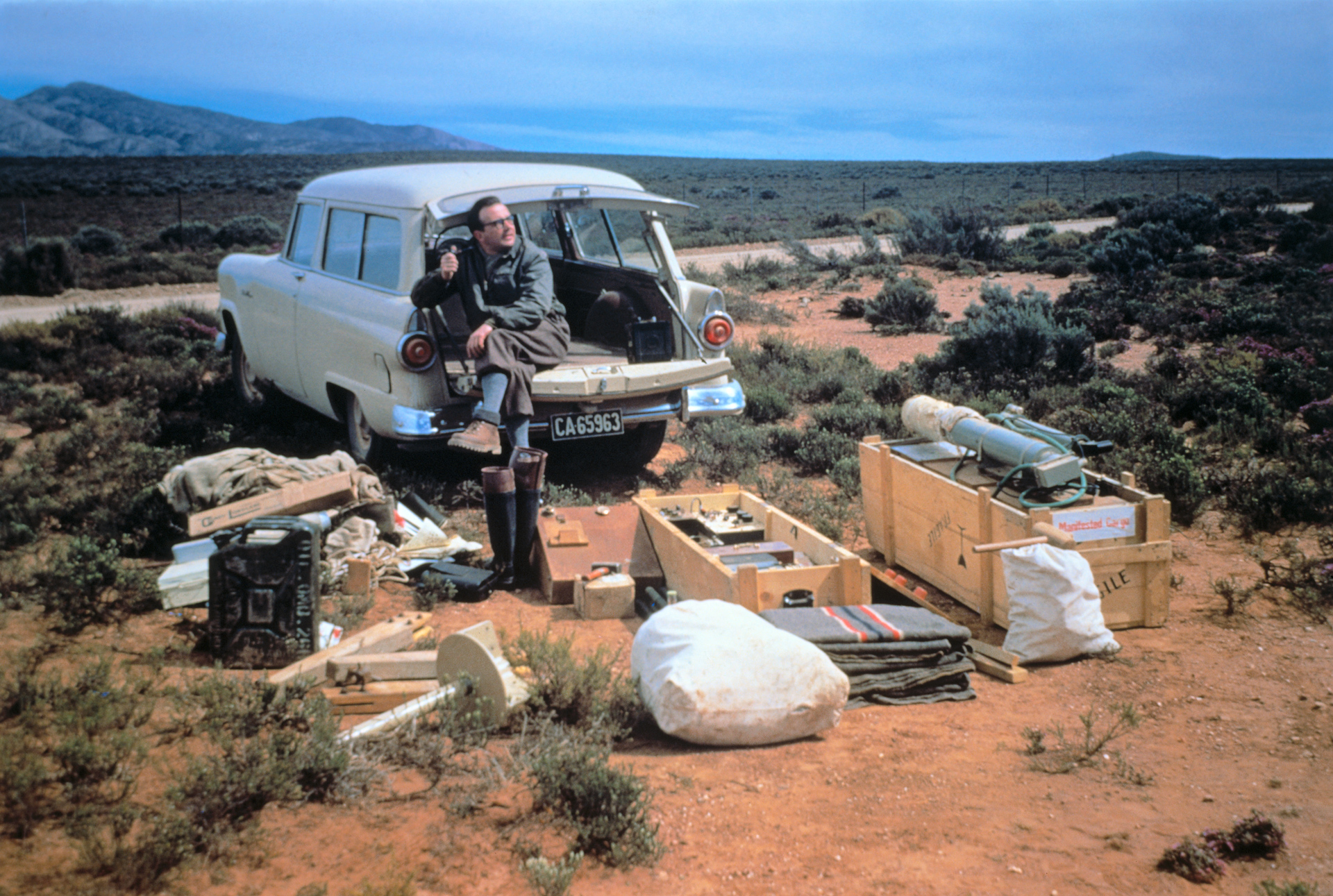 Credit: ESO/J.Doornenbal
ESO PUBLIC
…because several European observatories had their own facilities on the premises of South African observatories…
Credit: ESO/J.Dommanget
…and it had the best astronomical climate known at the time.
8
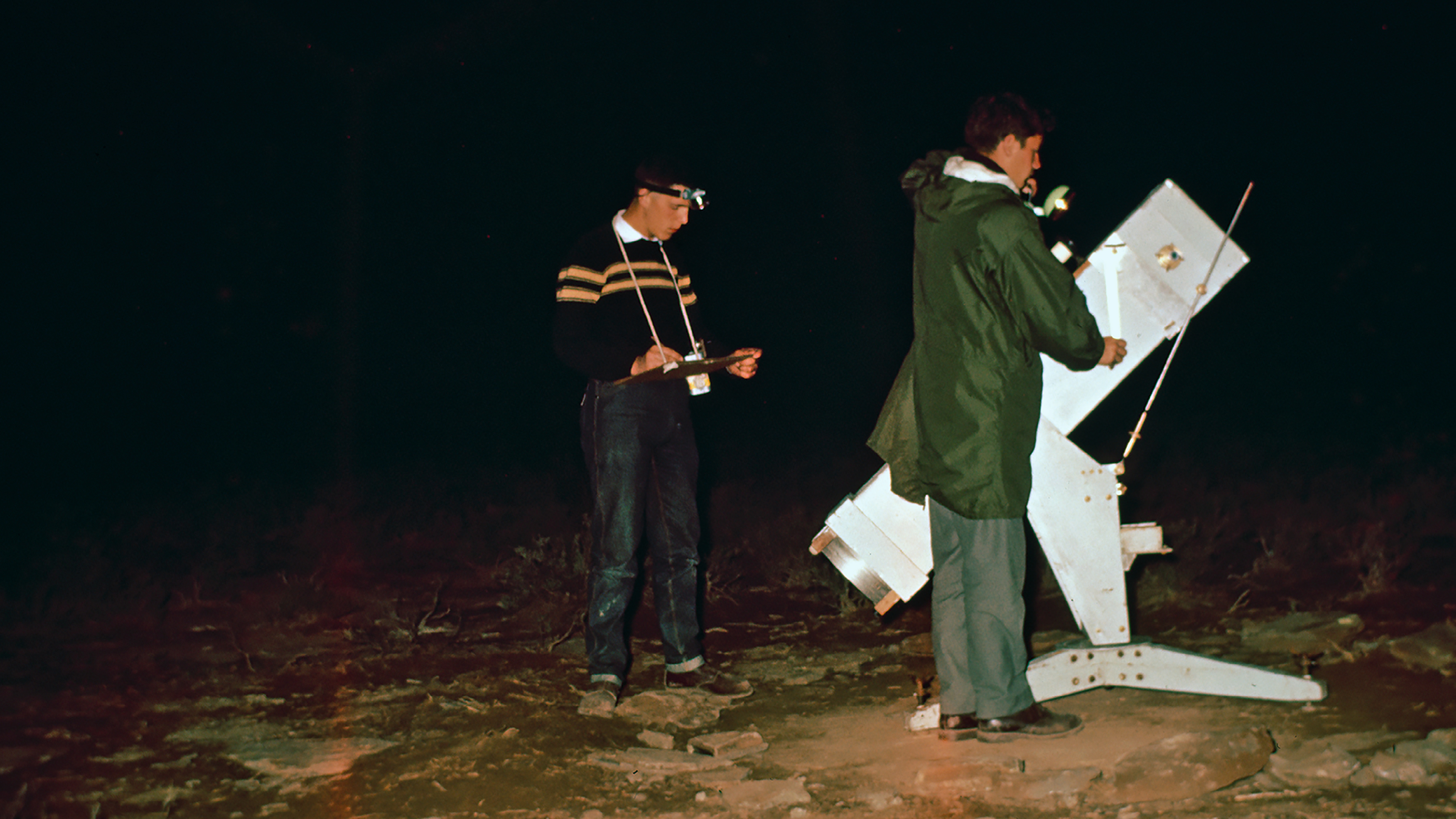 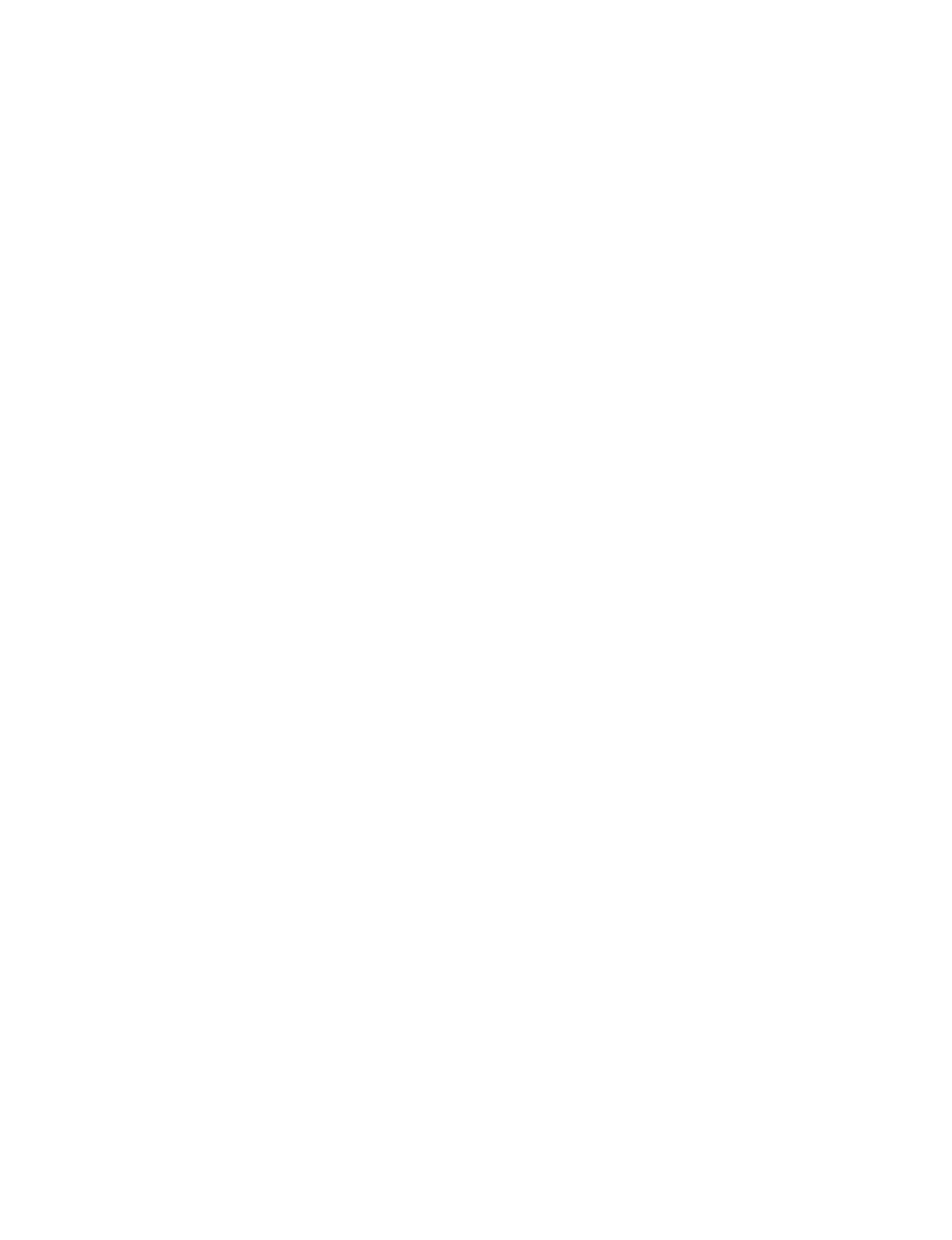 Over the course of almost nine years the astronomers tested various sites.
Credit: ESO/W. Schlosser
ESO PUBLIC
9
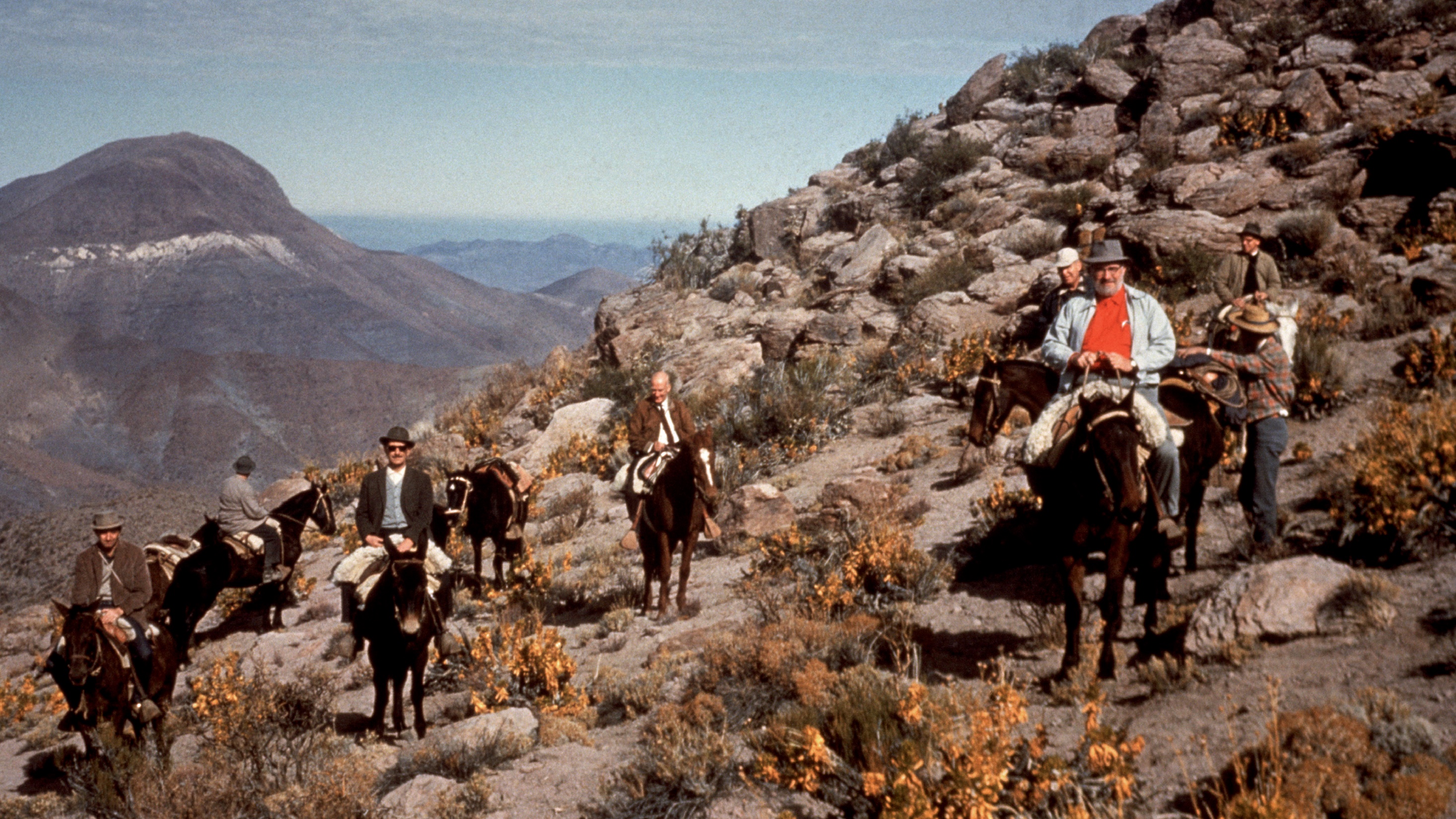 1961 to 1963
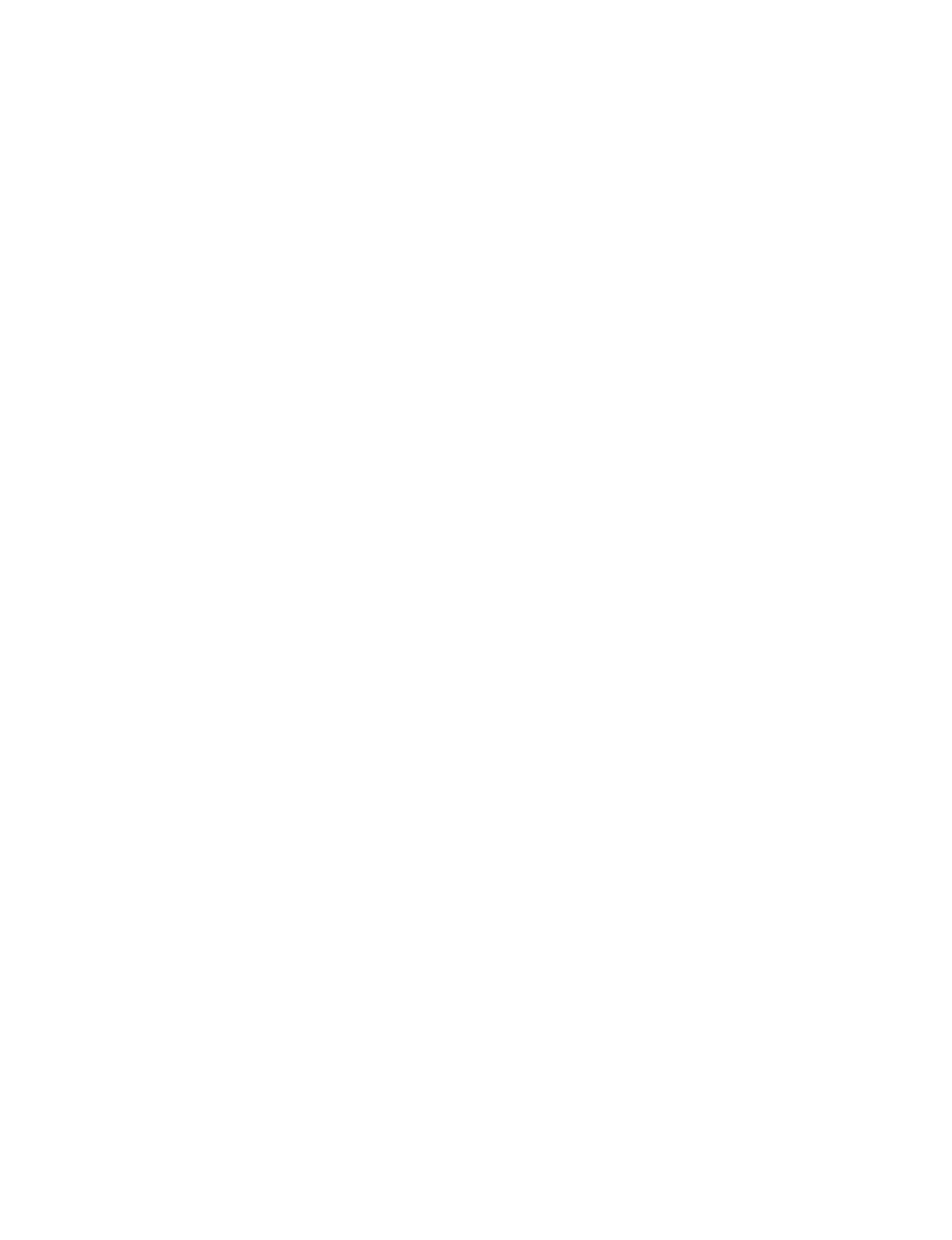 Meanwhile in South America…
Credit: ESO/F.K.Edmondson
ESO PUBLIC
10
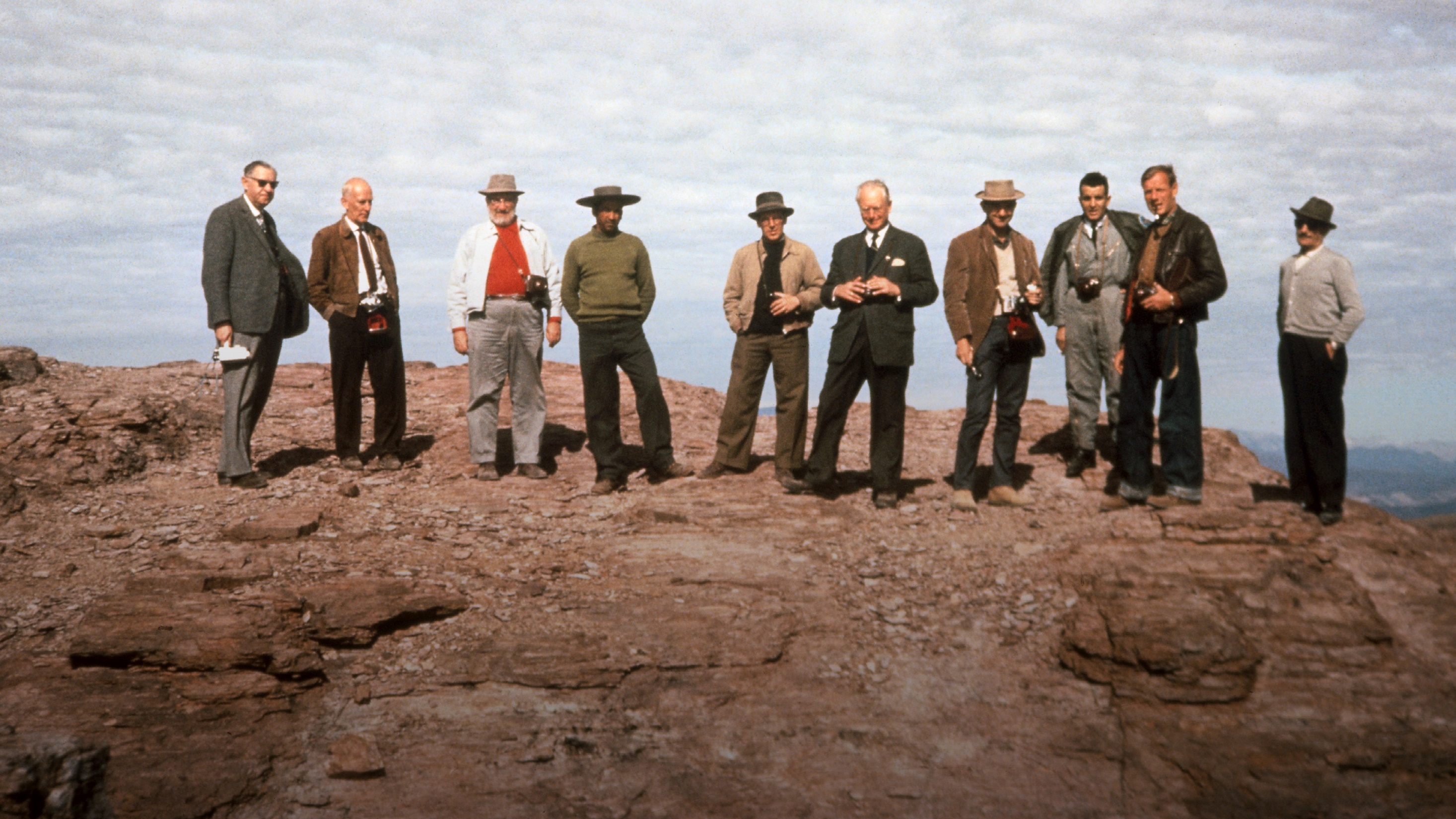 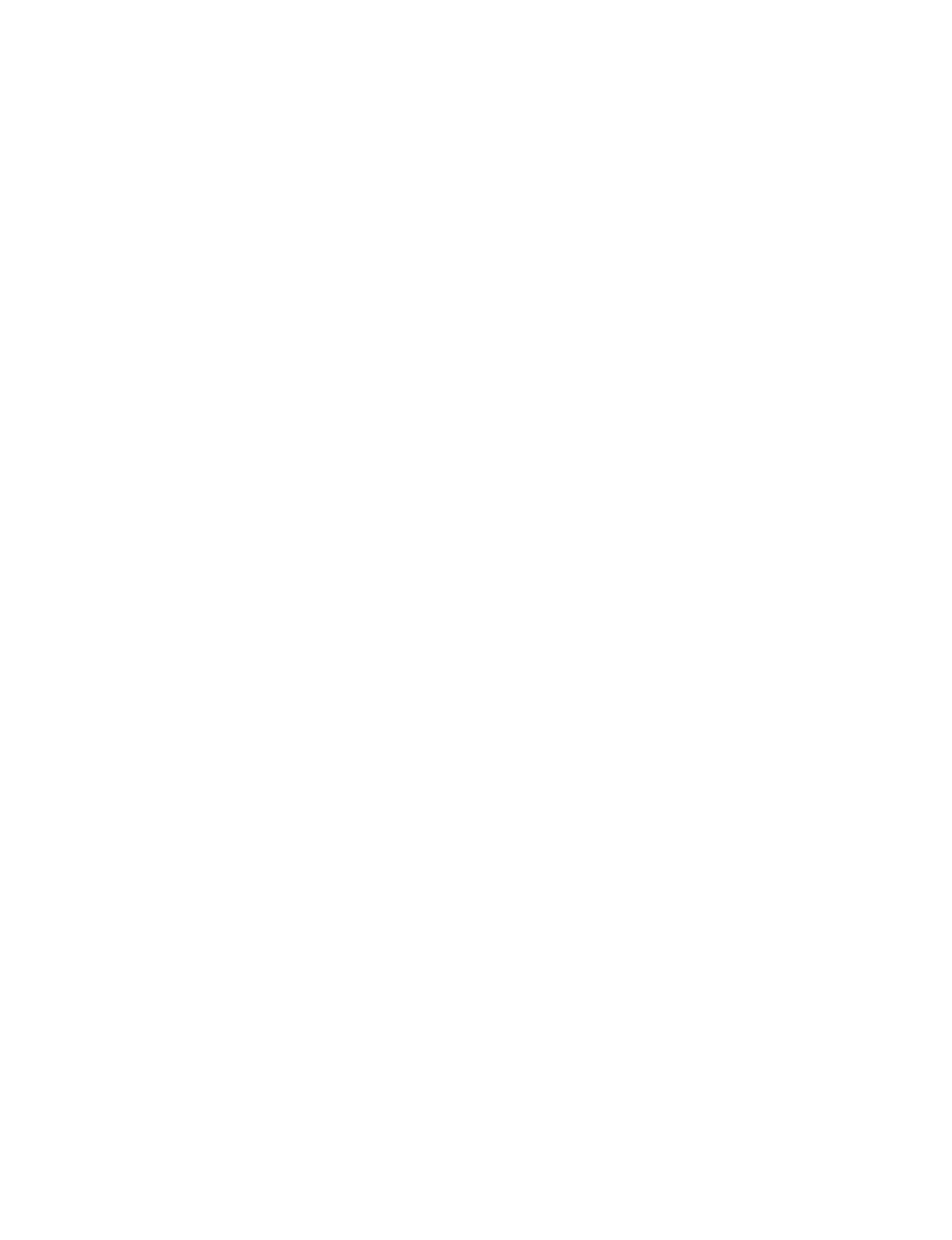 Credit: ESO/F.K.Edmondson
ESO PUBLIC
Thanks to a collaboration with US astromoners, ESO sends a team to test various mountain tops in Chile.
11
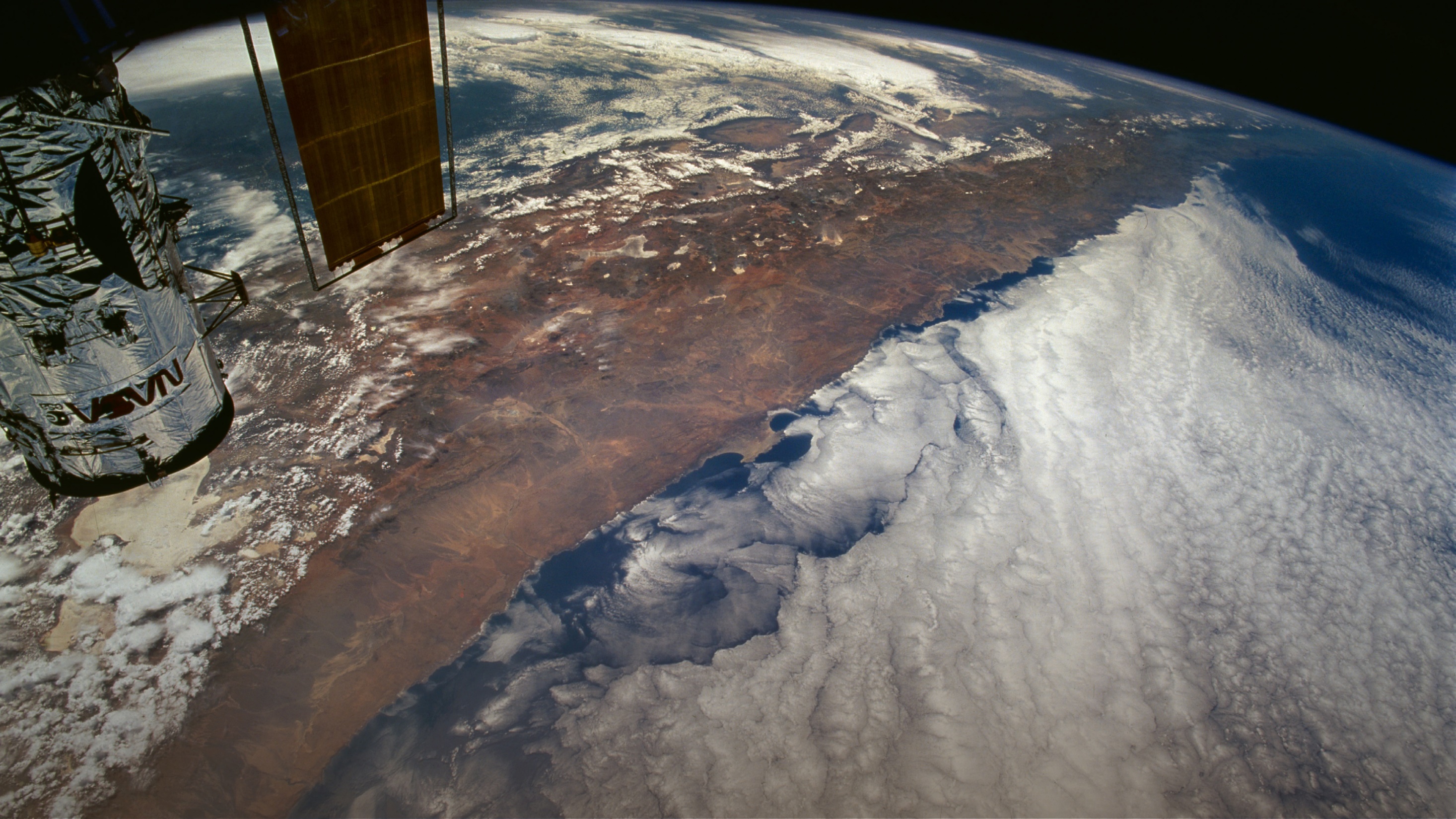 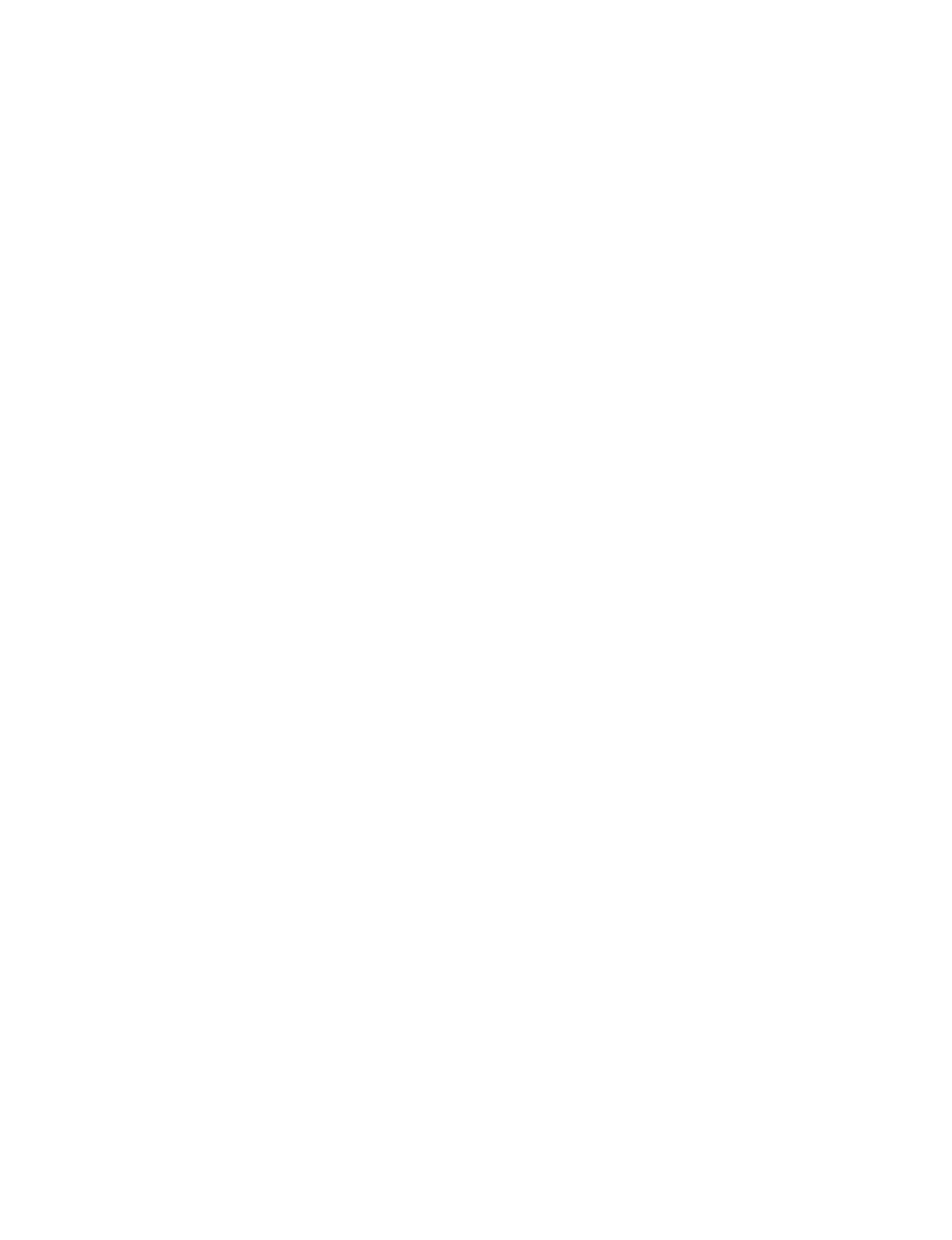 Credit: Claude Nicollier
ESO PUBLIC
Chile’s Atacama Desert offers unique astronomical sites with over 300 clear nights per year, free from radio interference and with minimal light pollution
12
5 October 1962, Paris
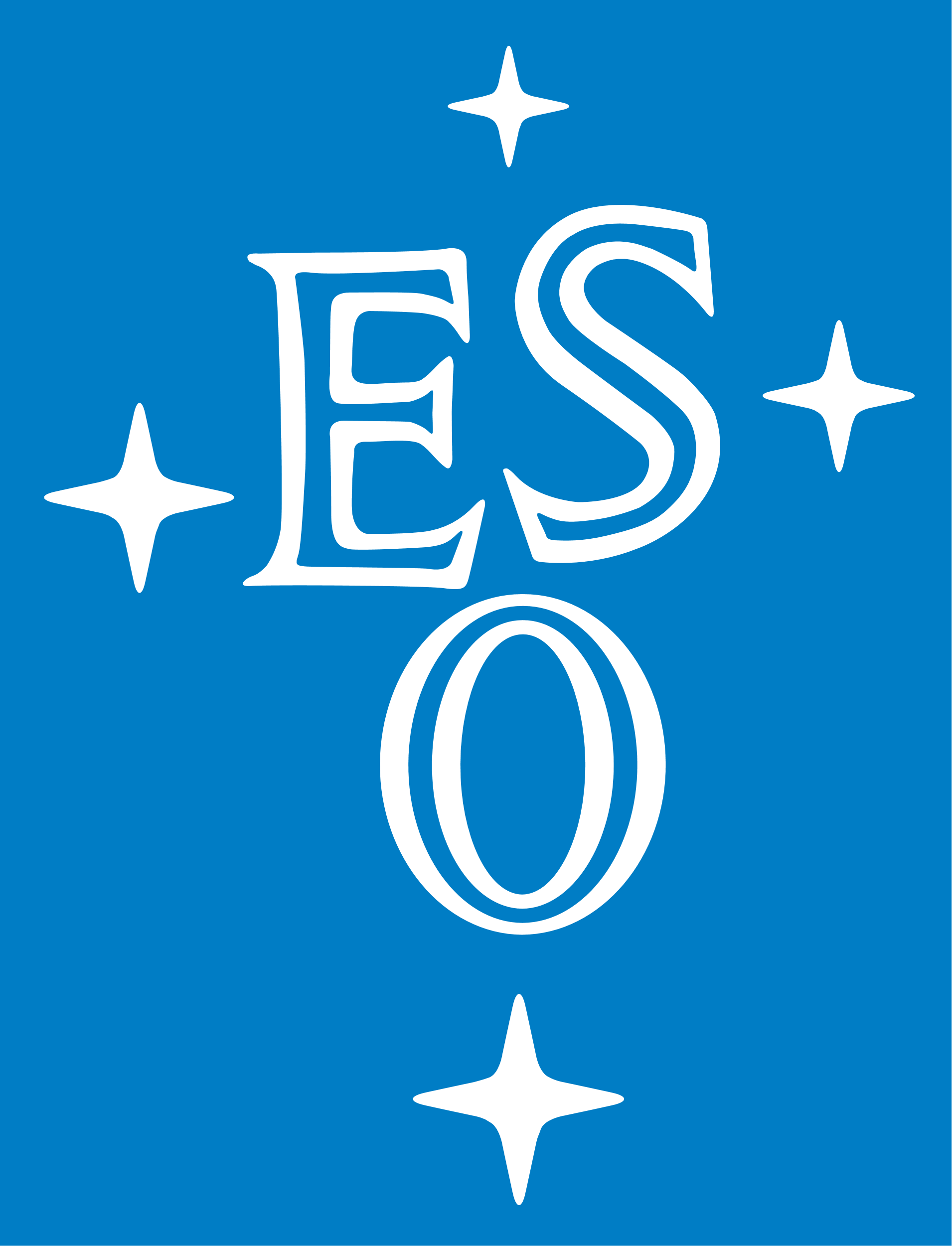 Suddenly it all comes together!
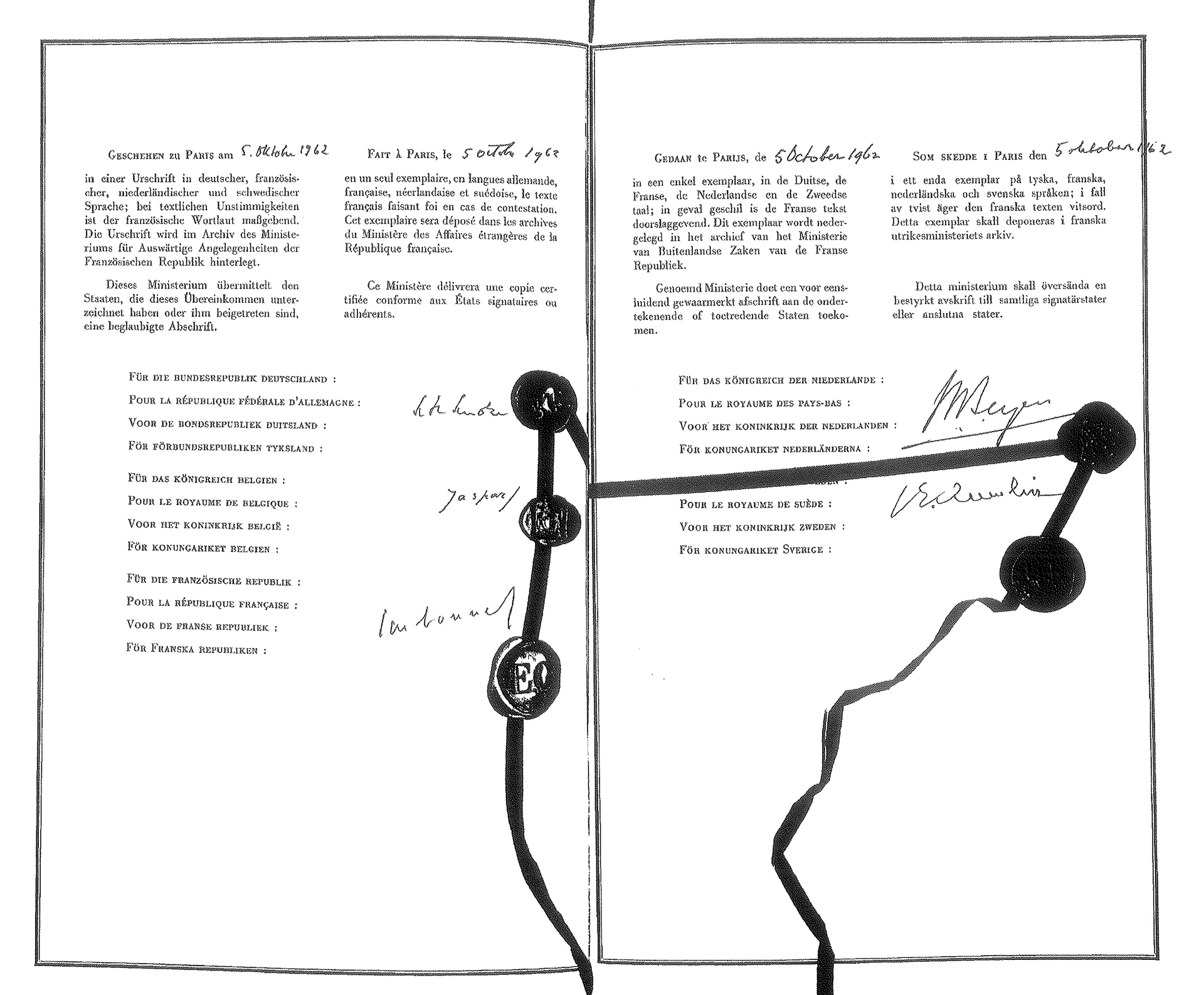 Belgium, France, Germany, the Netherlands and Sweden sign the ESO Convention to establish the:
European Organisation for Astronomical Research in the Southern Hemisphere
– today commonly referred to as the European Southern Observatory.
ESO PUBLIC
Here the section title Author and Occasion in Italics
13
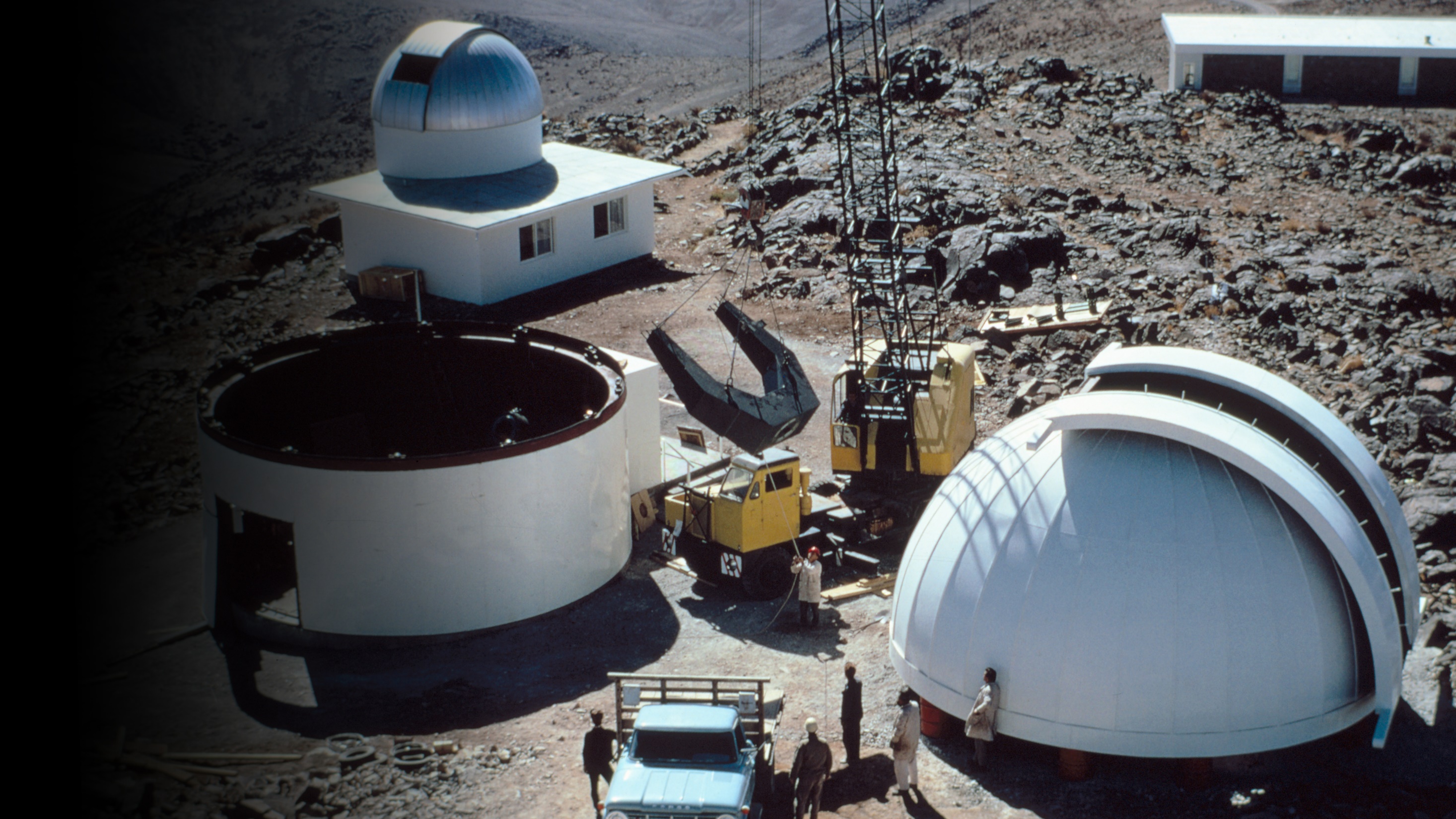 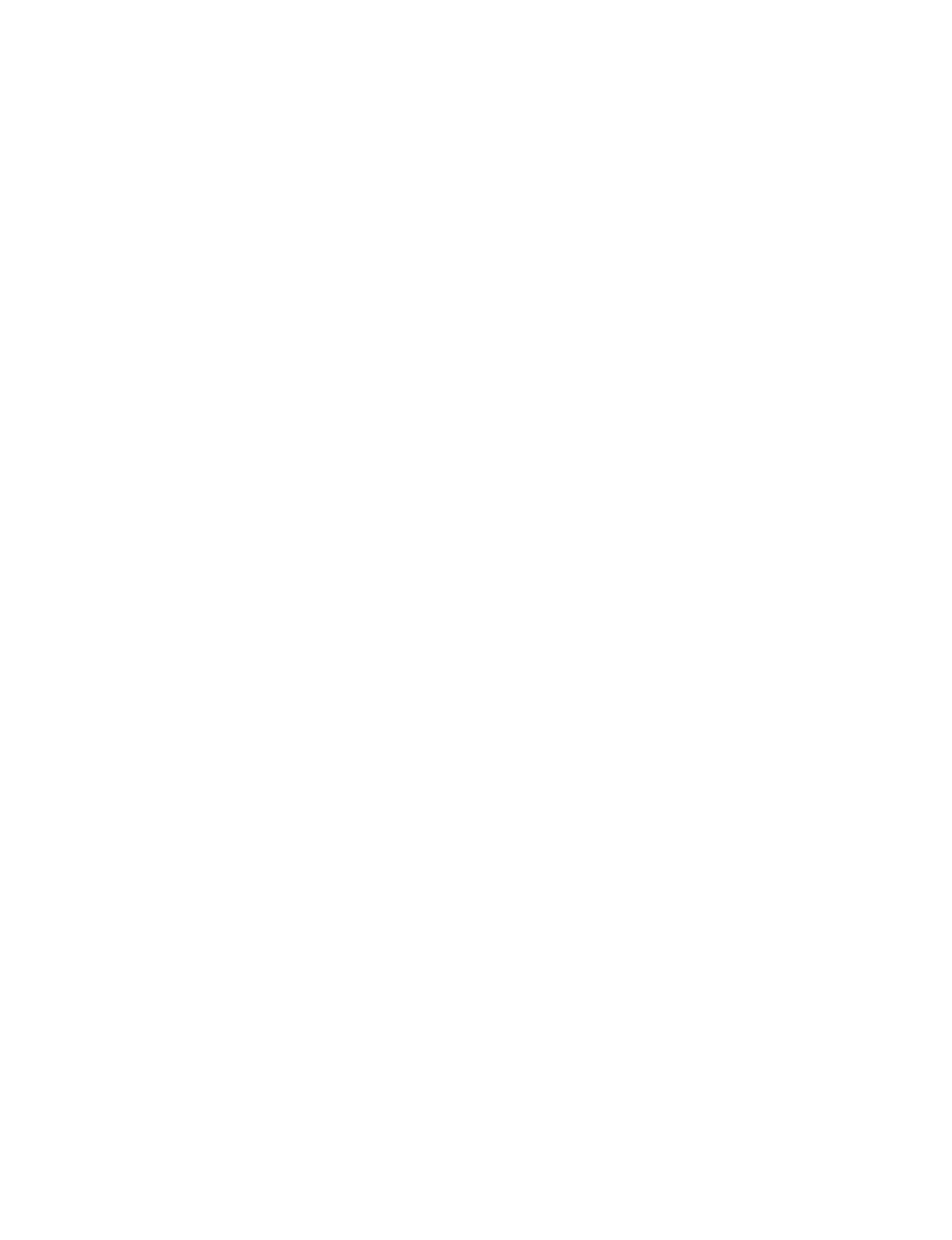 1966
ESO PUBLIC
The 1-metre telescope sees first light, followed by many more ESO telescopes in La Silla, Chile.
14
Timeline
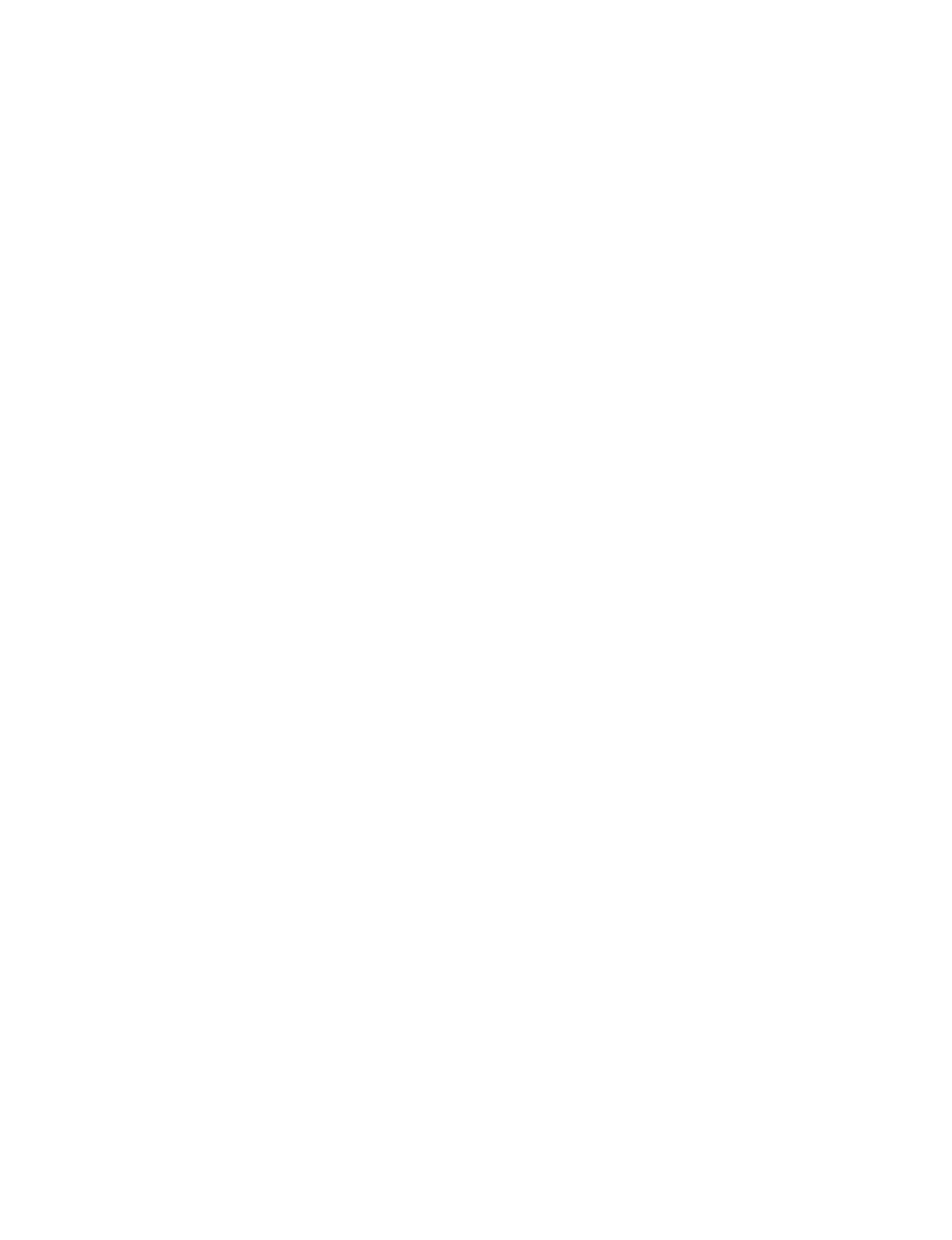 1962
1963
1967
1982
2001
2002
2004
2007
2009
2015
2017
2018
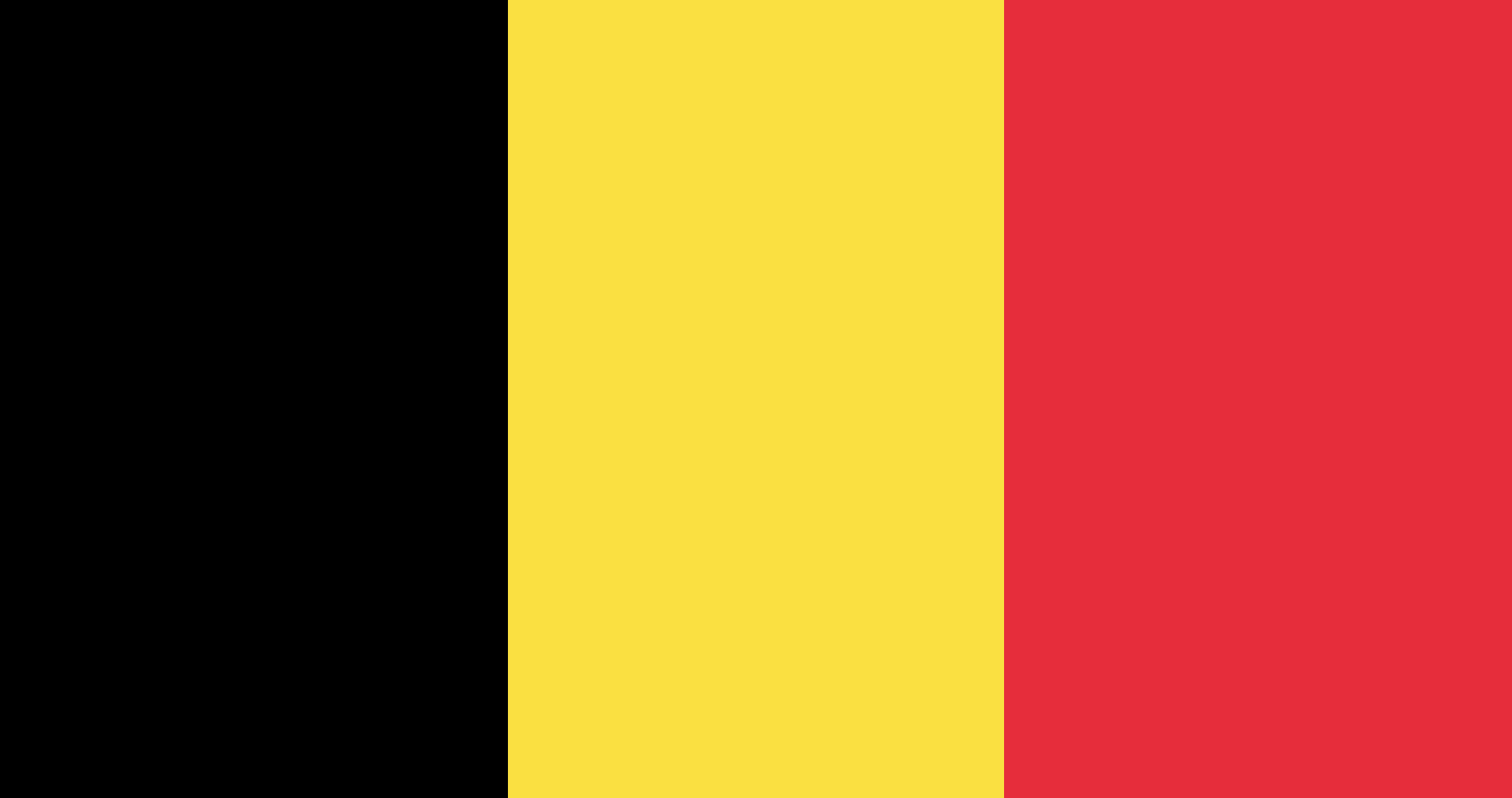 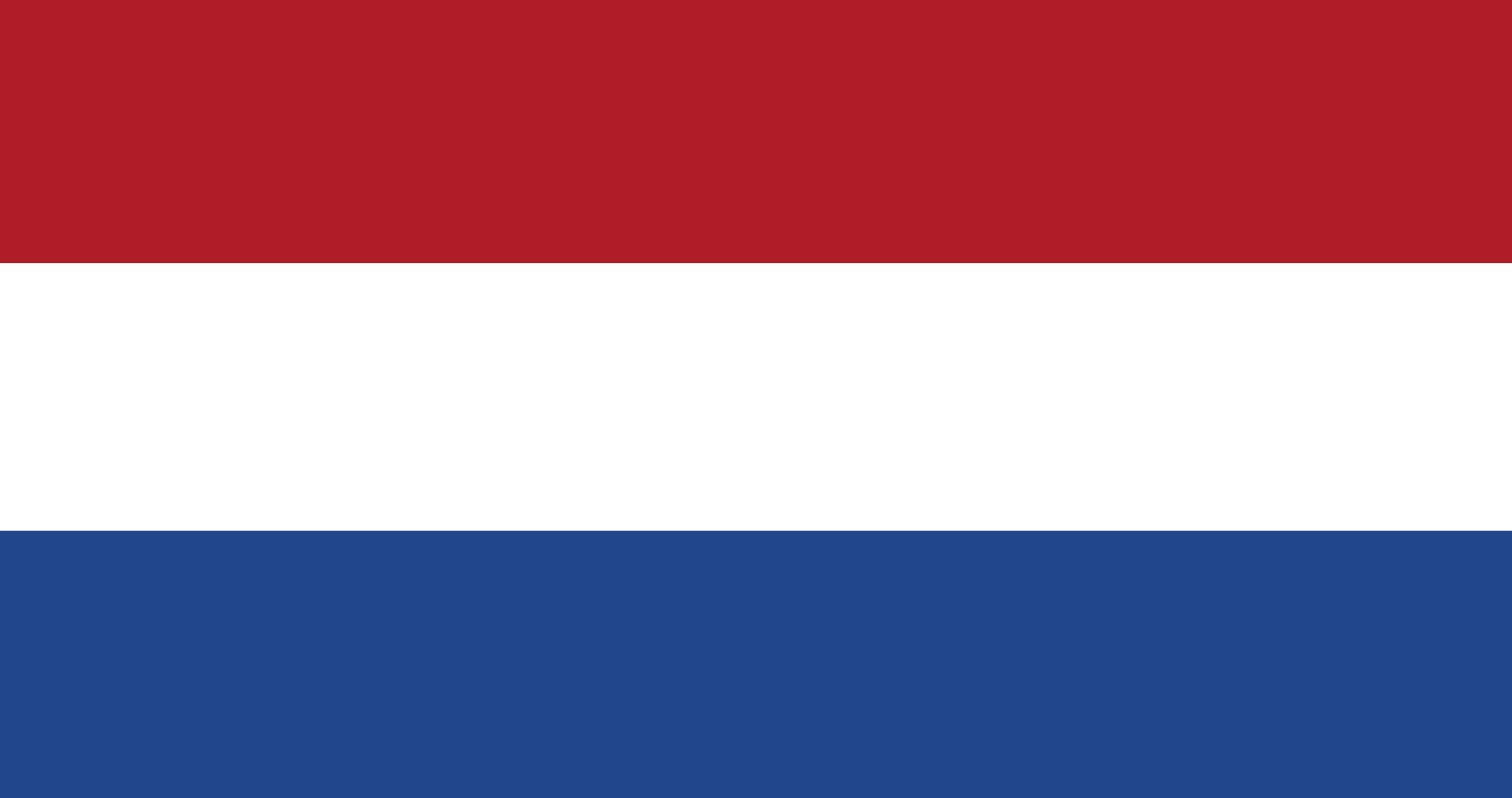 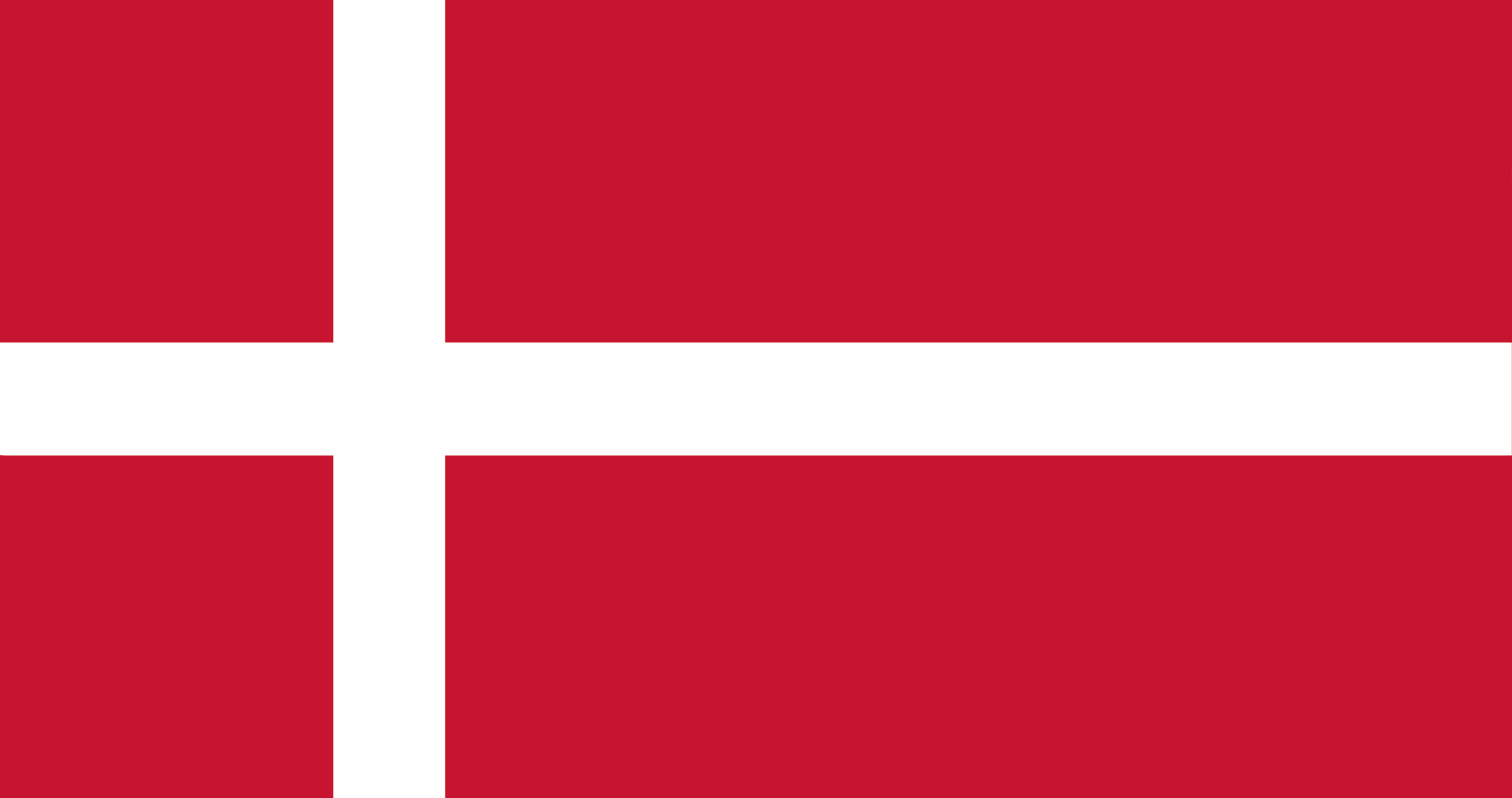 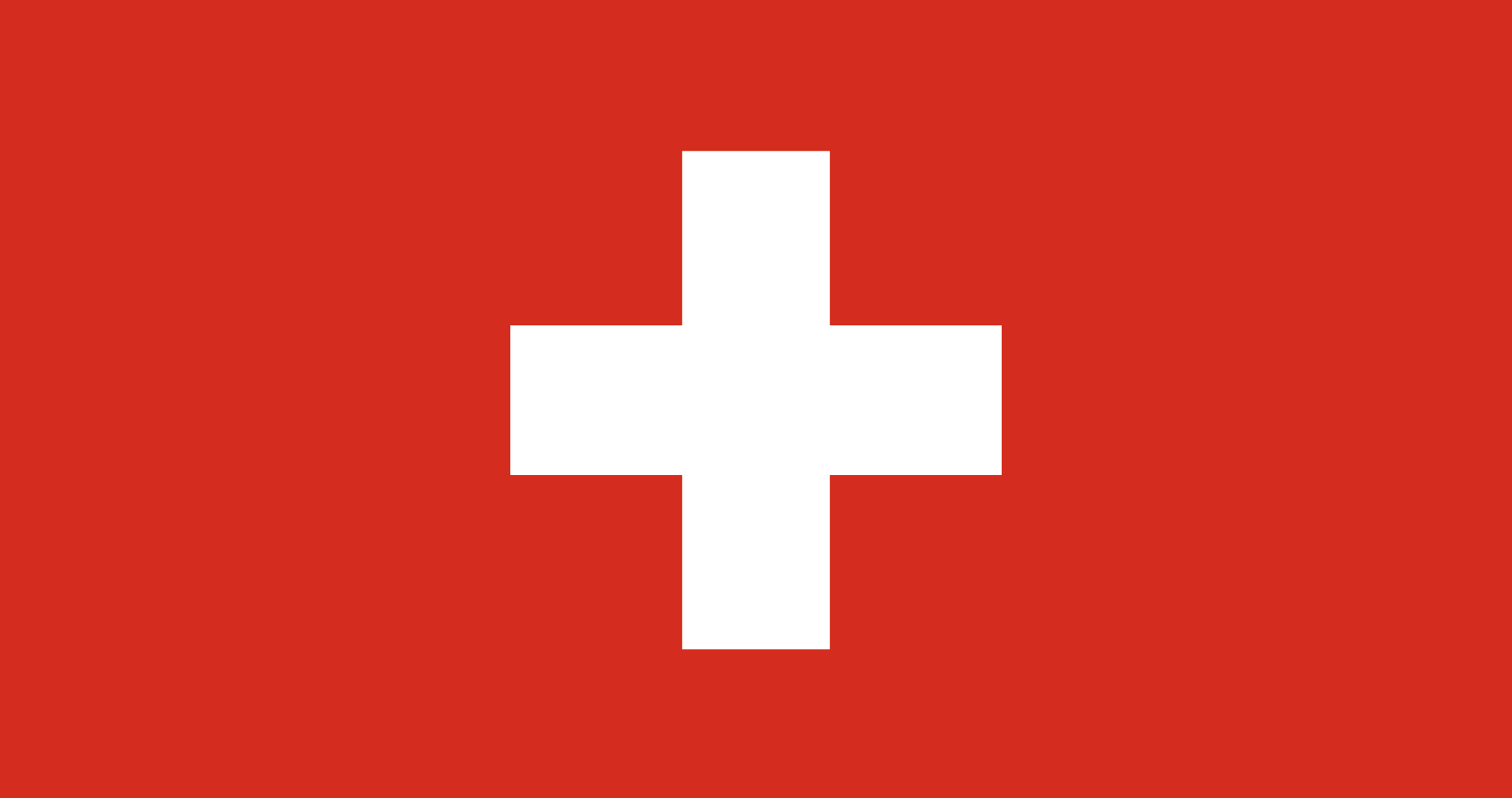 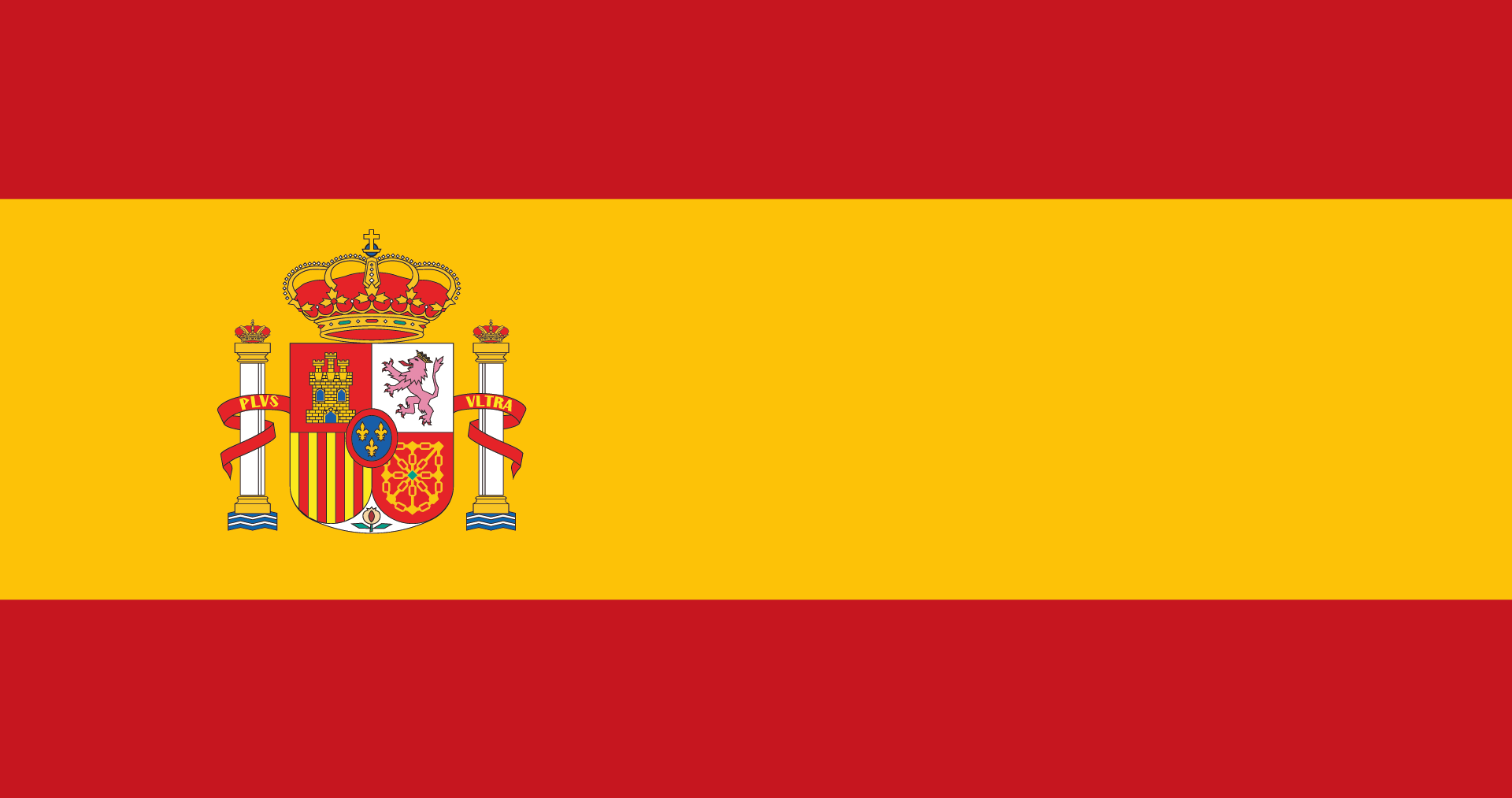 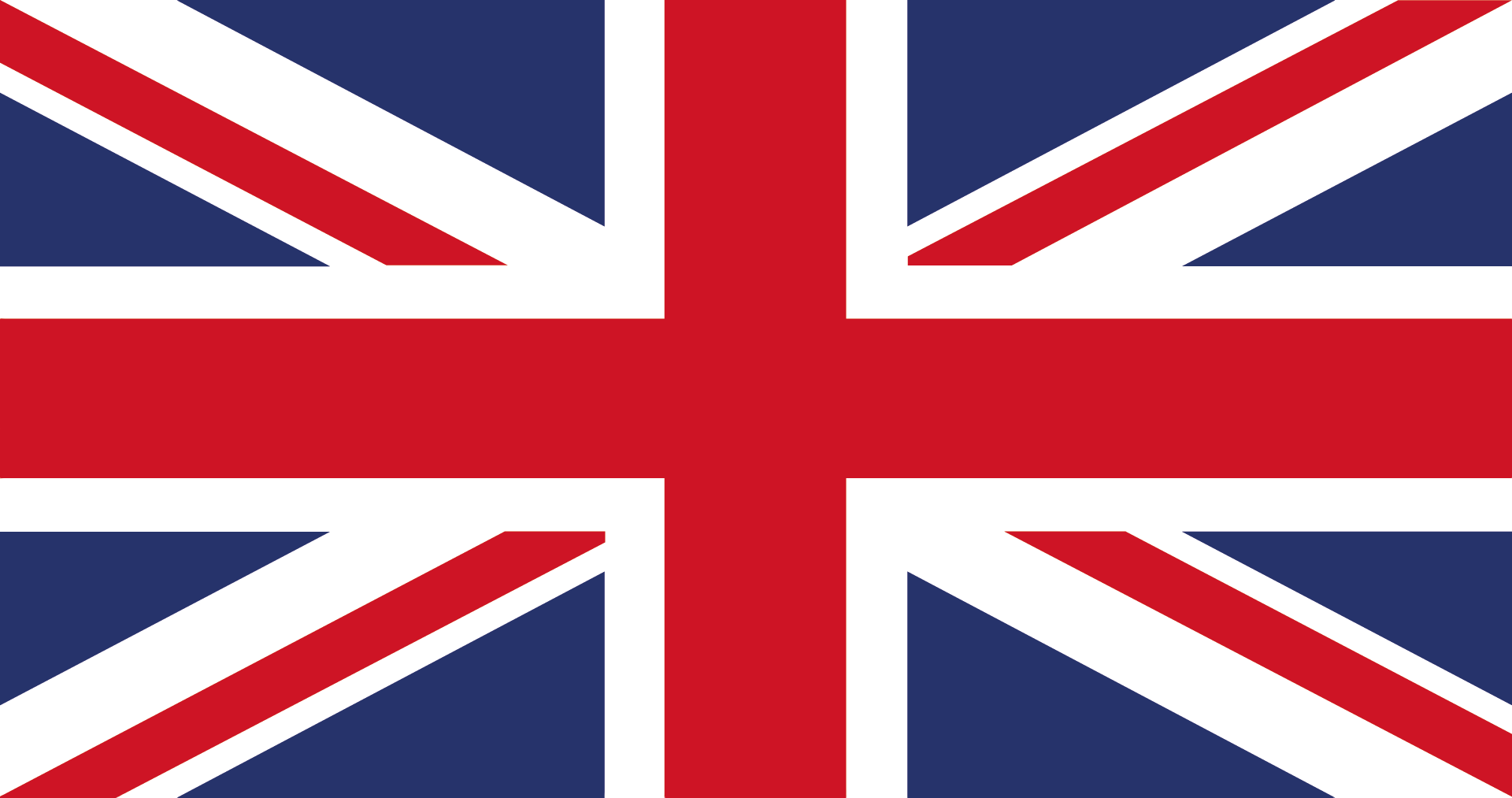 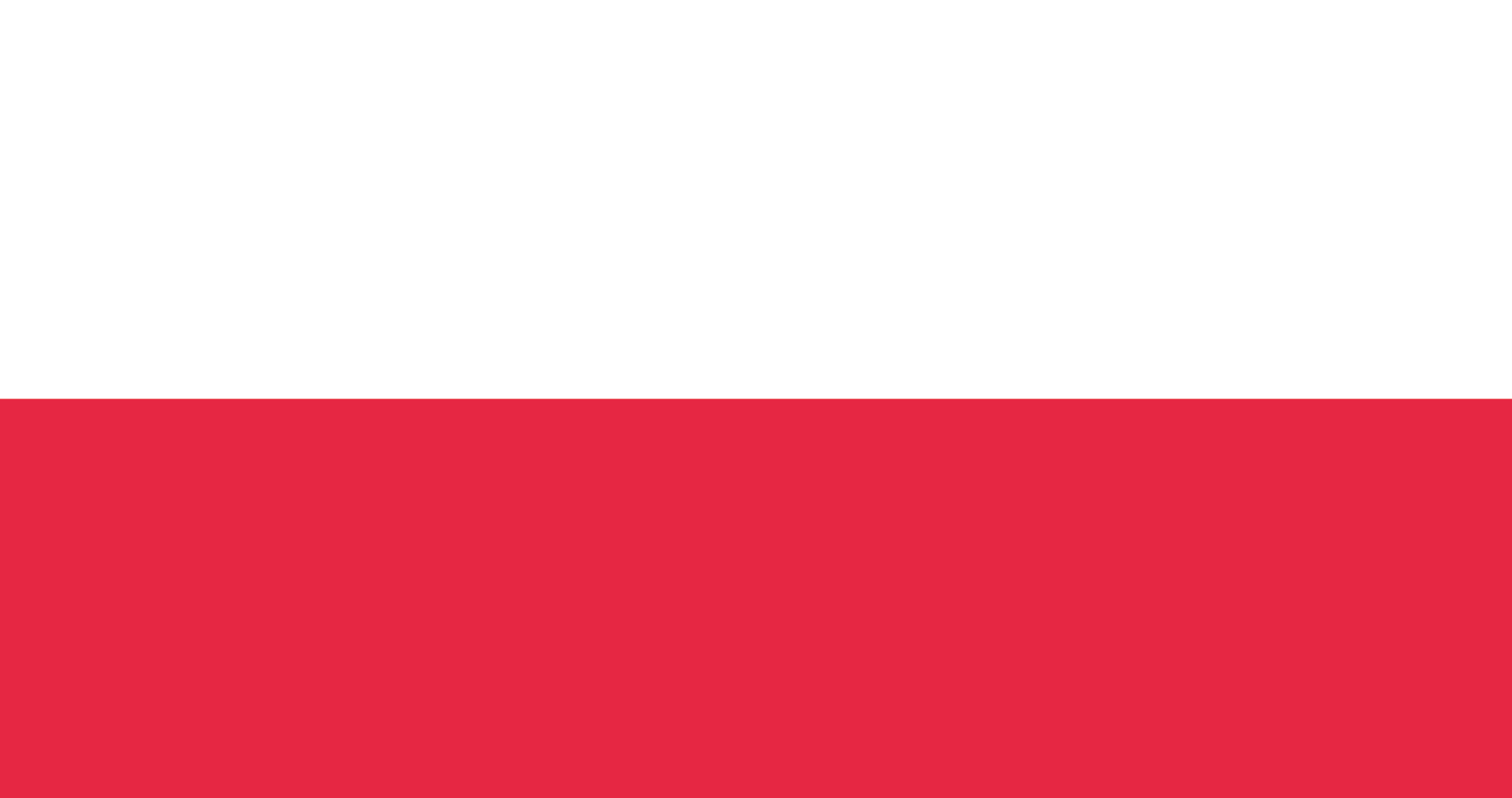 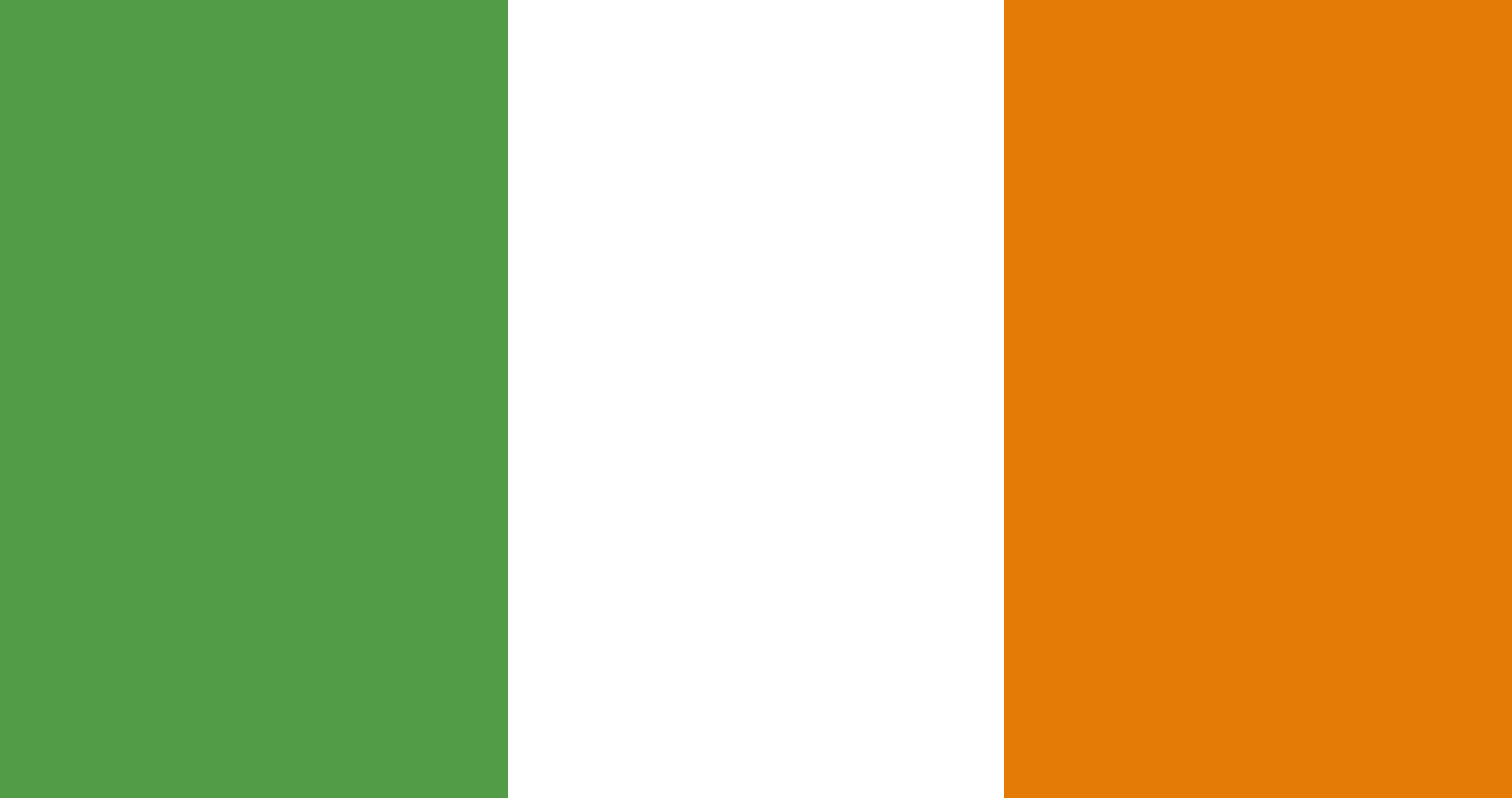 24 August
Denmark joins ESO
1 March
Switzerland joins ESO
24 JuneThe United Kingdom joins ESO
14 FebruarySpain joins ESO
5 AugustPoland joins ESO
9 OctoberIreland joins ESO
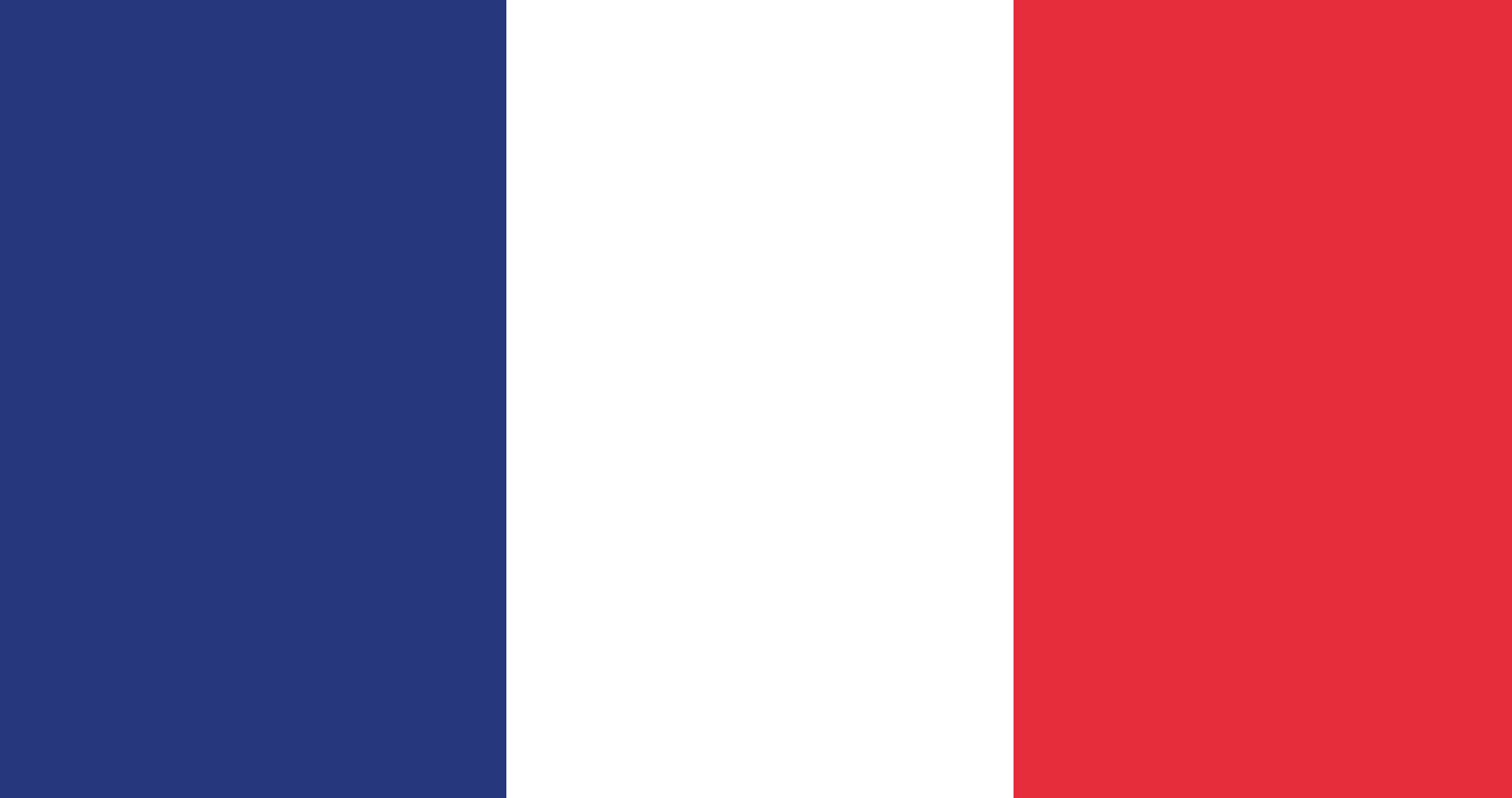 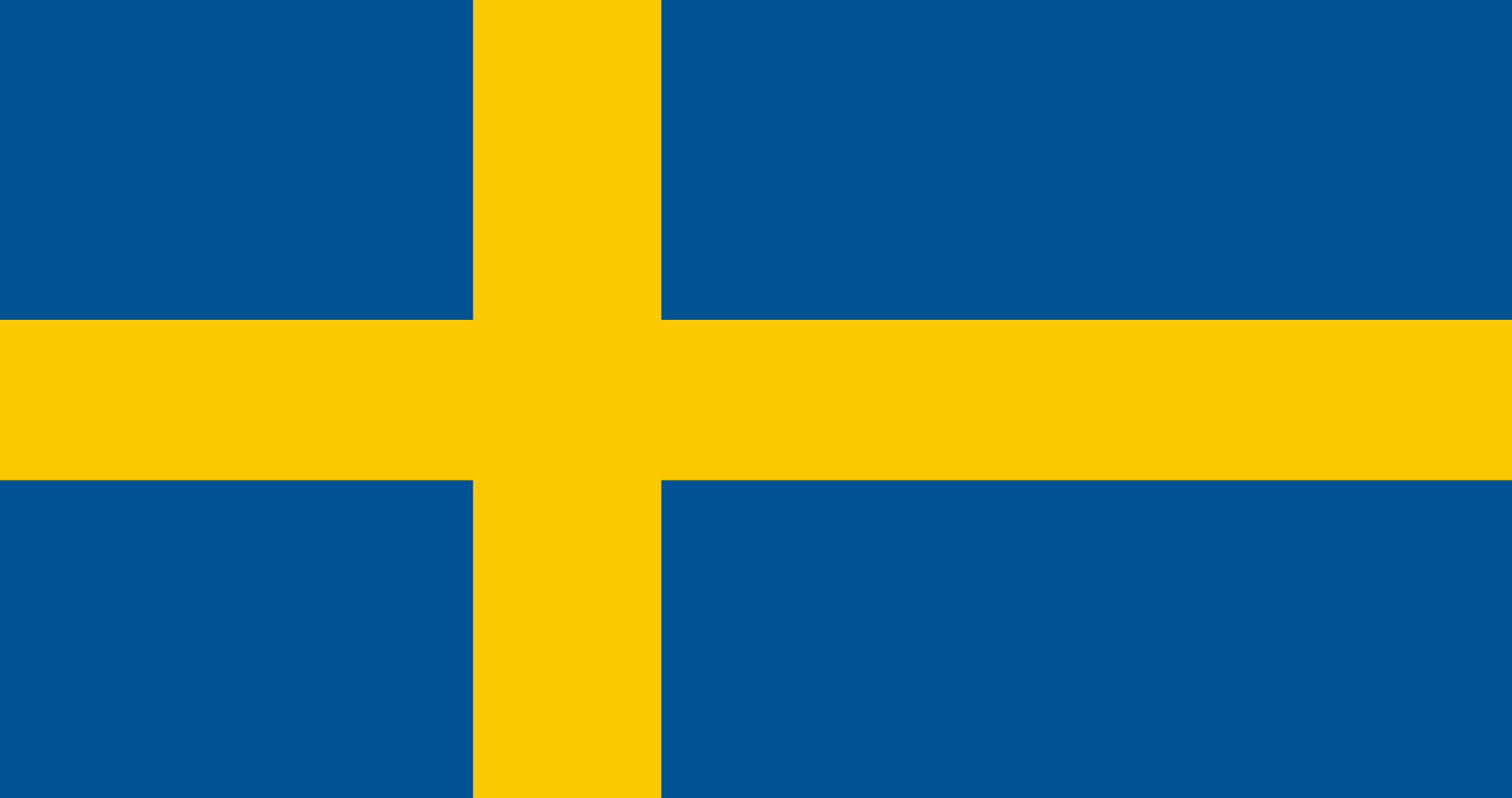 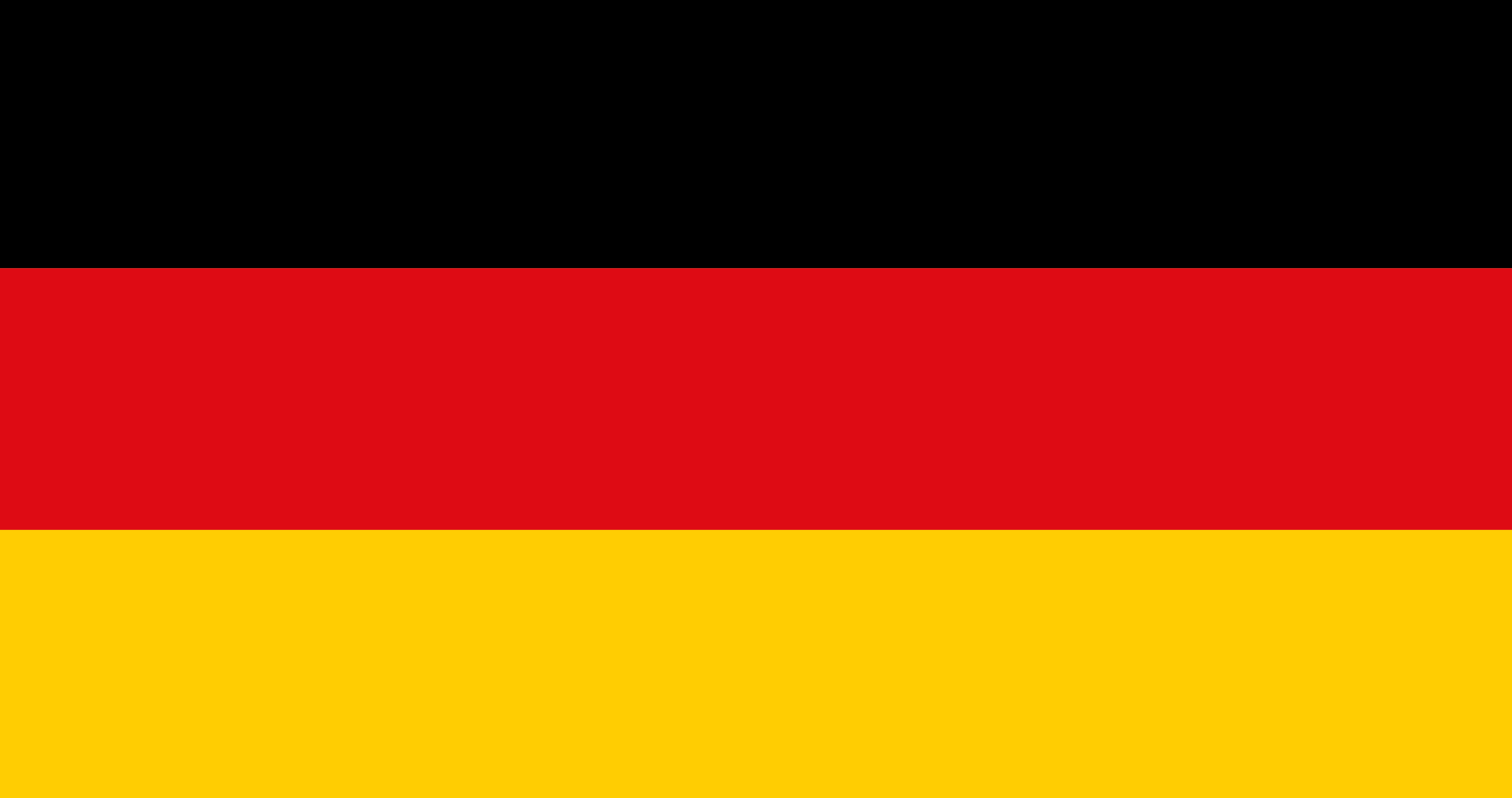 5 October
Founding members Belgium, France, the Netherlands, Germany and Sweden sign the ESO convention
ESO PUBLIC
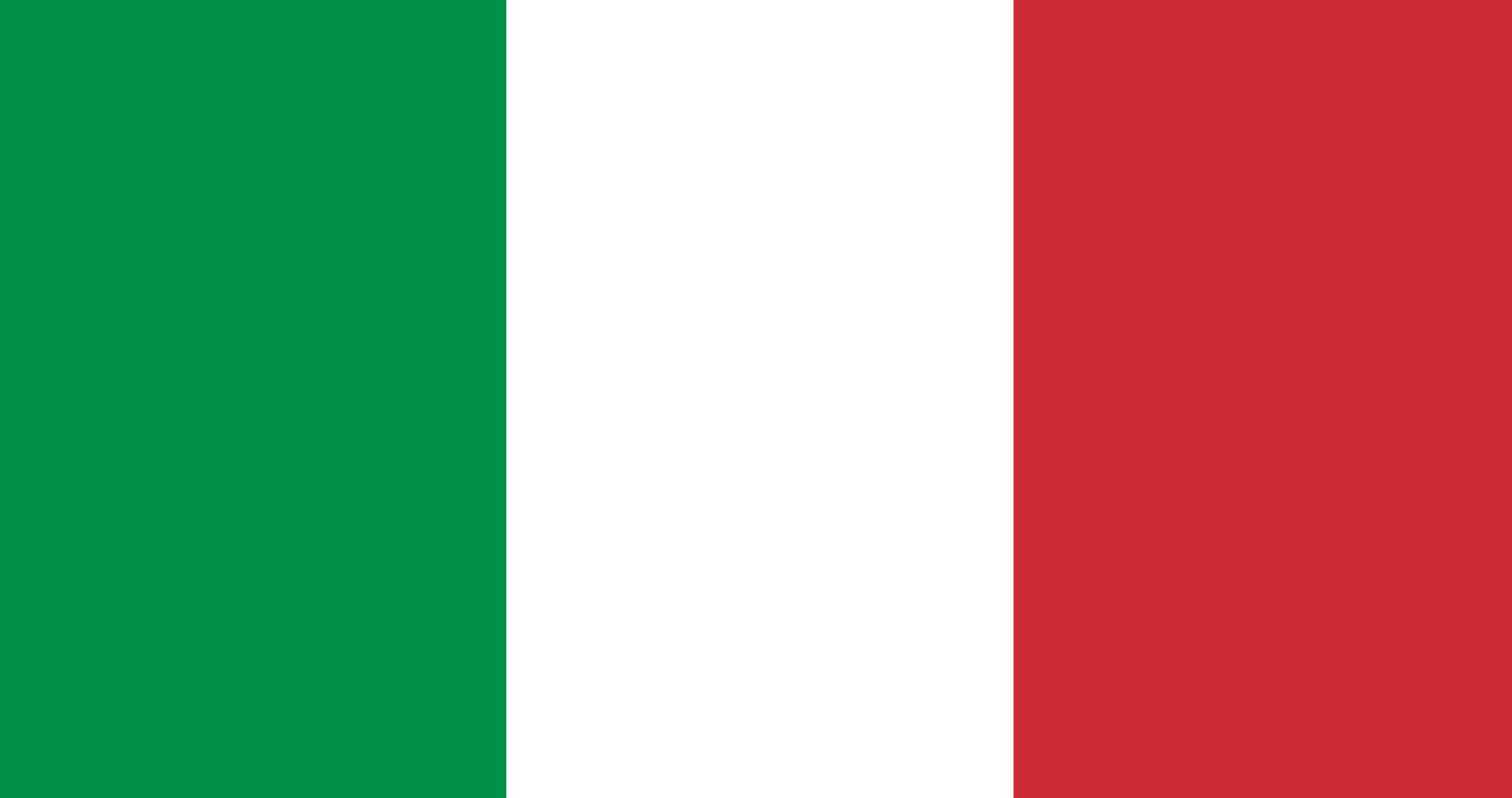 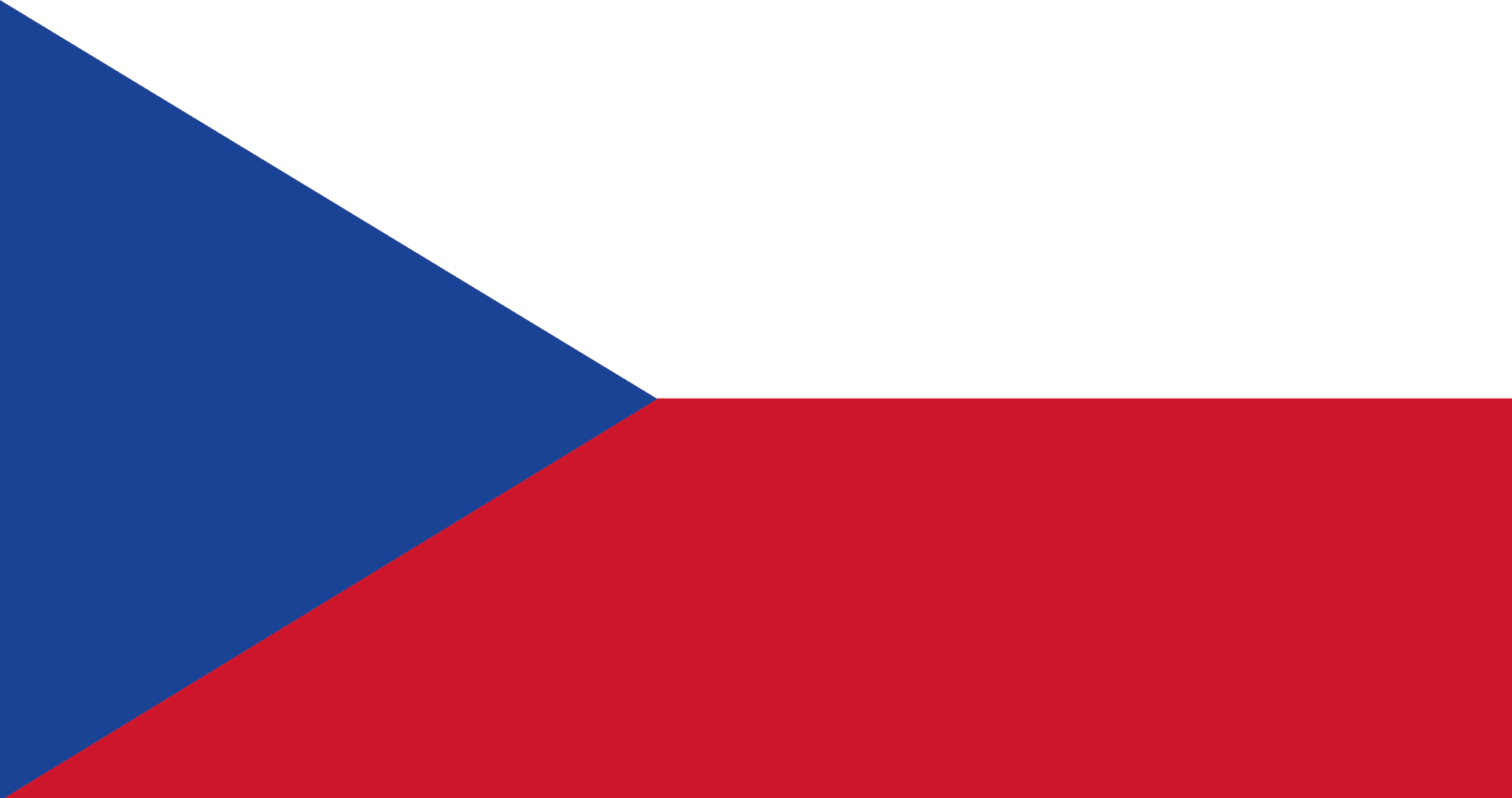 24 May
Italy joins ESO
30 AprilThe Czech Republic joins ESO
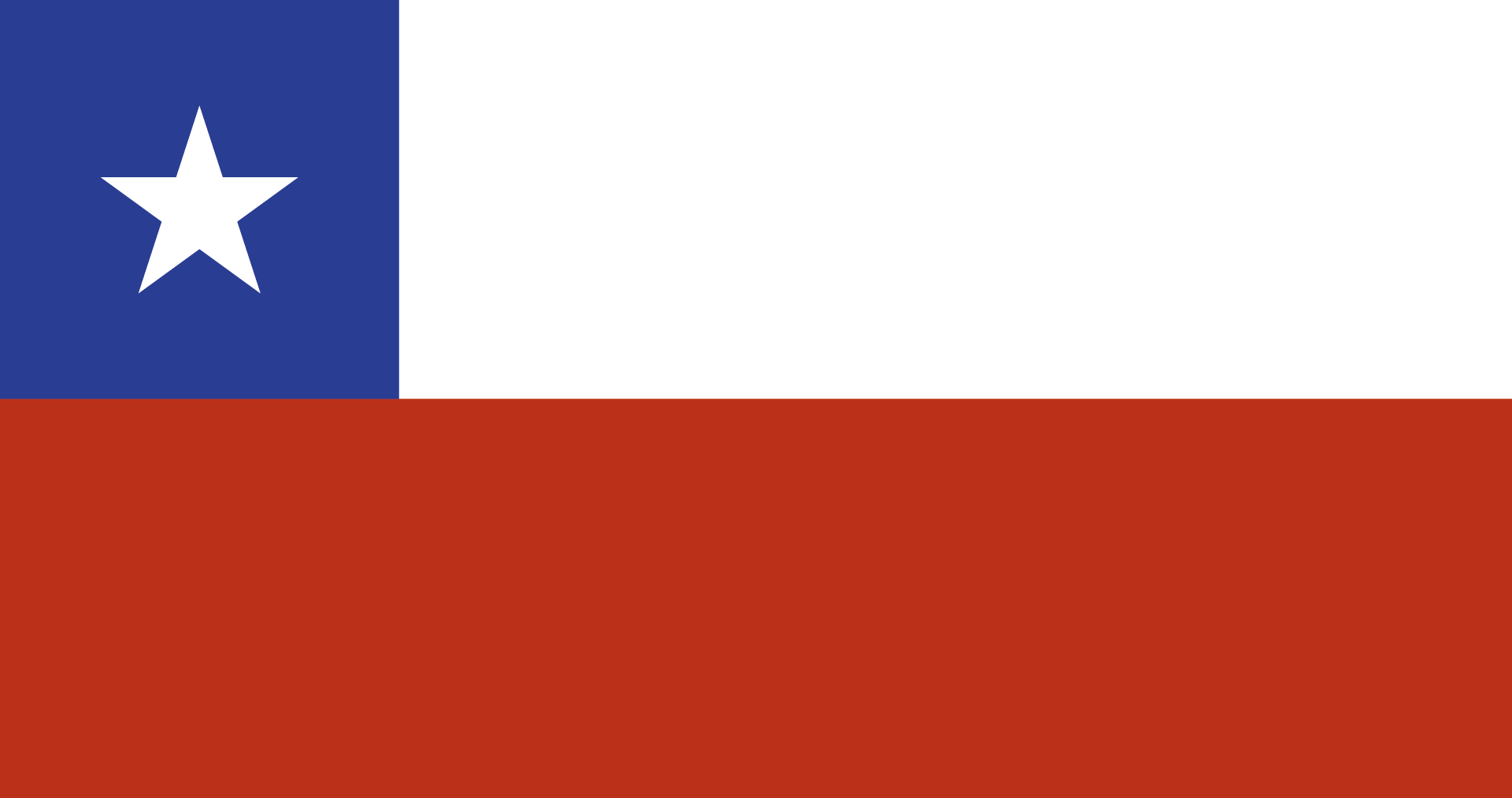 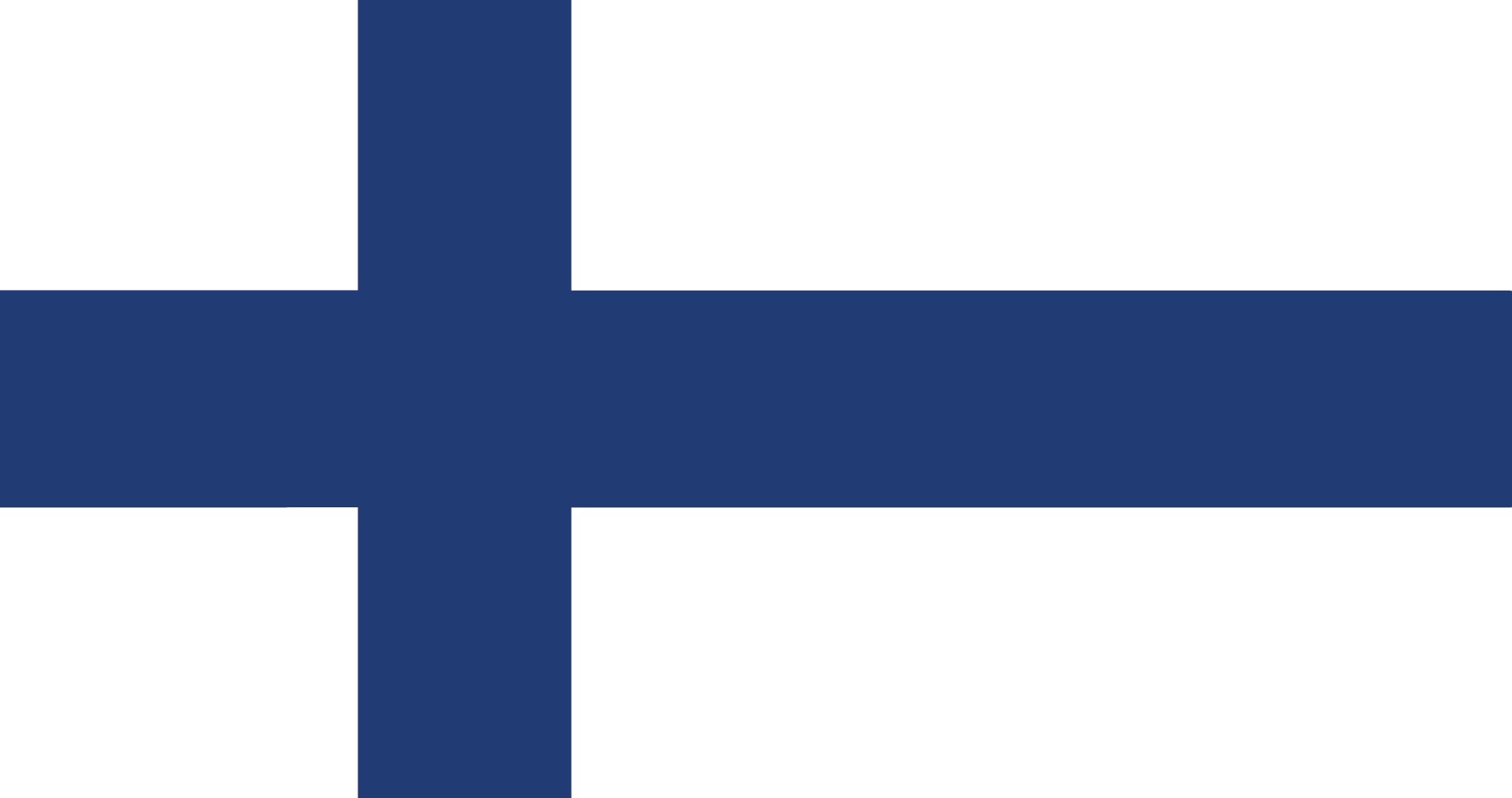 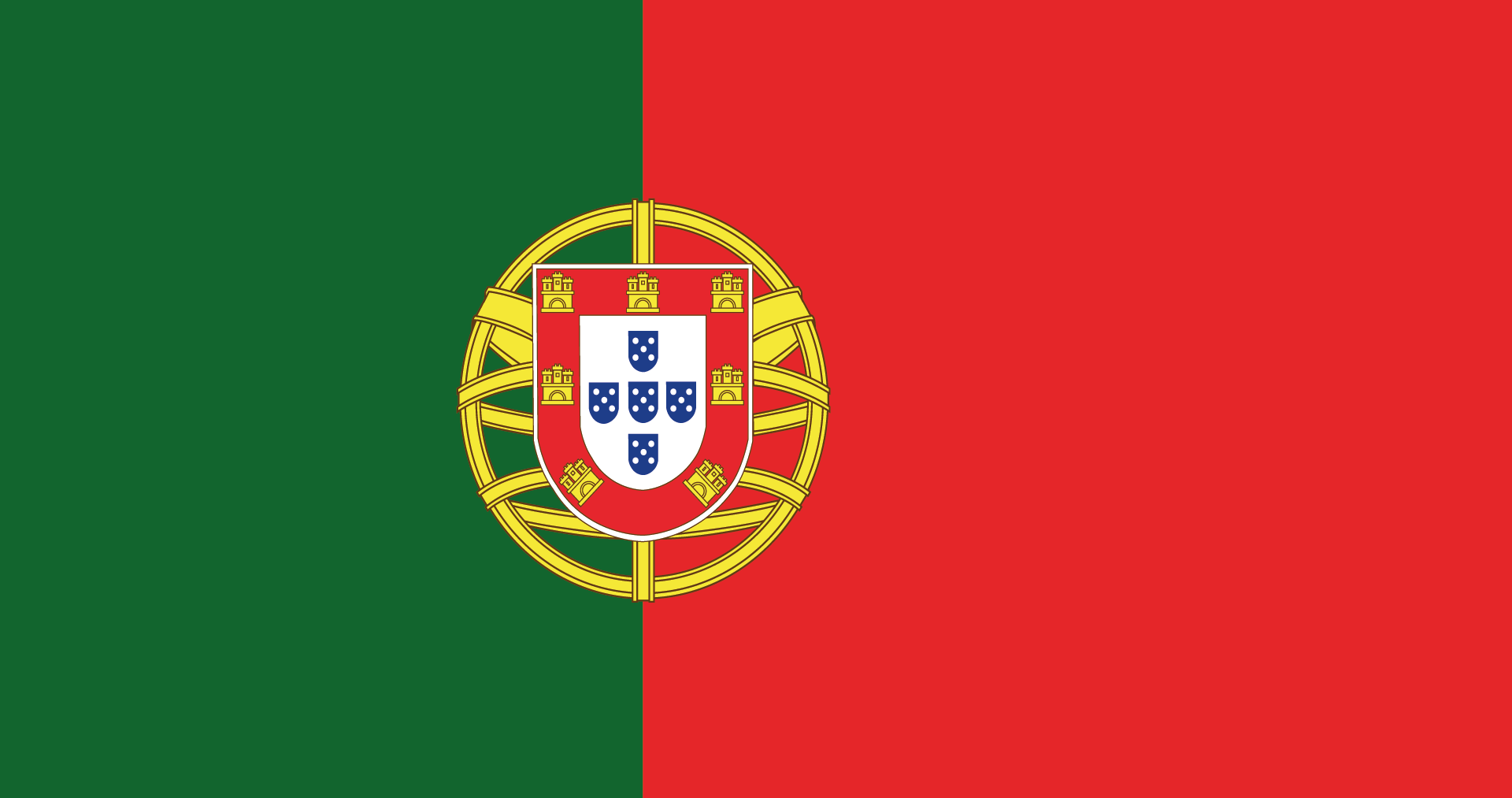 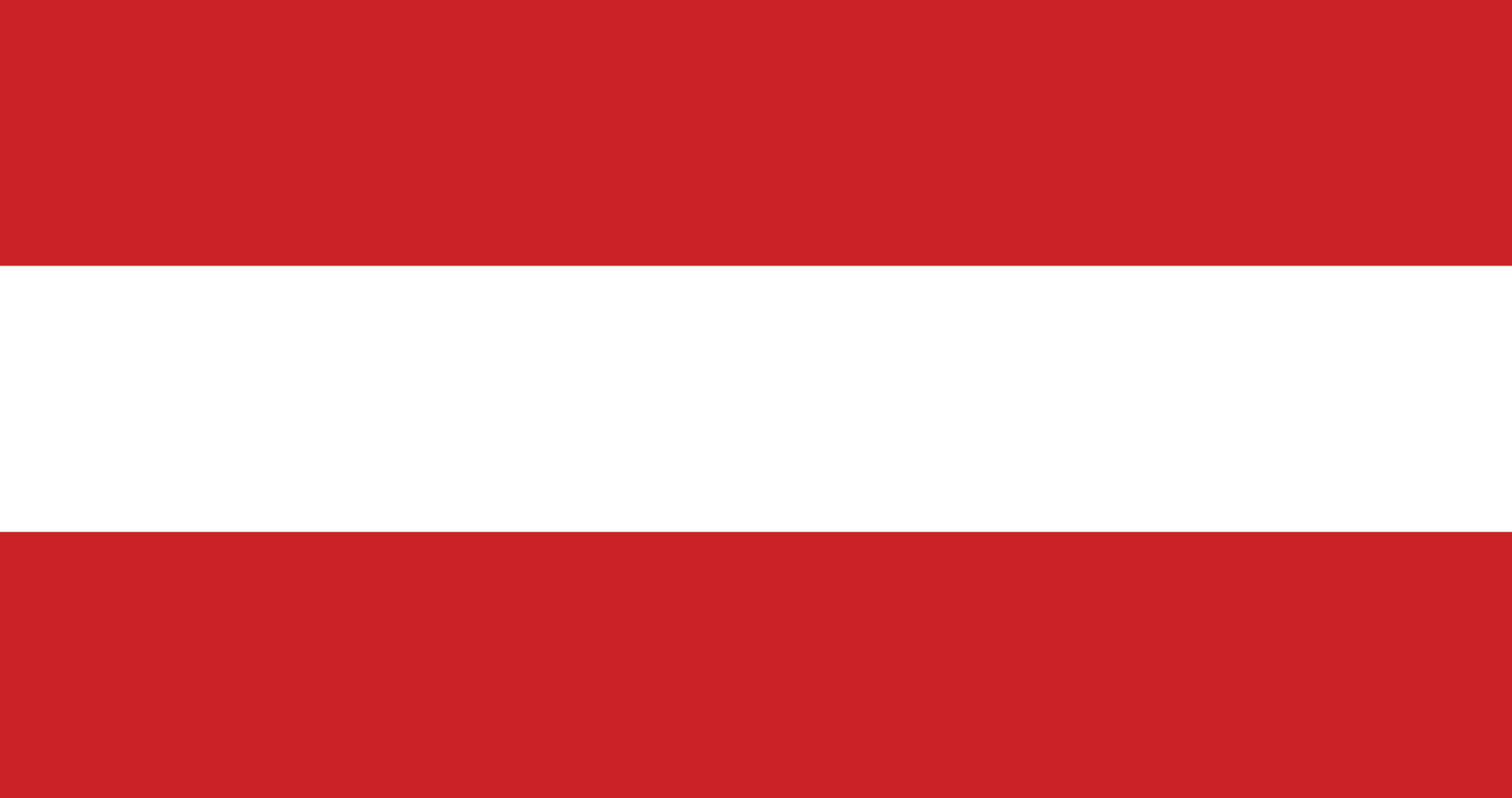 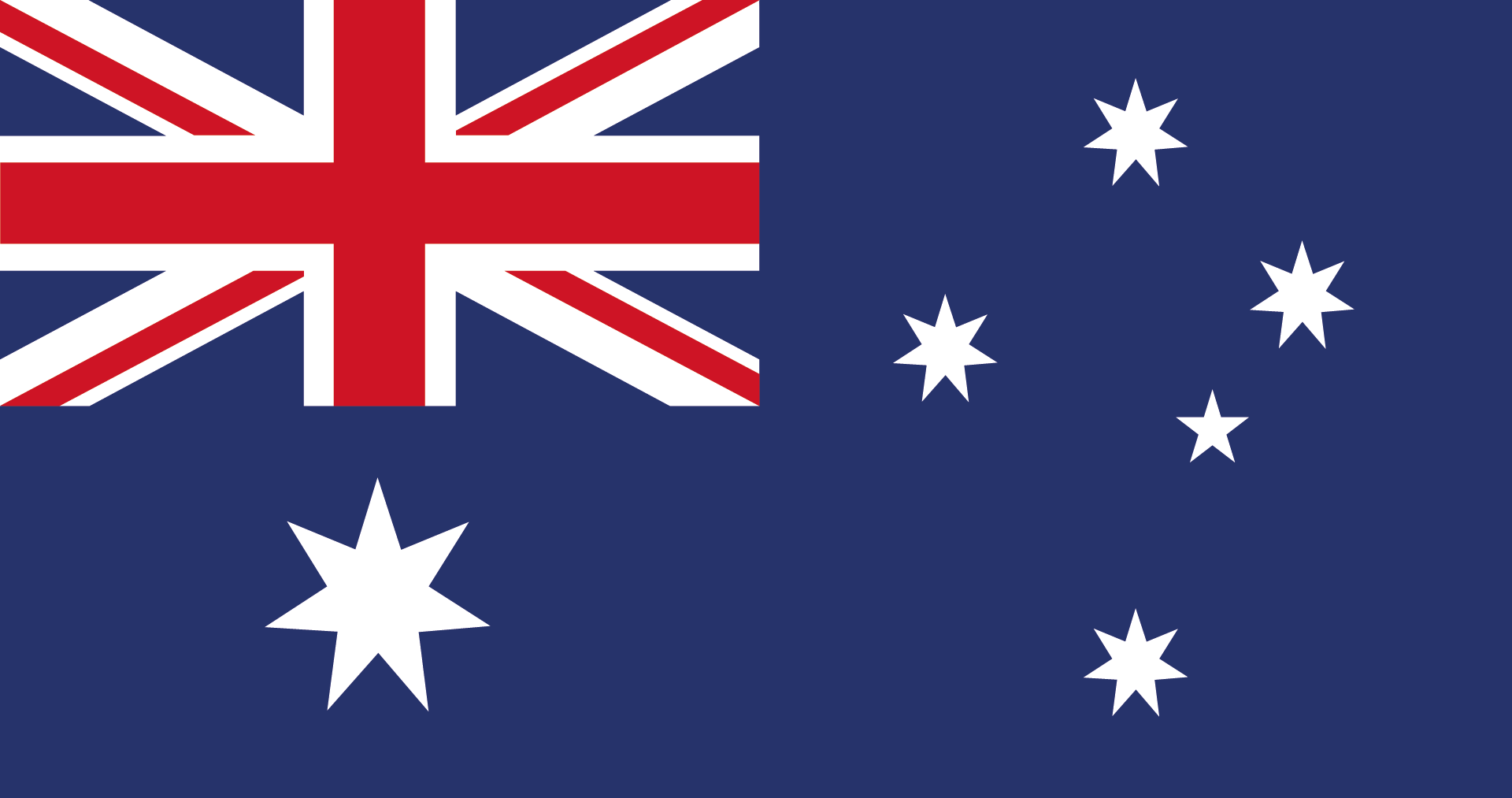 6 November 
ESO signs agreement with Chile
7 MayPortugal joins ESO
7 JulyFinland joins ESO
1 JulyAustria joins ESO
11 JulyAustralia enters strategic partnership with ESO
Here the section title Author and Occasion in Italics
15
Timeline
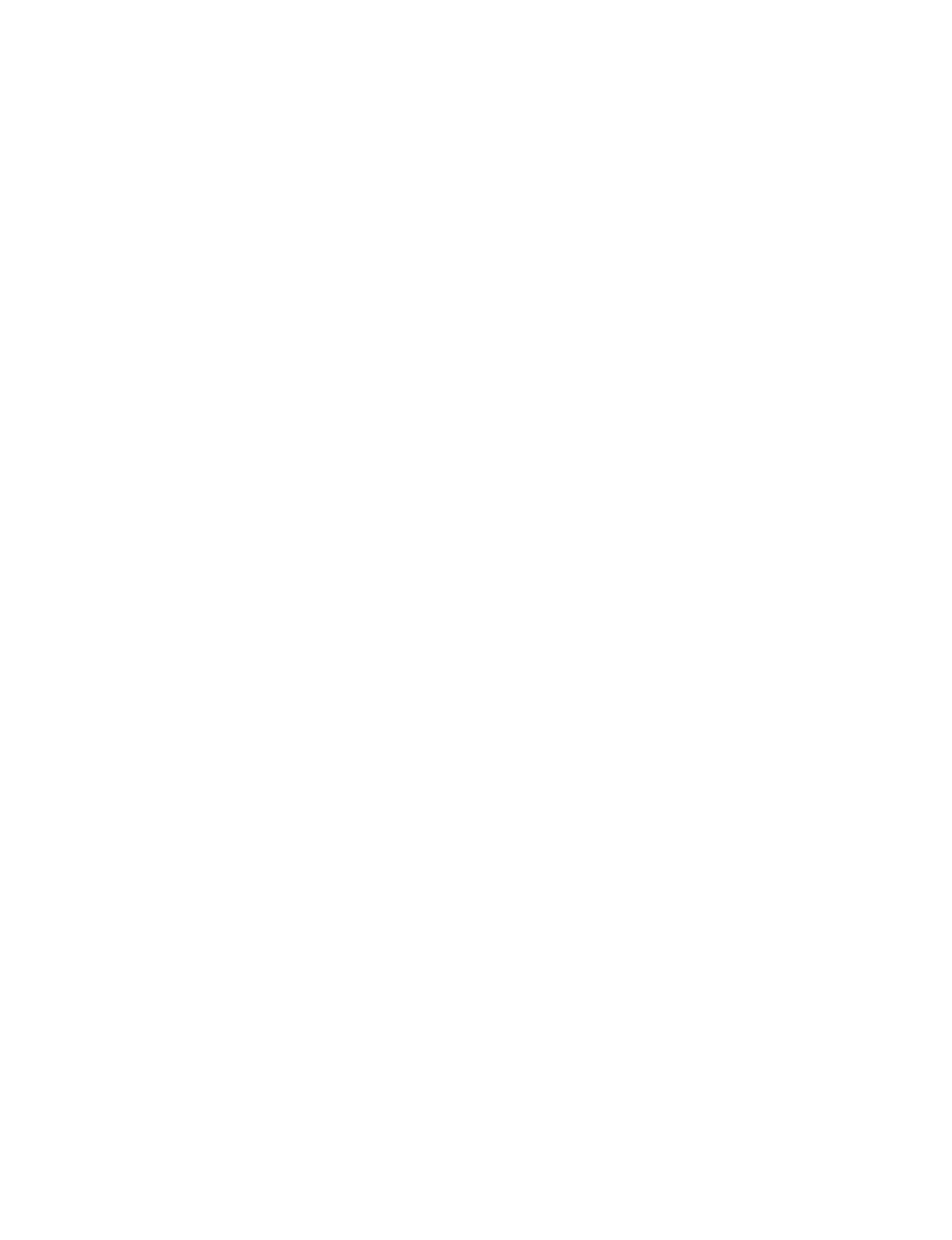 1969
1981
1999
2013
2014
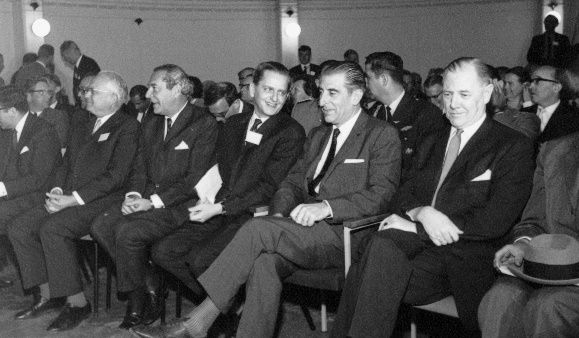 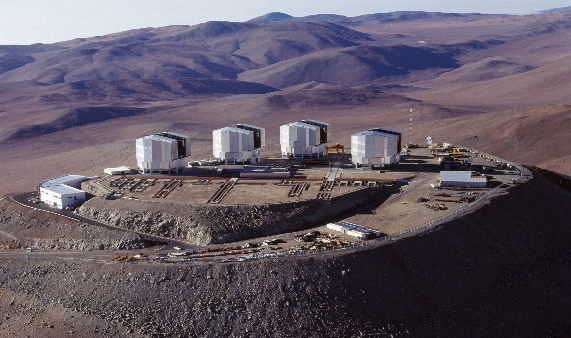 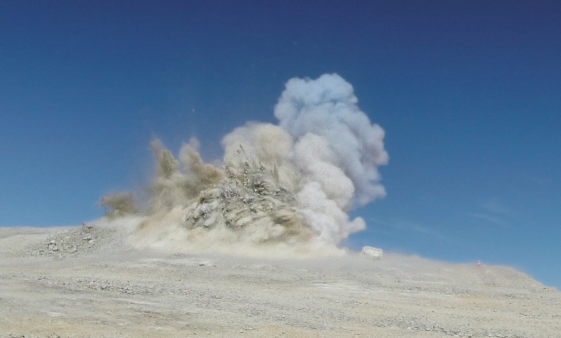 25 MarchInauguration of the ESO site at La Silla and the ESO Chile Headquarters
5 MarchOfficial inauguration of Paranal Observatory
19 JuneGroundbreaking ceremony for ESO’s Extremely Large Telescope (ELT)
ESO PUBLIC
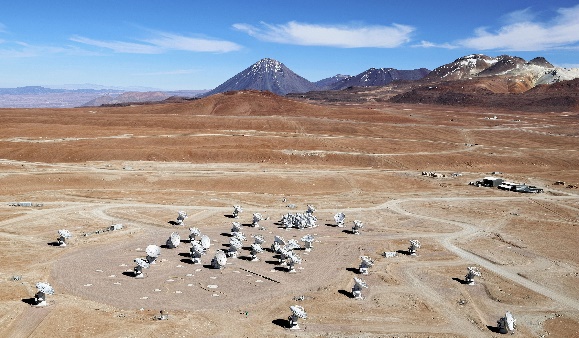 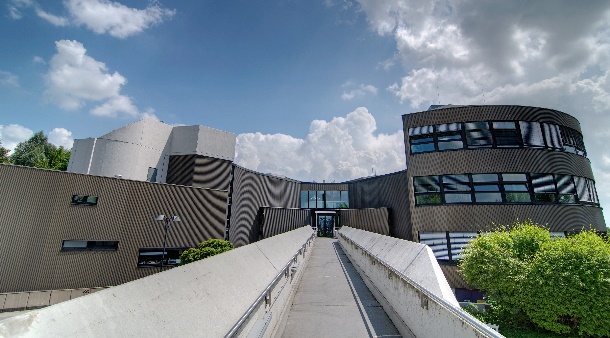 Credit: Clem & Adri Bacri-Normier (wingsforscience.com)/ESO
5 MayInauguration of the new ESO Headquarters in Garching
13 MarchALMA Observatory inauguration
Here the section title Author and Occasion in Italics
16
ESO Timeline (detailed)
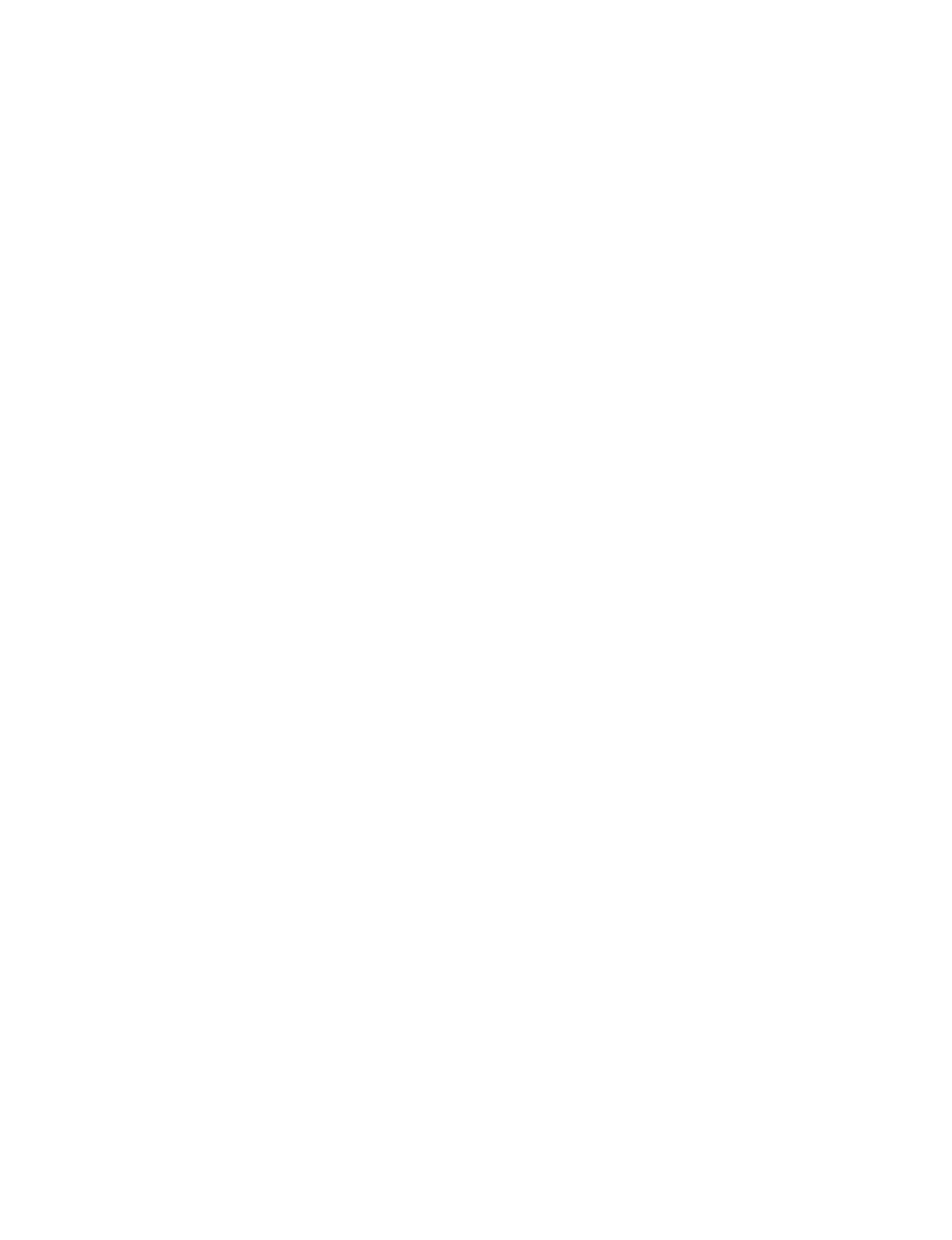 1962
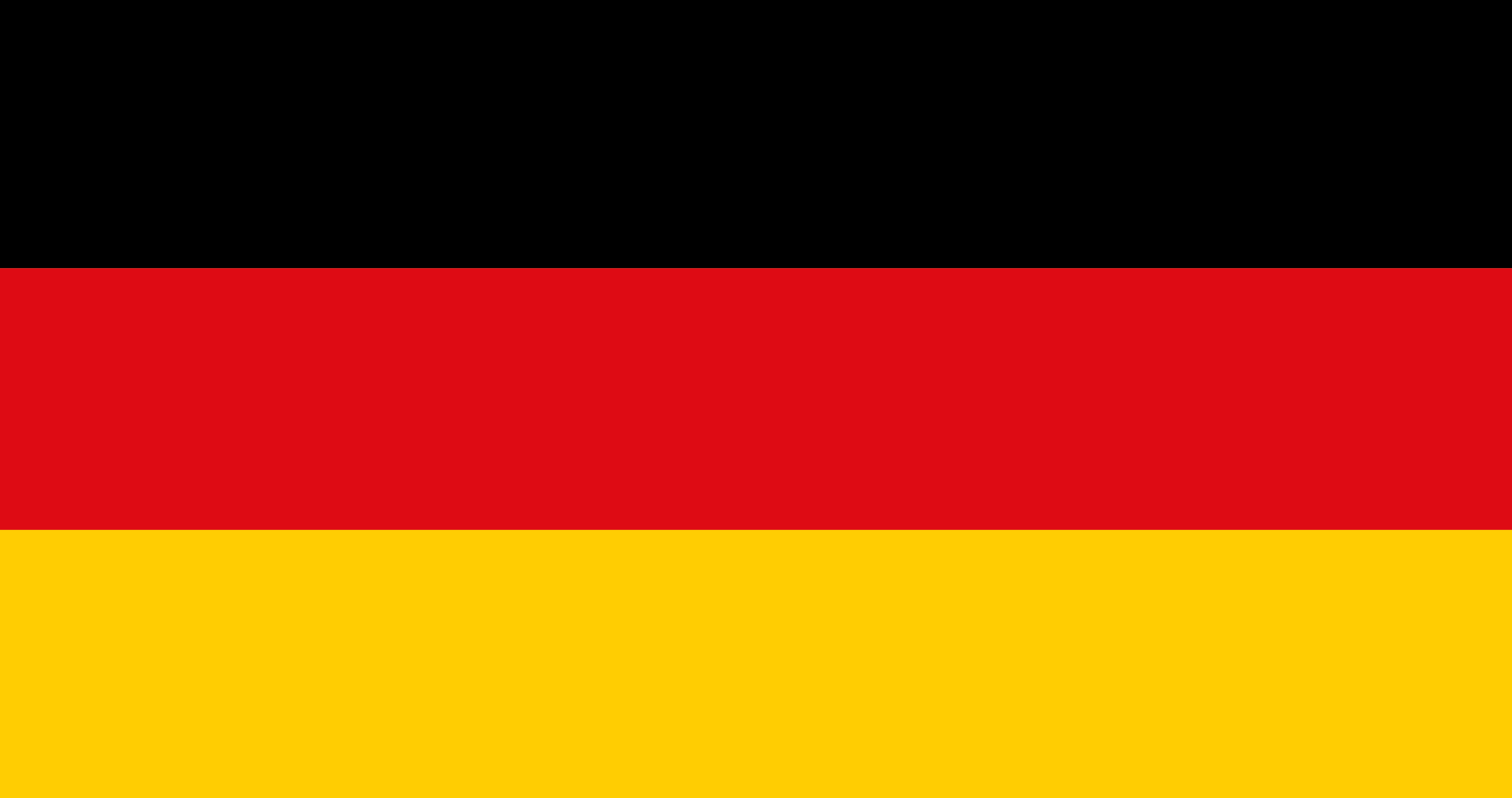 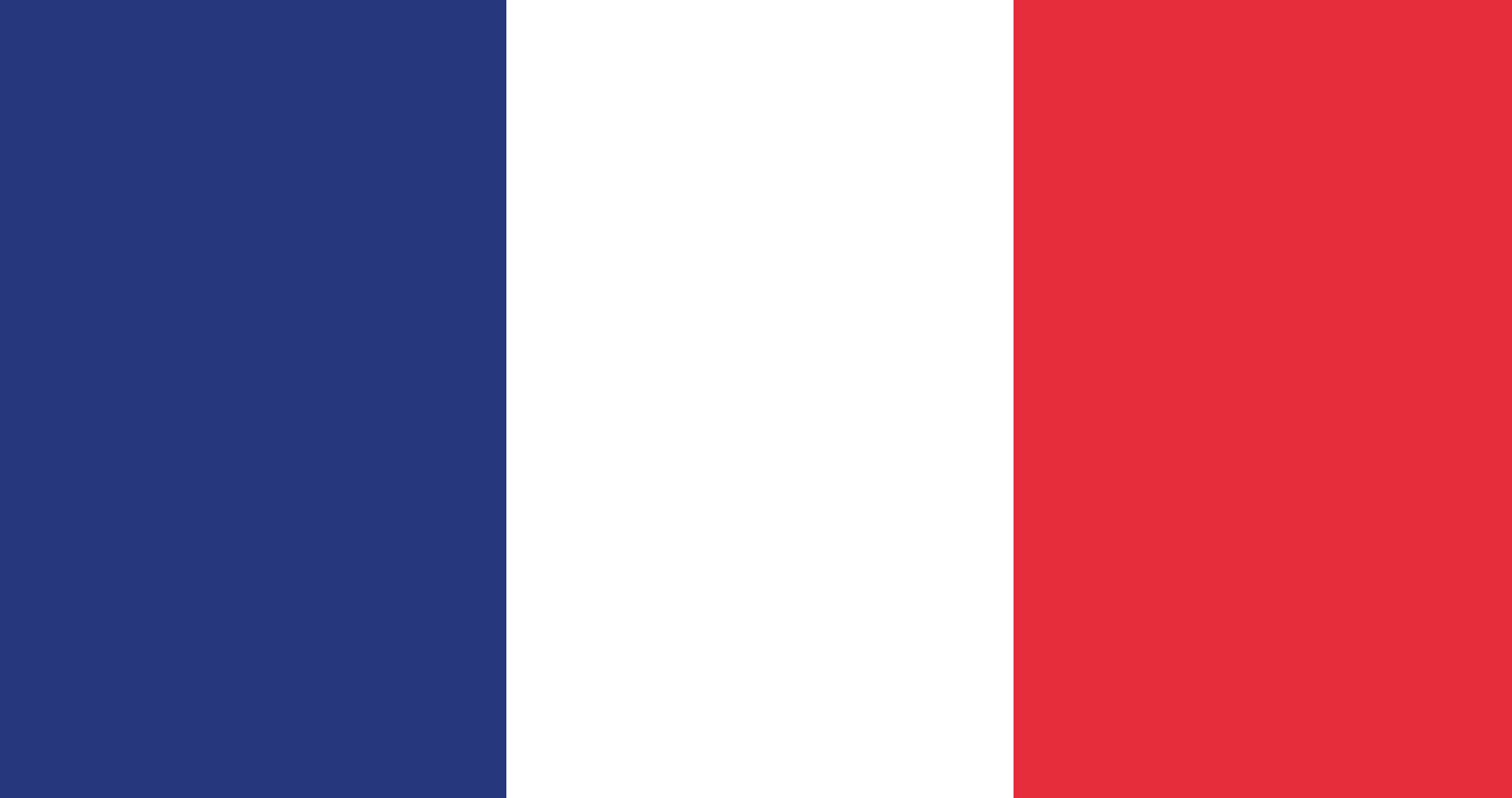 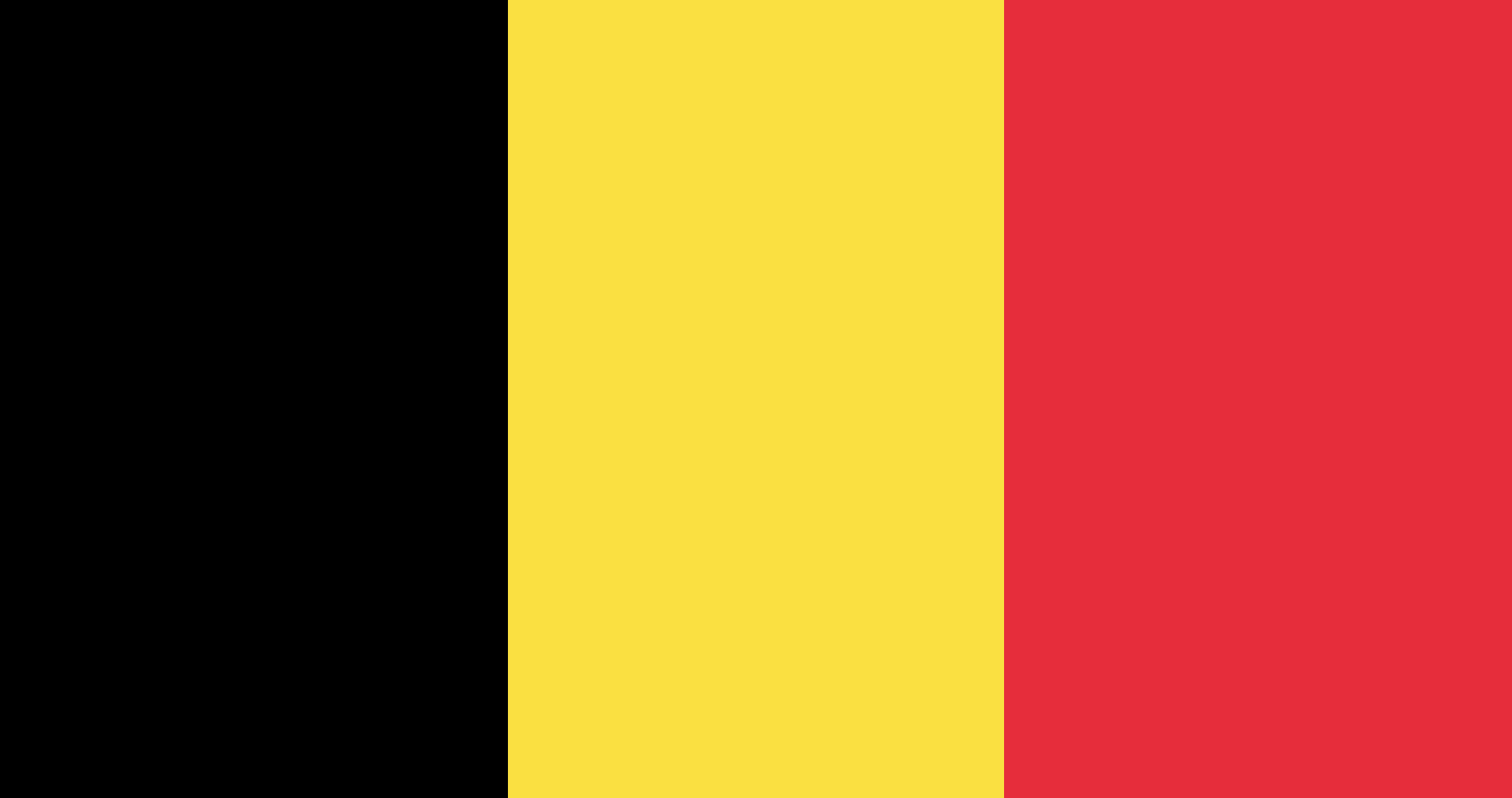 5 OctoberFounding members Belgium, France, Germany, the Netherlands and Sweden sign the ESO convention
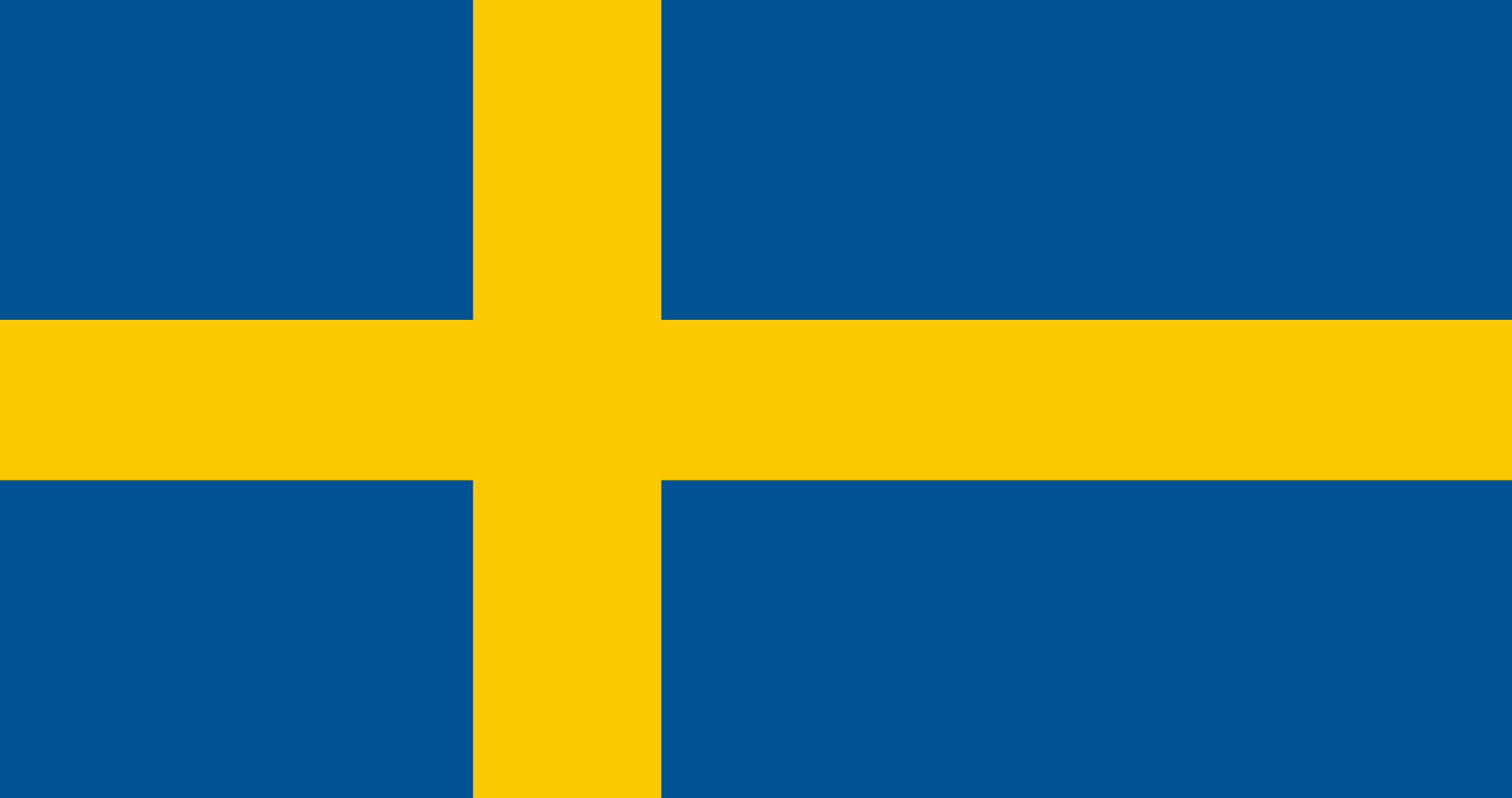 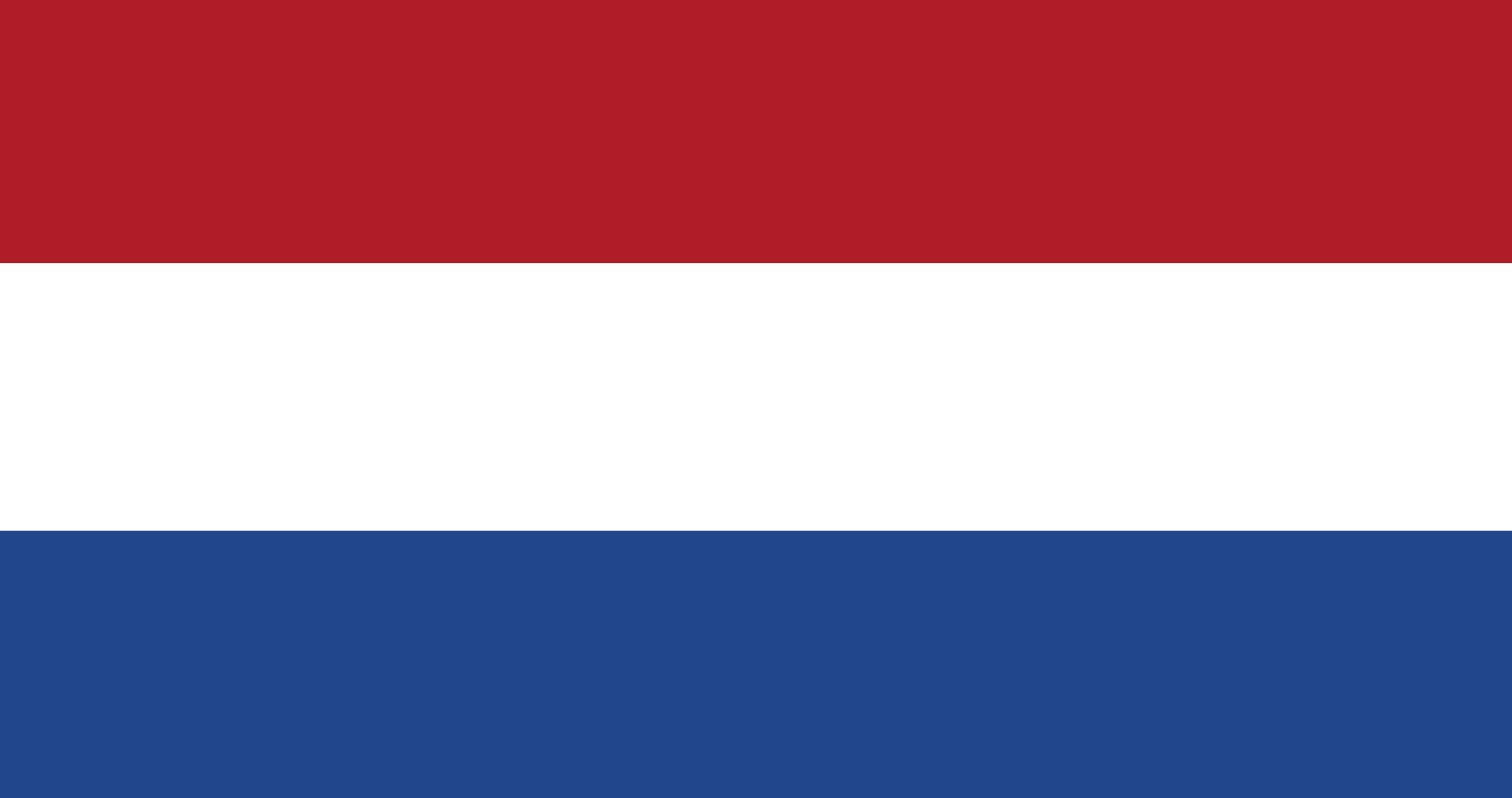 1963
ESO PUBLIC
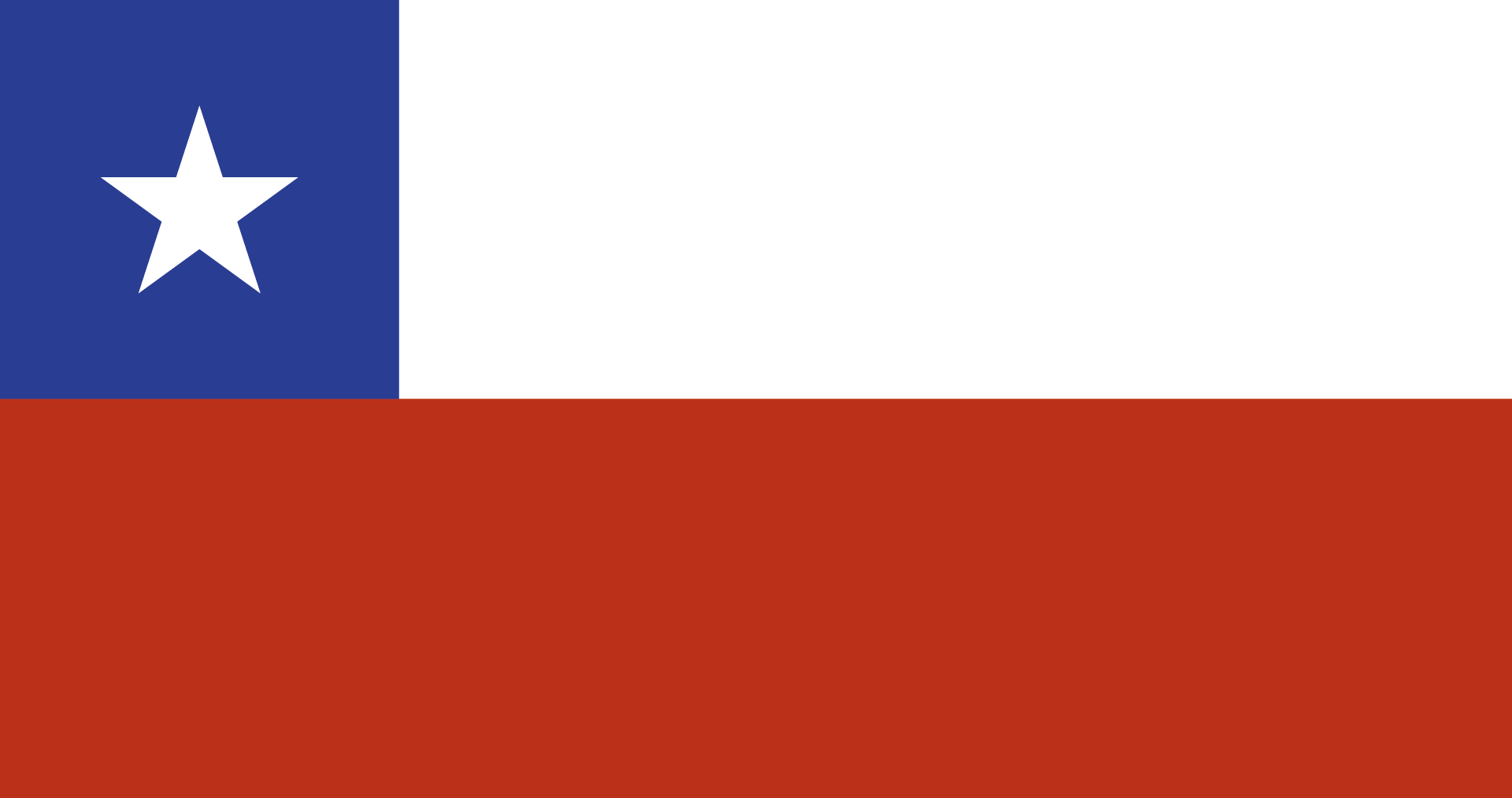 6 November ESO signs agreement with Chile
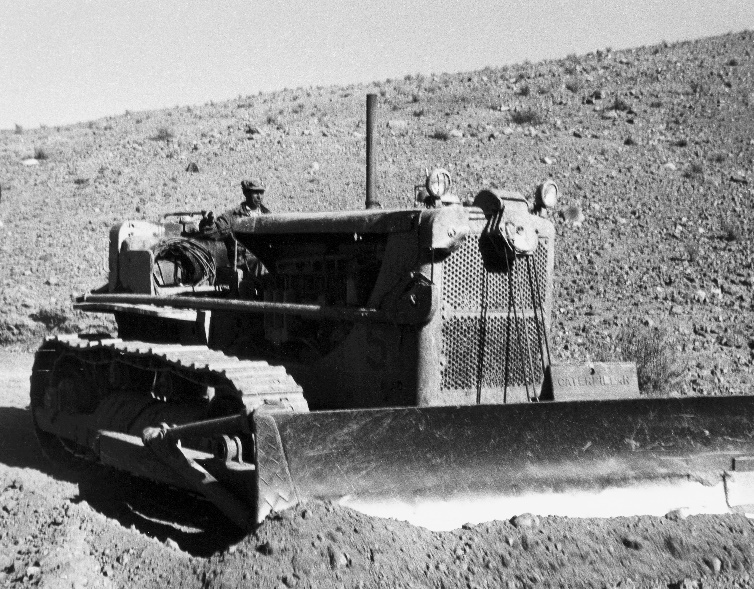 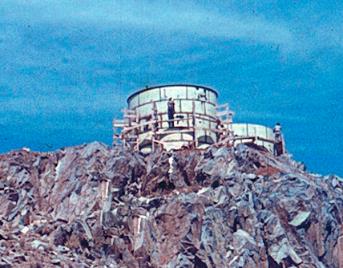 1965
March Construction of the La Silla Observatory begins
17
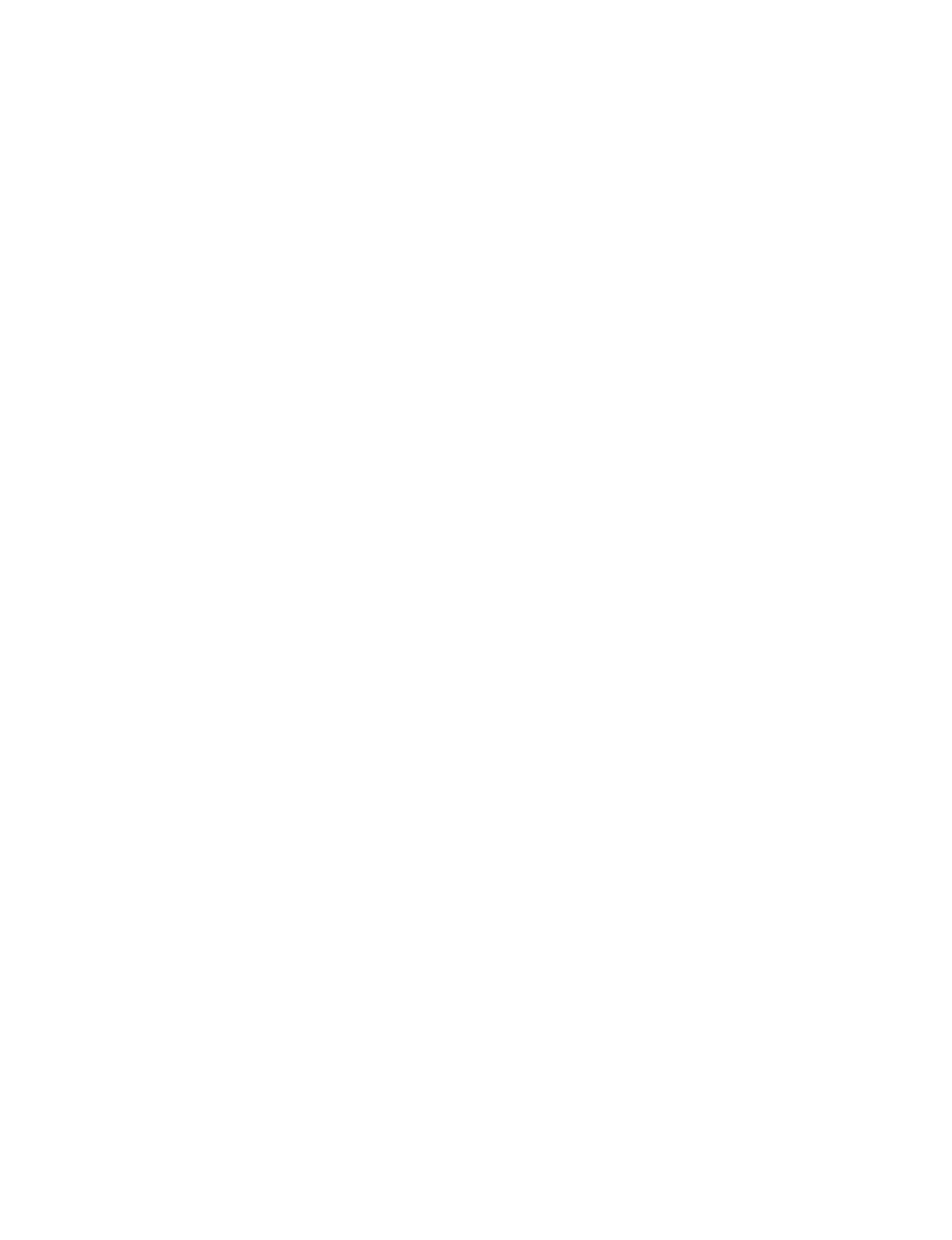 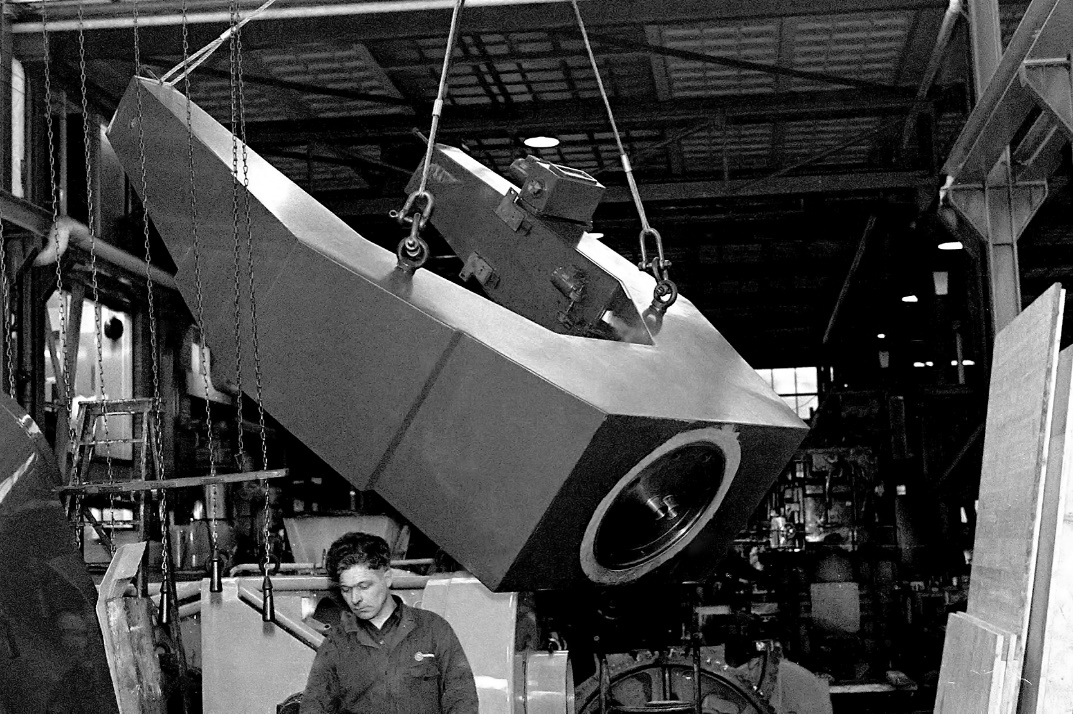 1966
30 NovemberFirst light for the ESO 1-metre telescope
1967
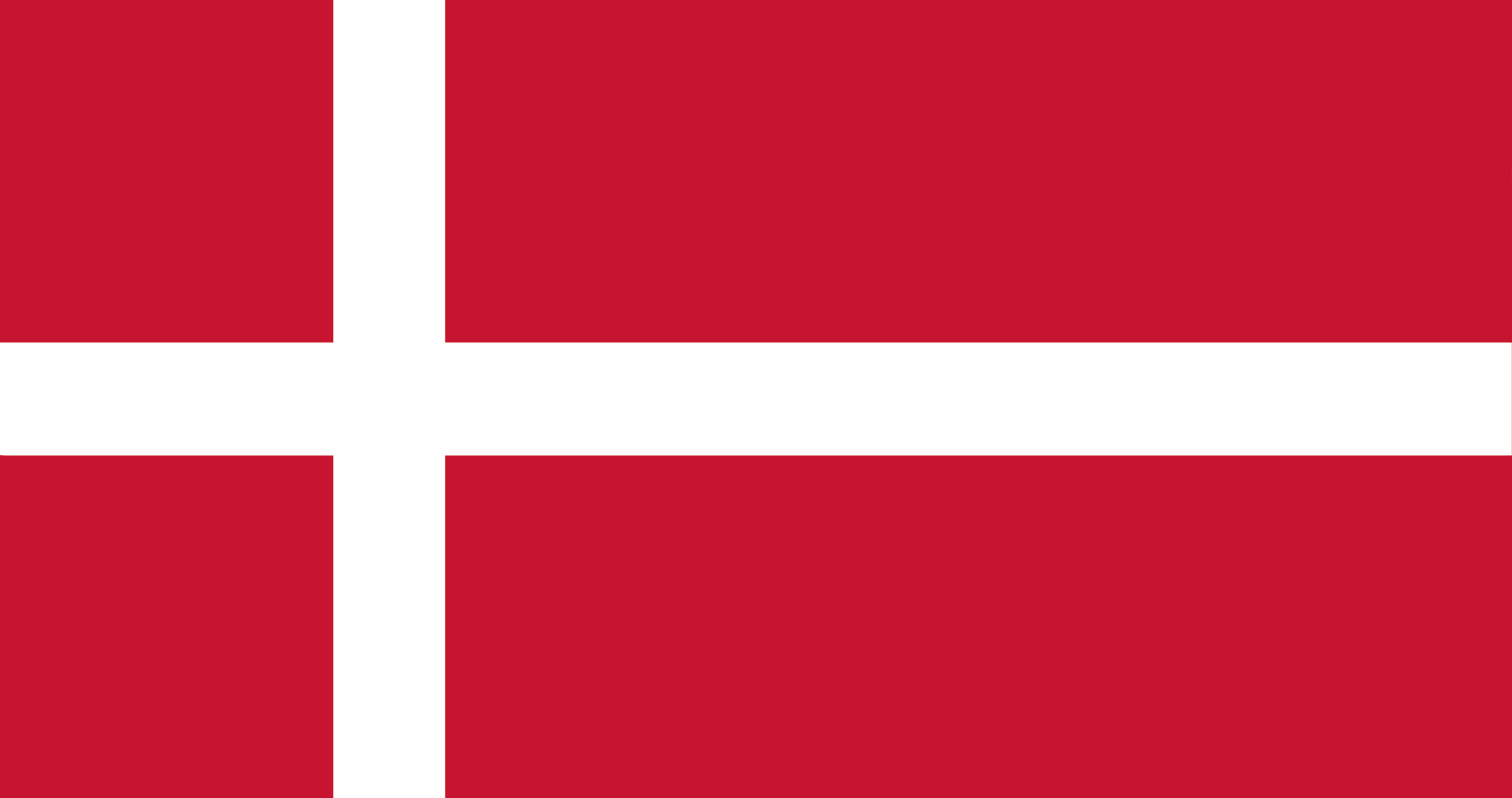 24 AugustDenmark joins ESO
ESO PUBLIC
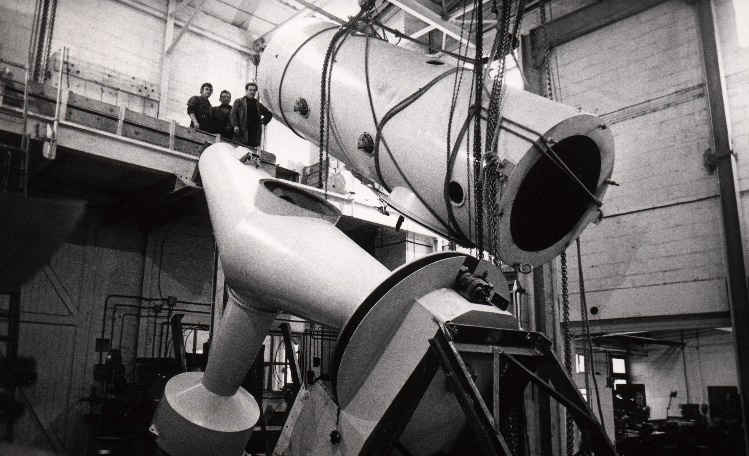 1968
24 JulyFirst light for the ESO 1.52-metre telescope
18
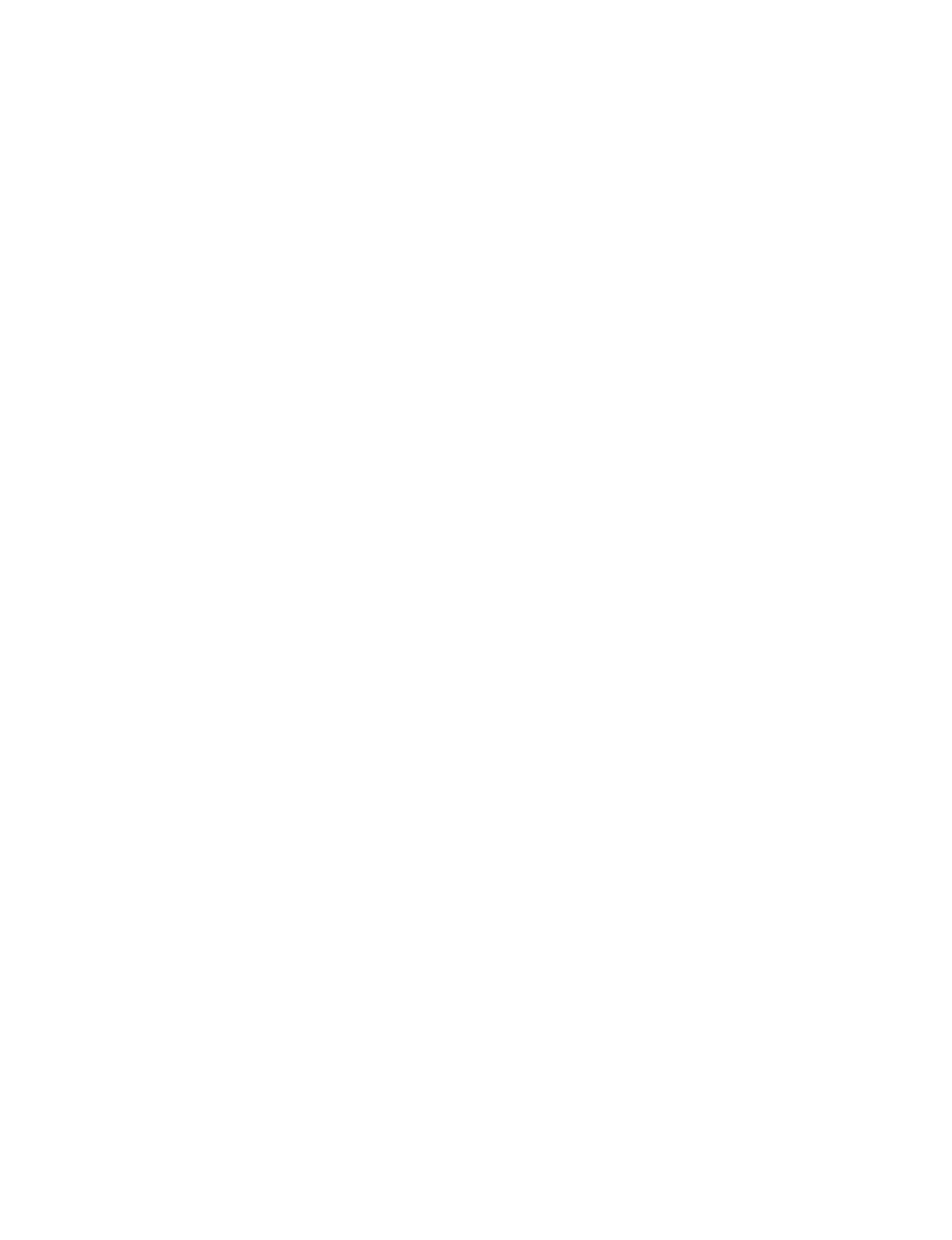 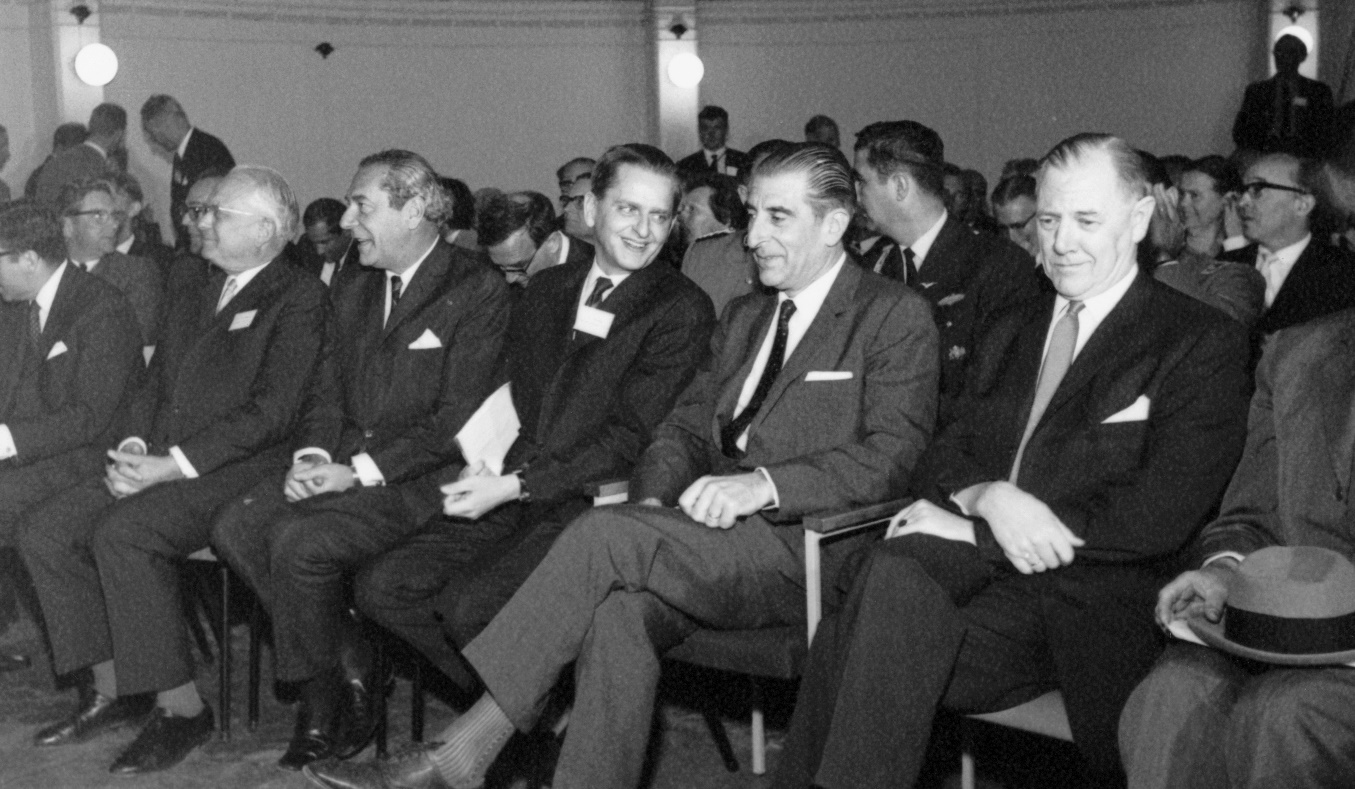 1969
25 MarchInauguration of the ESO site at La Silla and the ESO Chile Headquarters
ESO PUBLIC
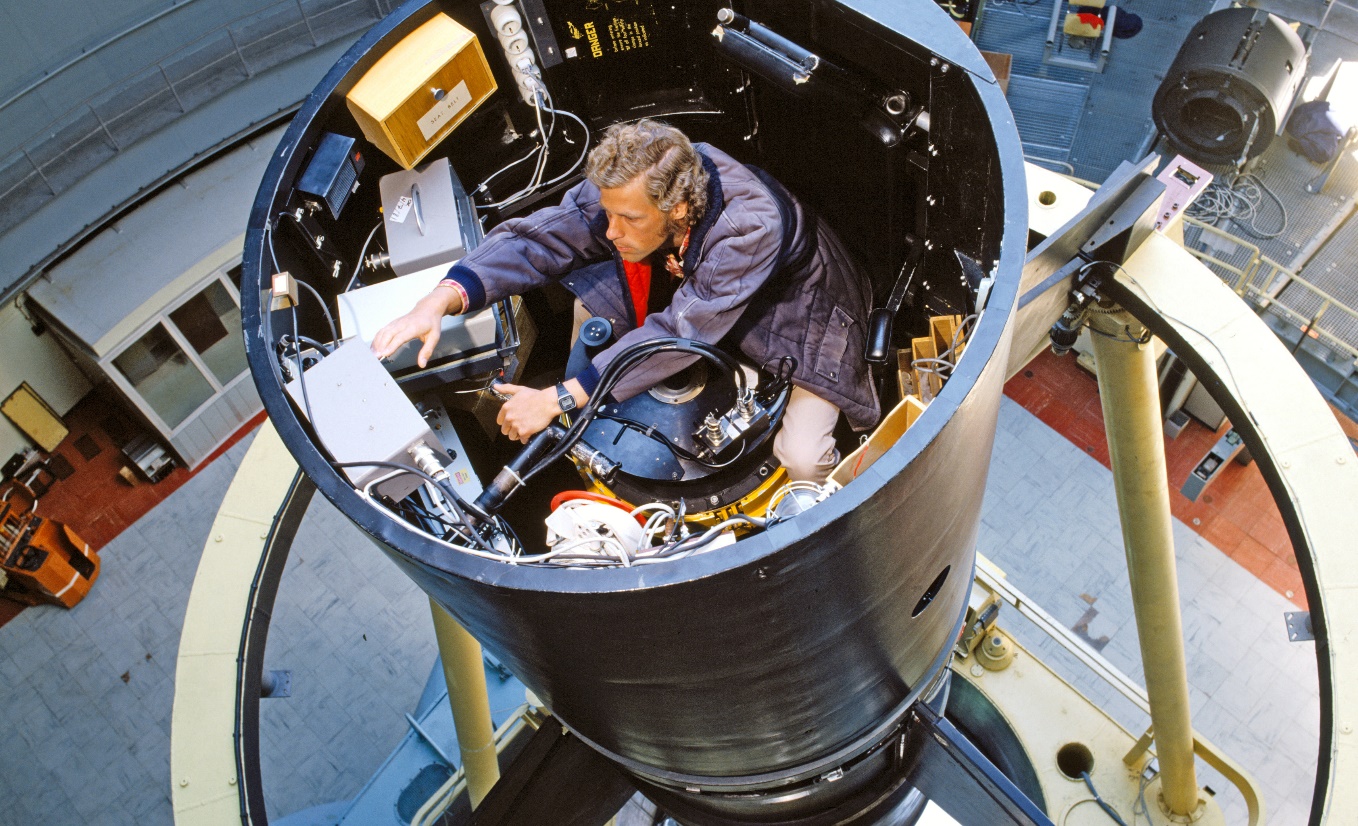 1976
7 NovemberFirst light for the ESO 3.6-metre telescope
19
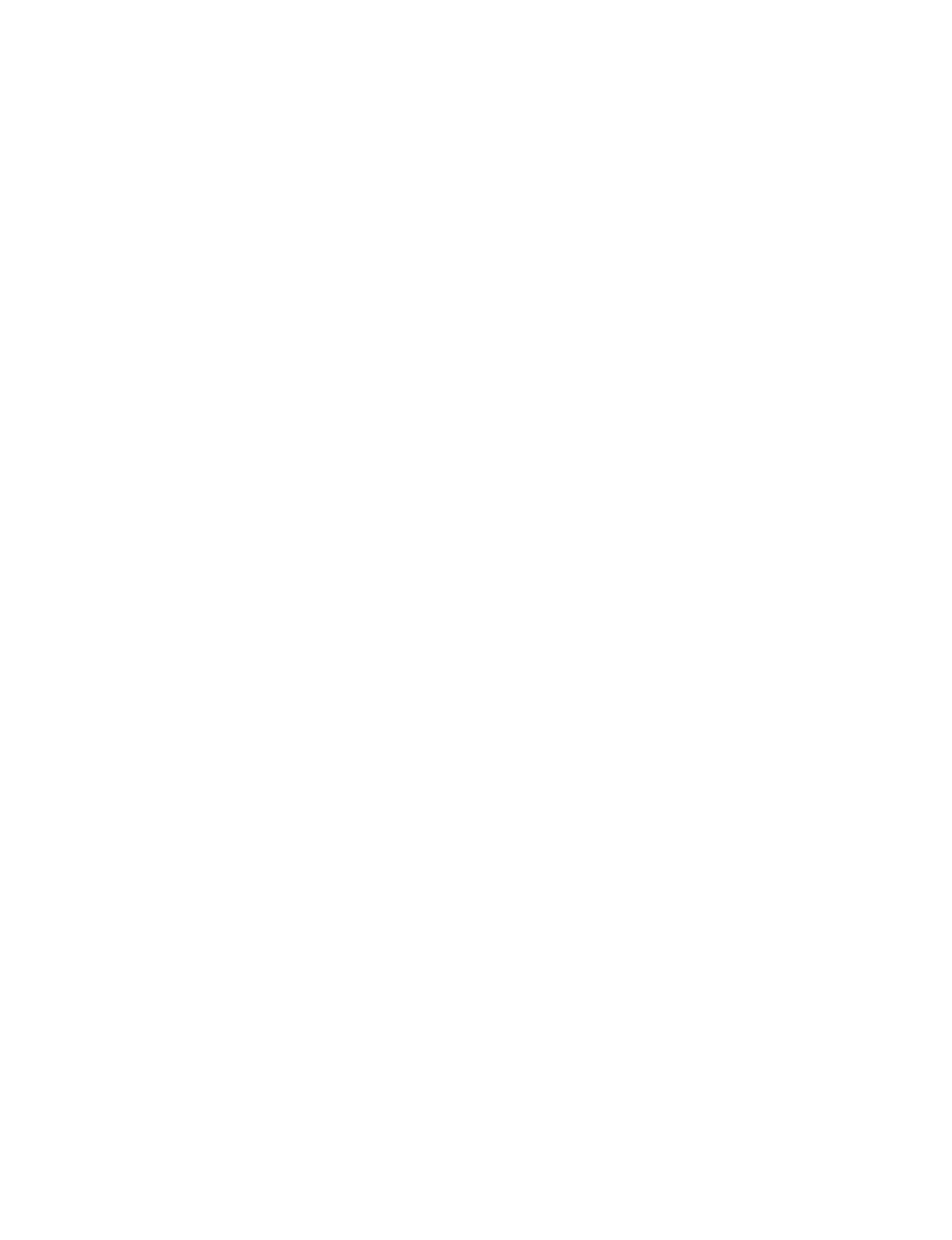 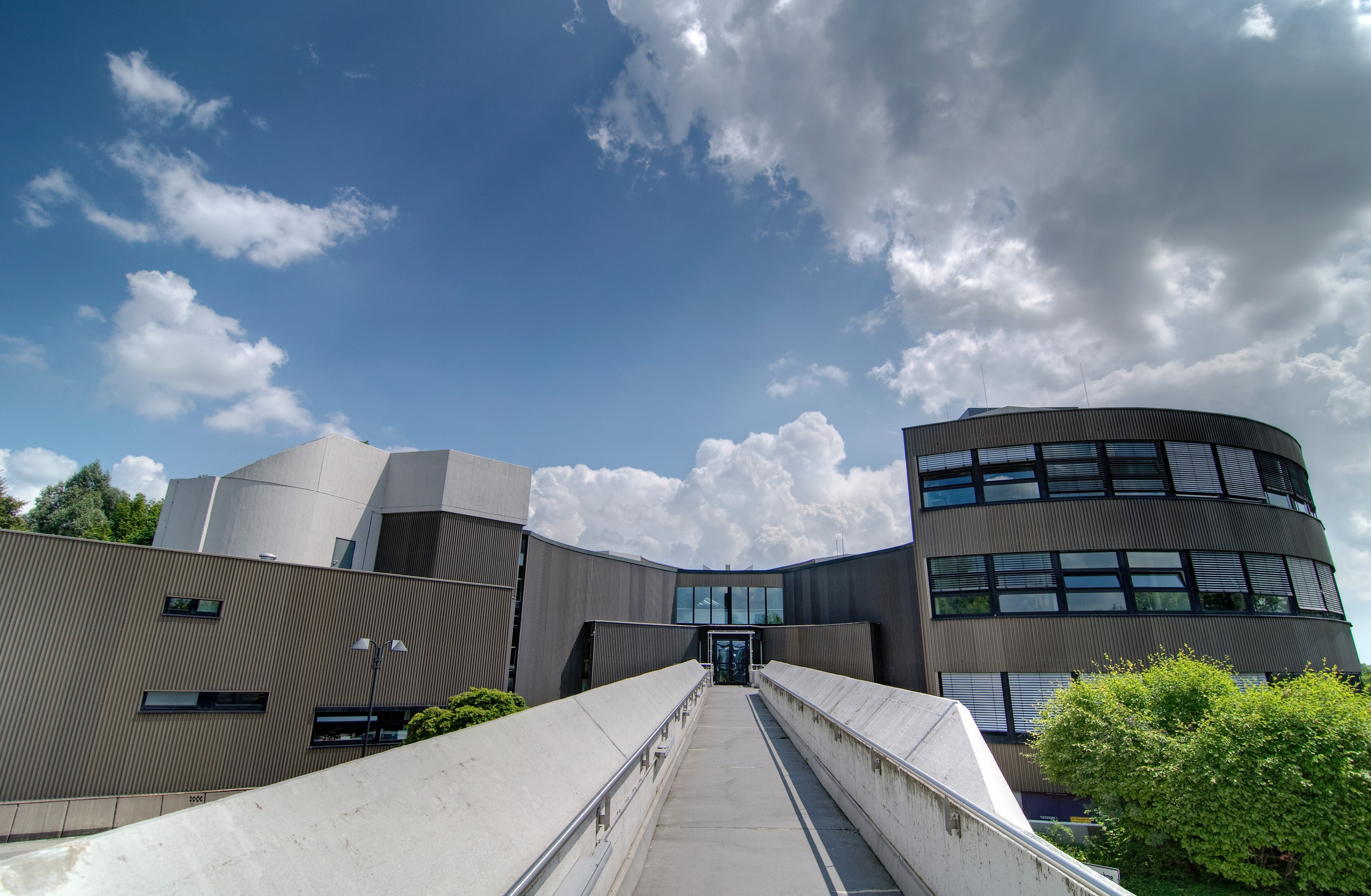 1981
5 May
Inauguration of the new ESO Headquarters in Garching
ESO PUBLIC
1982
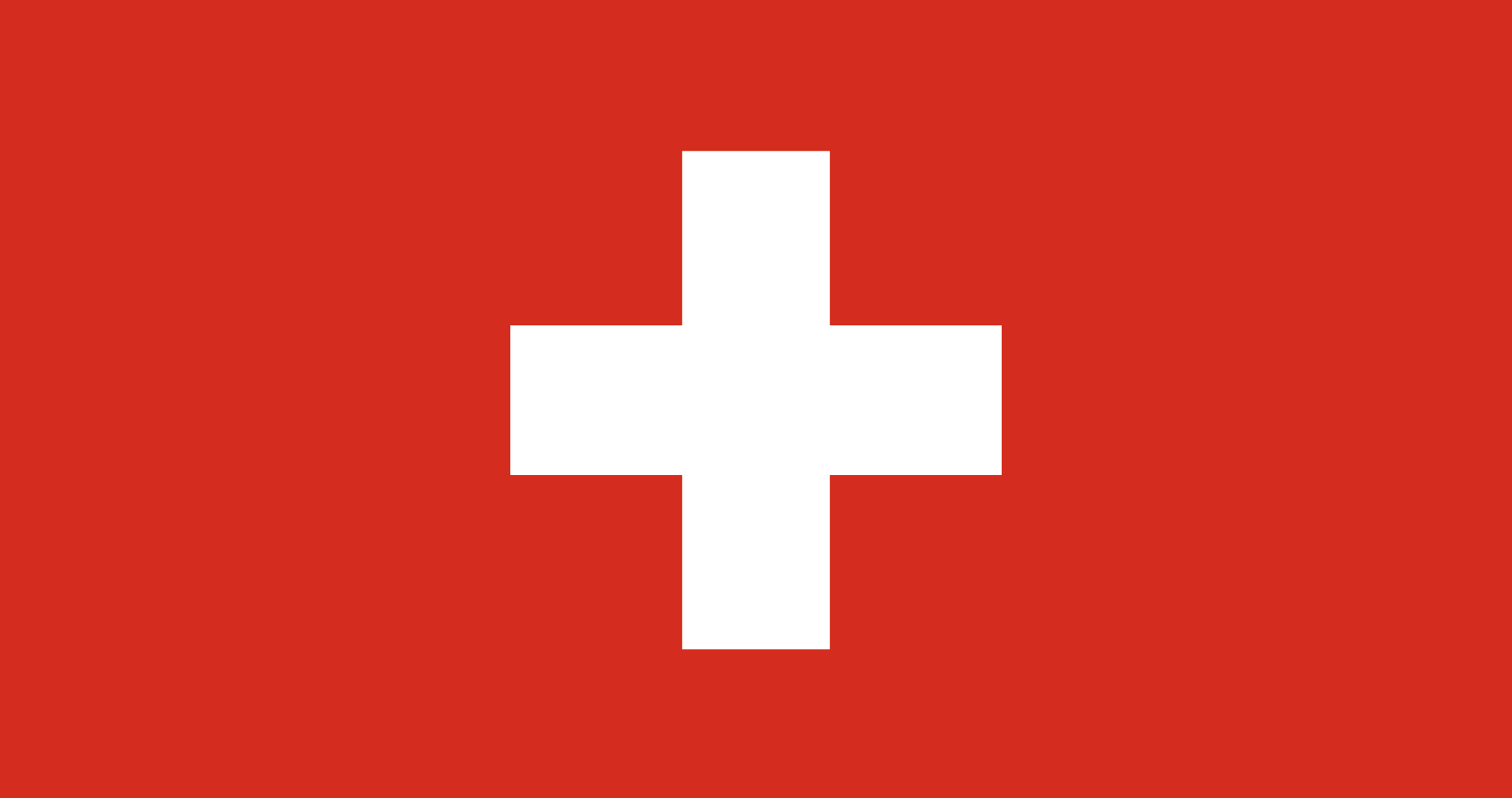 1 MarchSwitzerland joins ESO
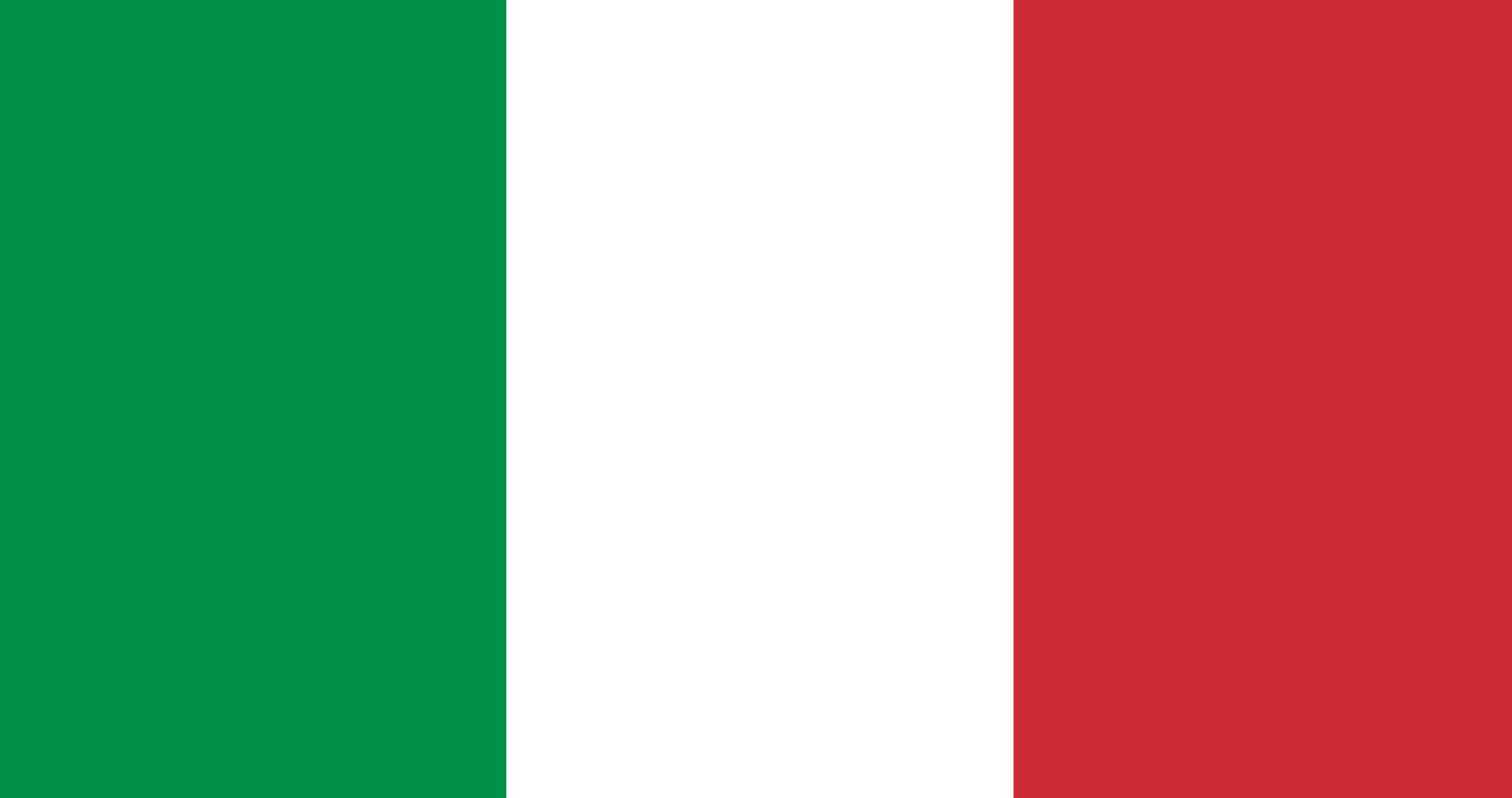 24 MayItaly joins ESO
20
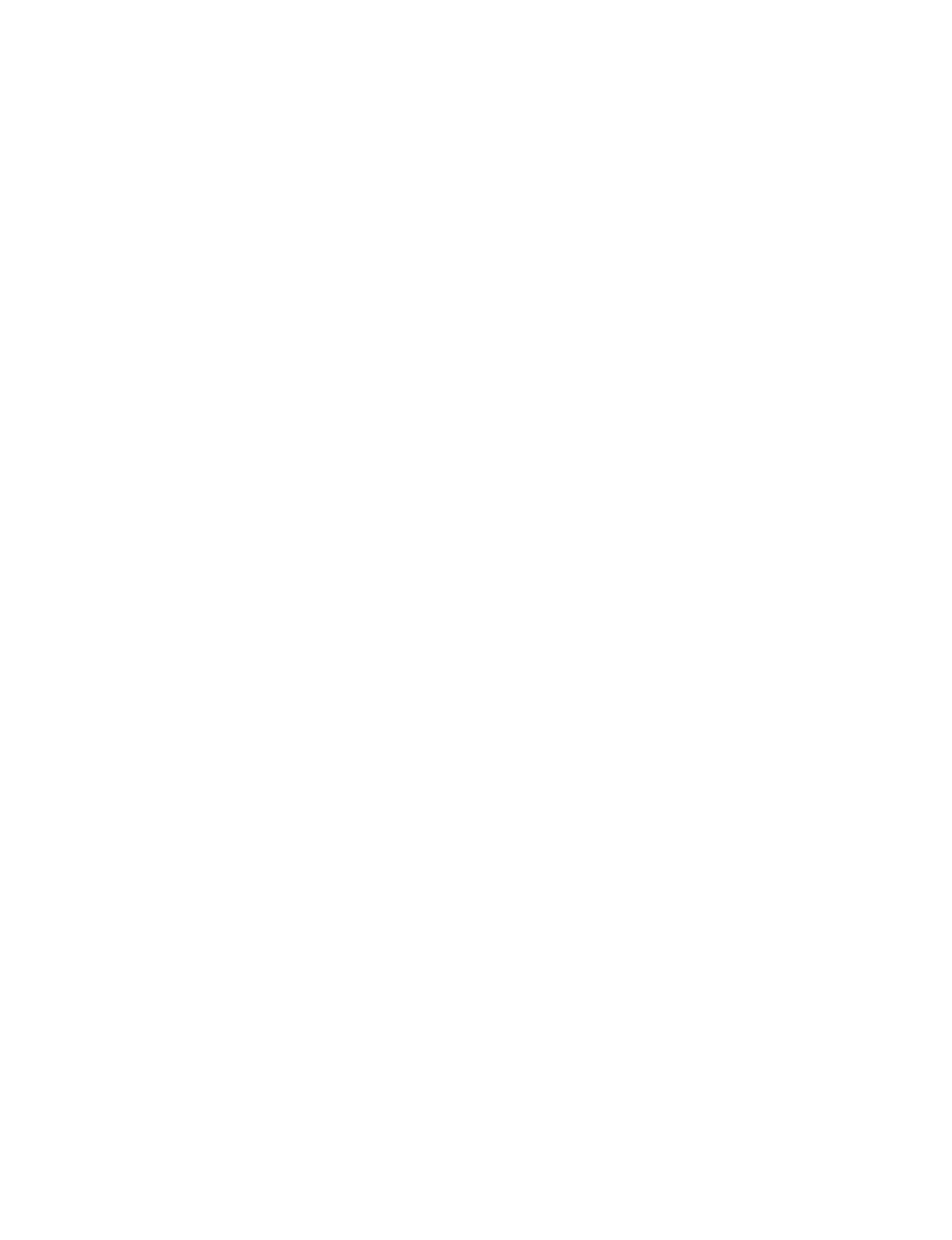 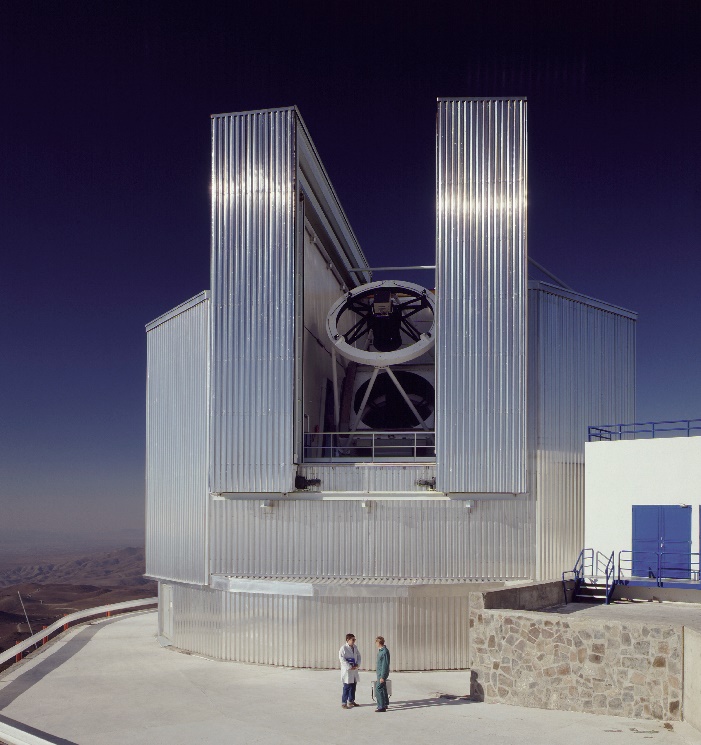 1989
23 MarchFirst light of the New Technology Telescope (NTT)
Credit: ESO/C. Madsen
ESO PUBLIC
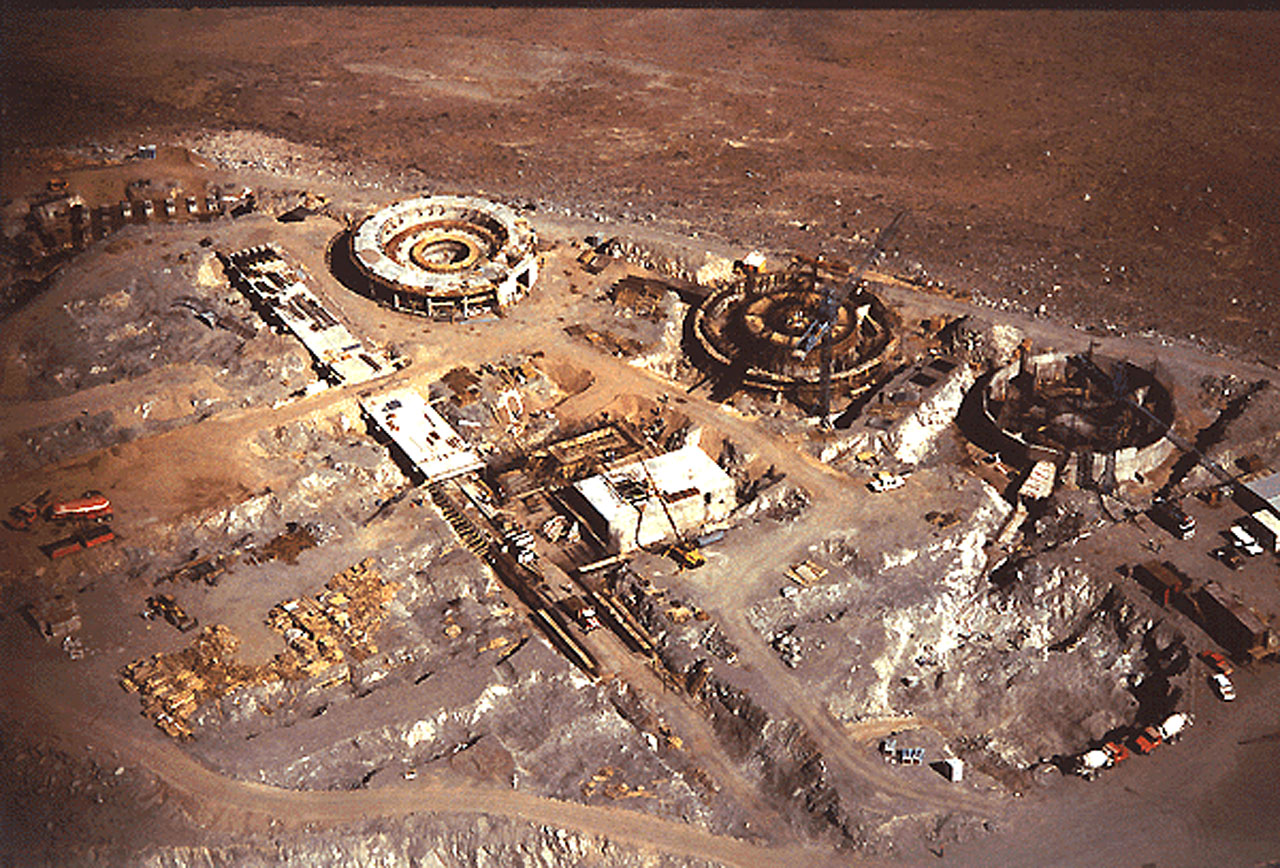 1991
23 SeptemberConstruction of Paranal Observatory begins
21
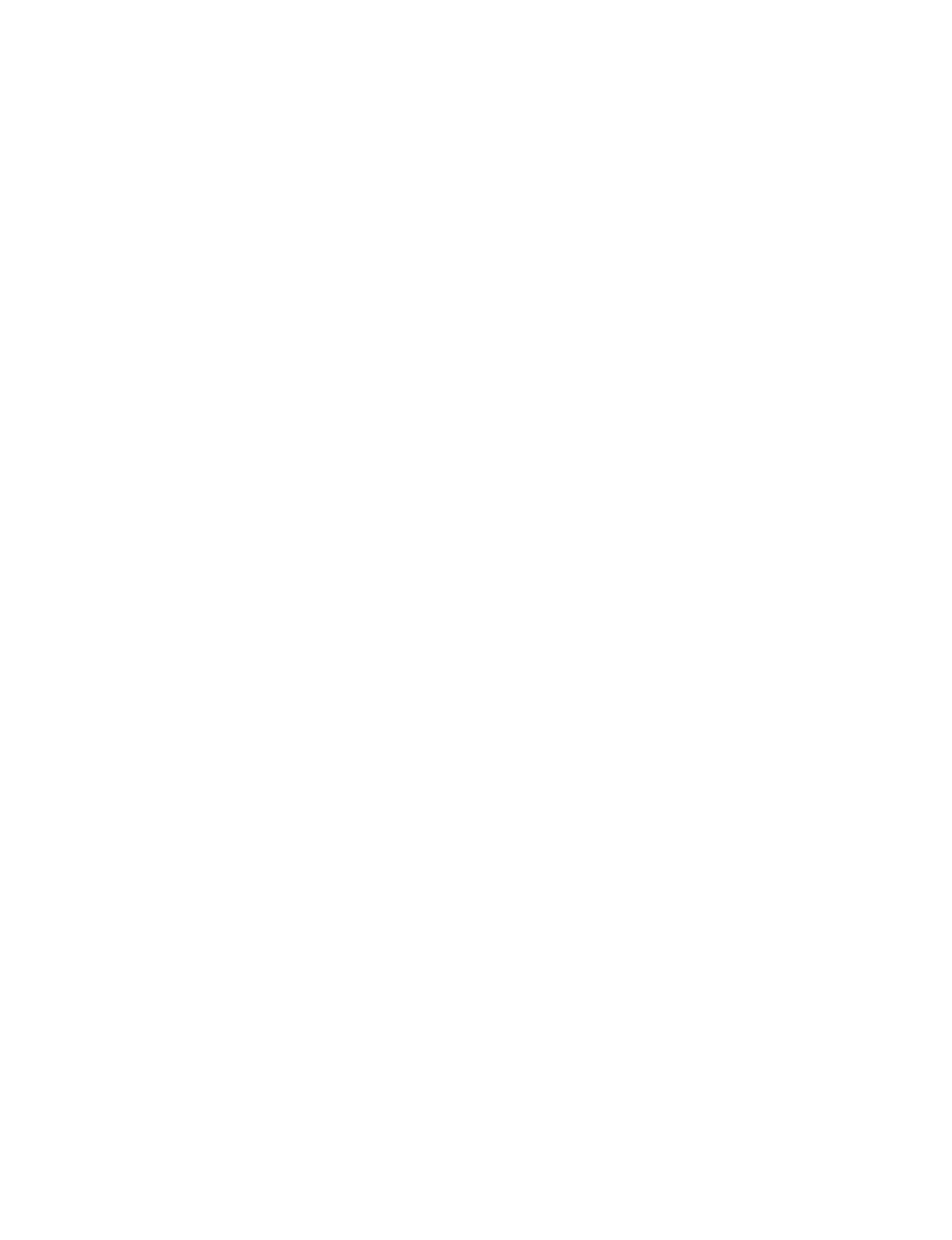 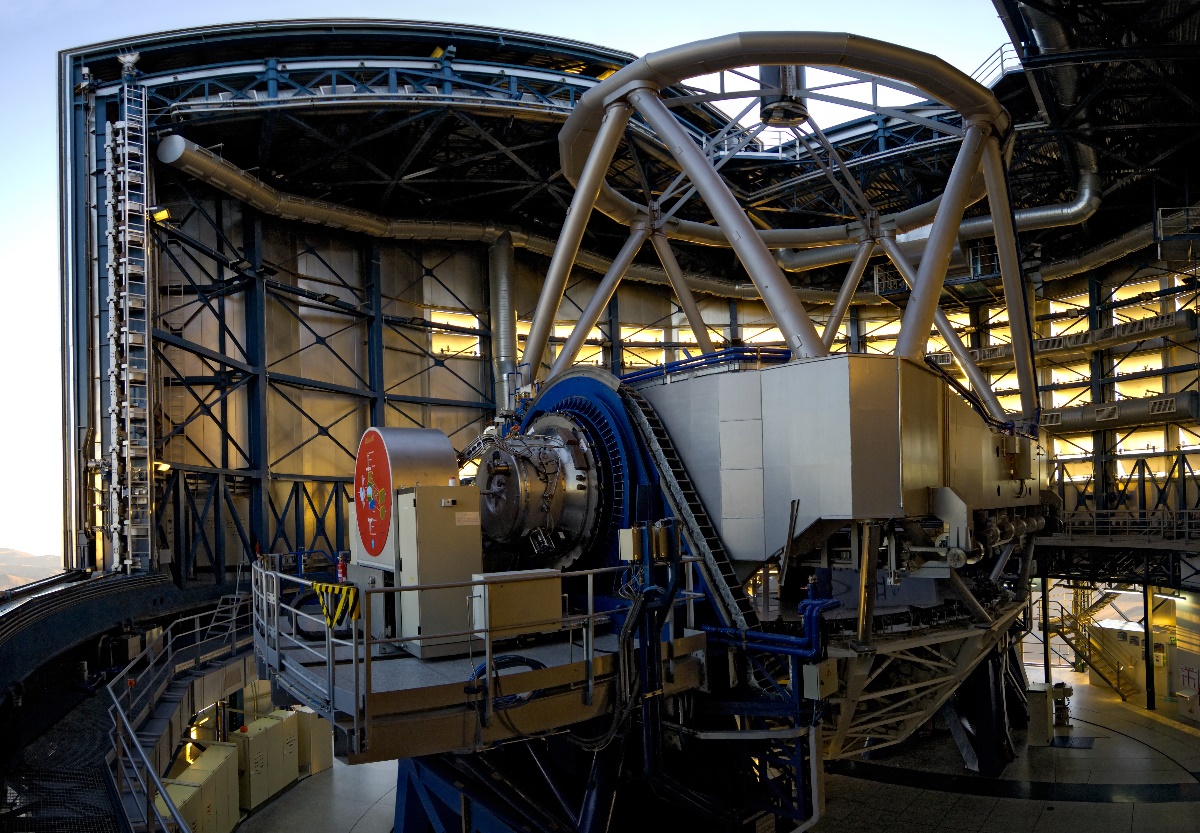 1998
25 May
First light for Antu, the VLT’s first Unit Telescope (UT1)
Credit: ESO/G.Hüdepohl (atacamaphoto.com)
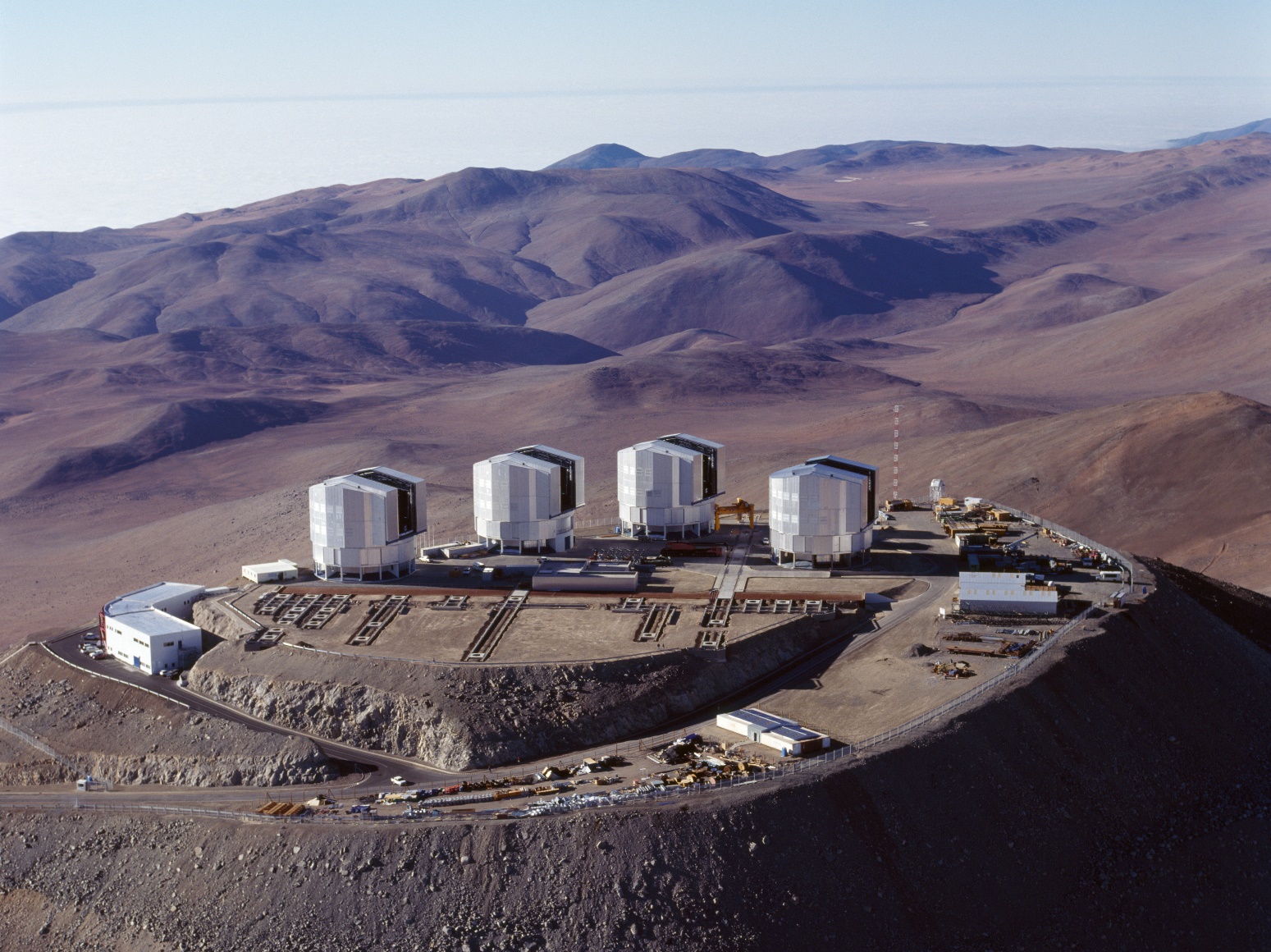 1999
ESO PUBLIC
1 March
First light for Kueyen, the VLT’s second Unit Telescope (UT2)
5 March
Official inauguration of Paranal Observatory
22
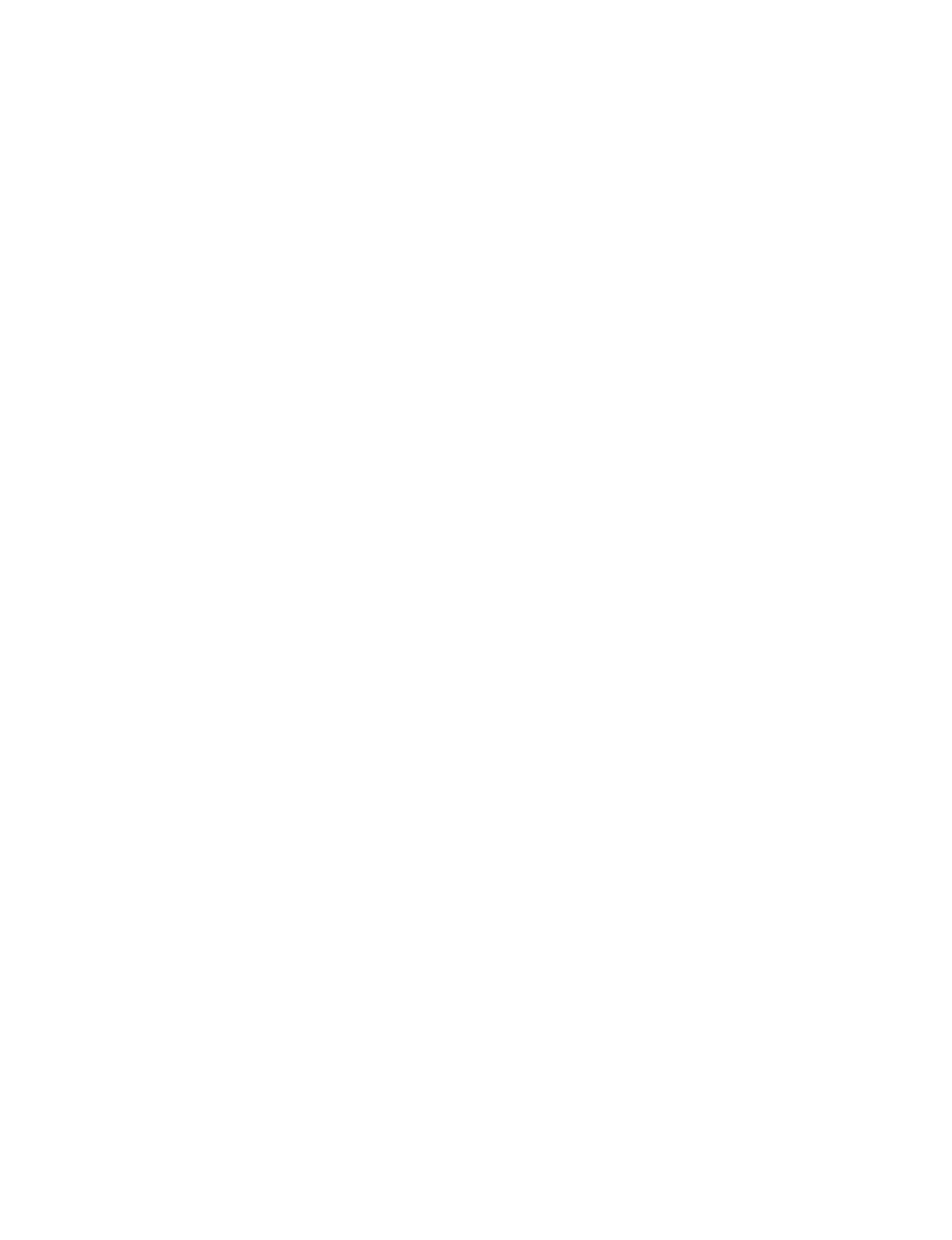 2000
26 JanuaryFirst light for Melipal, the VLT’s third Unit Telescope (UT3)
4 SeptemberFirst light for Yepun, the VLT’s fourth Unit Telescope (UT4)
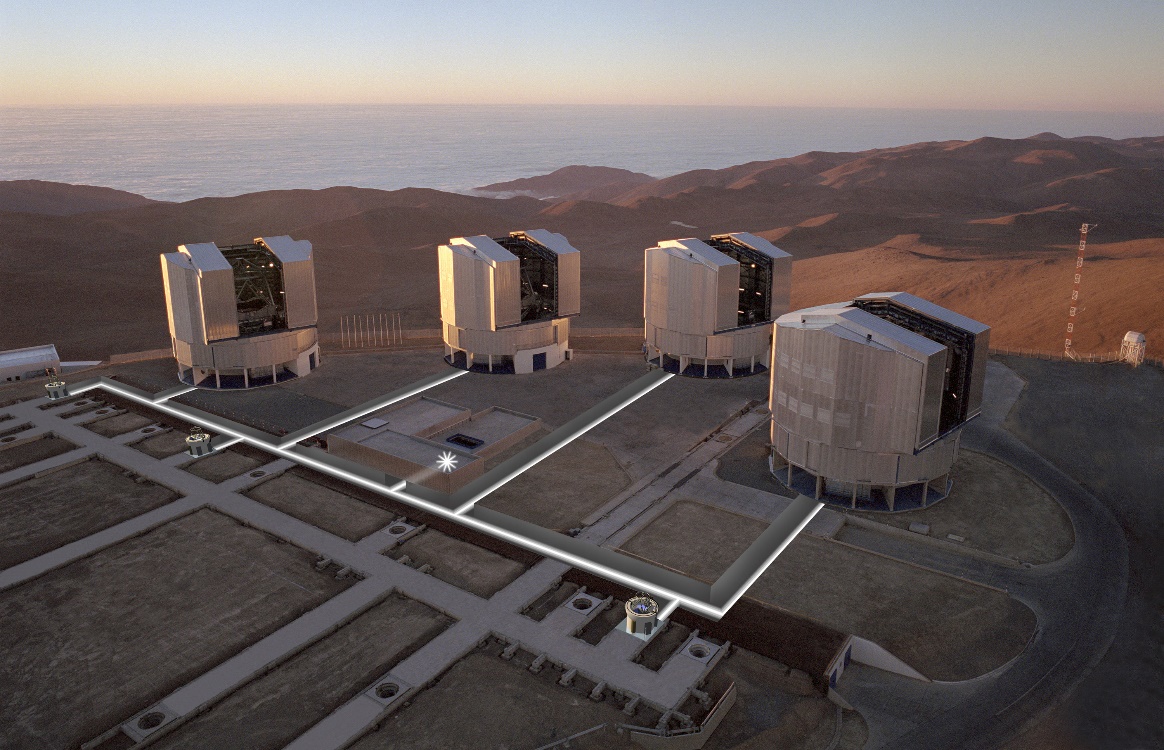 ESO PUBLIC
2001
17 MarchFirst light for the Very Large Telescope Interferometer (VLTI)
23
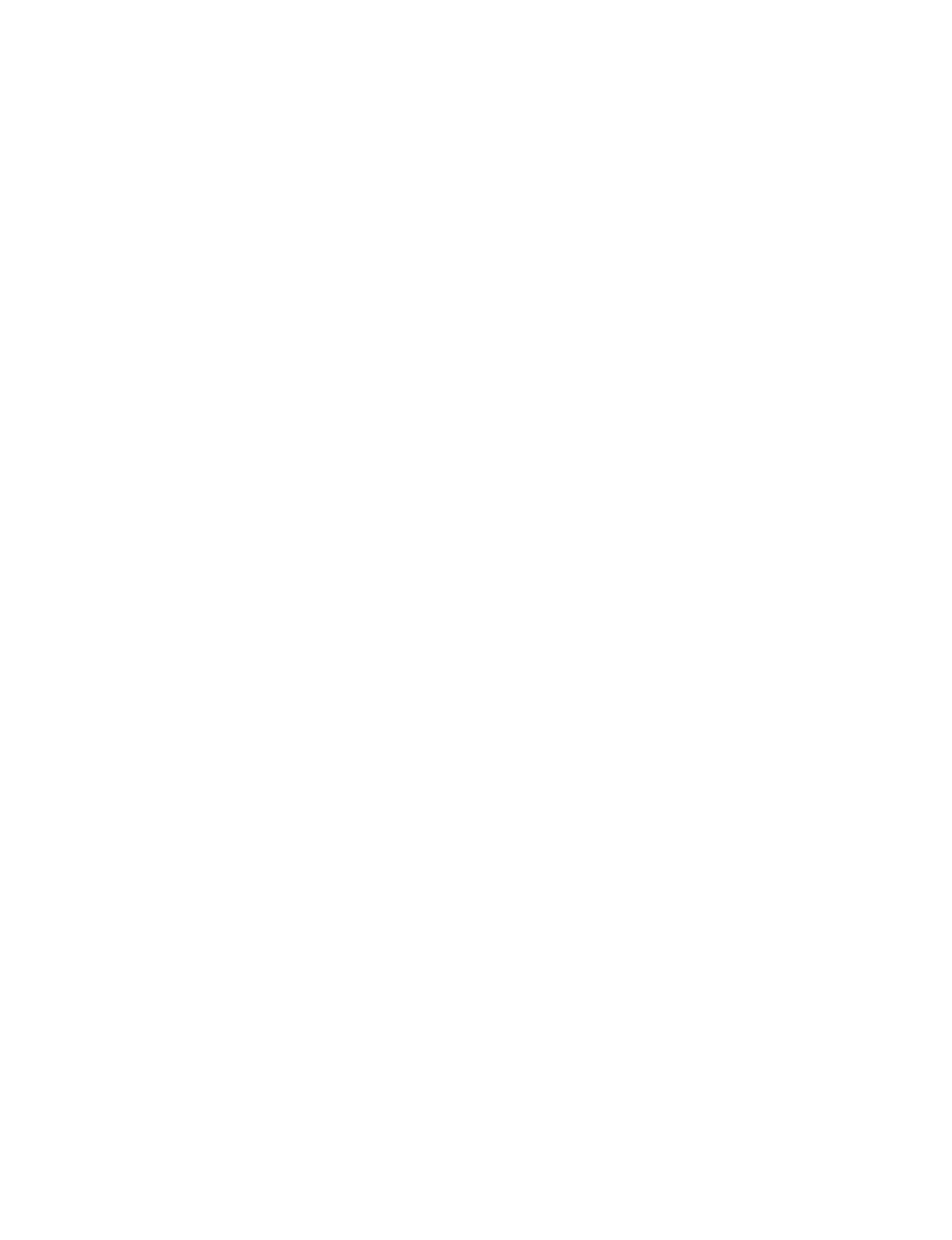 2001
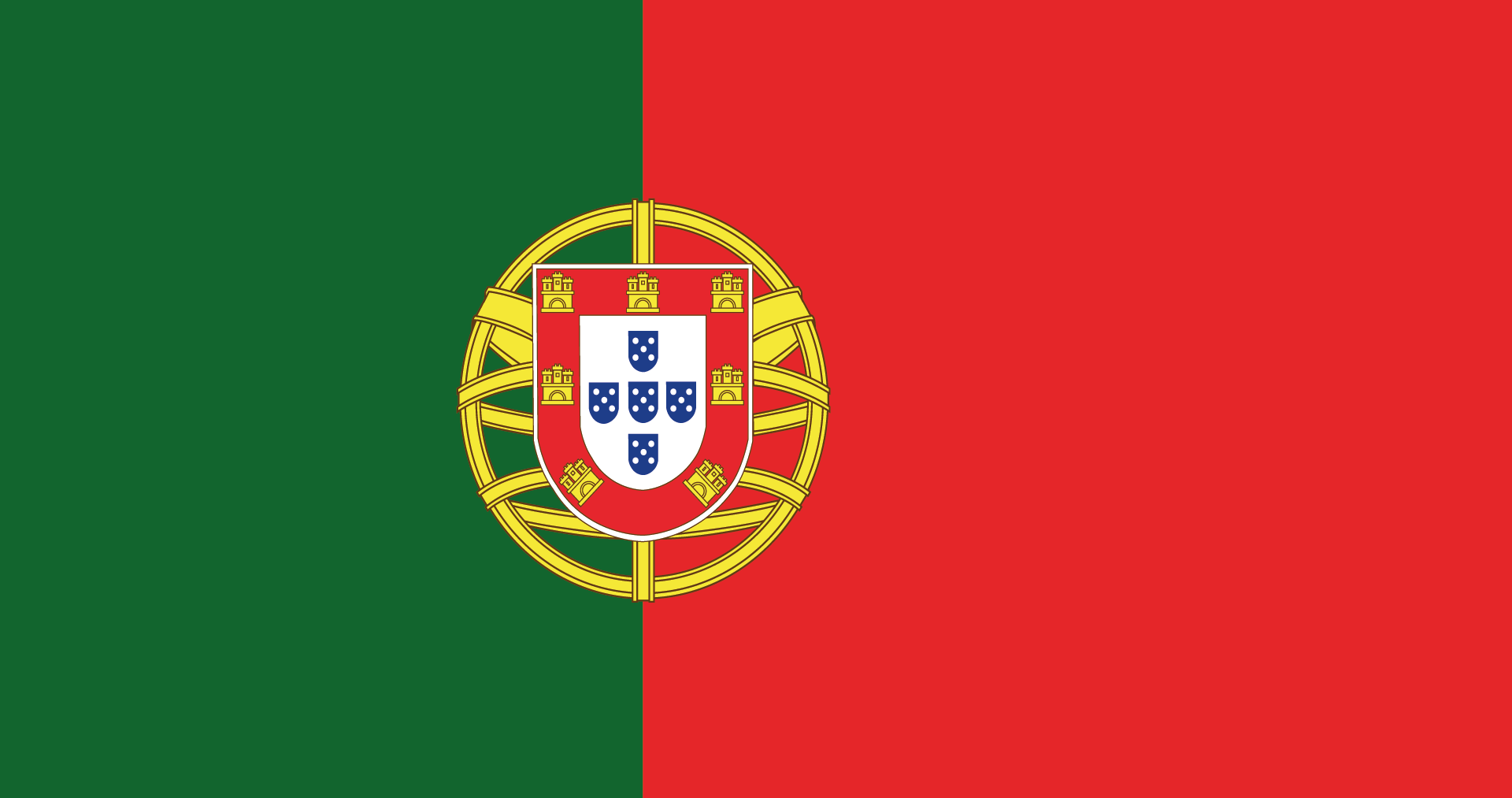 7 MayPortugal joins ESO
2002
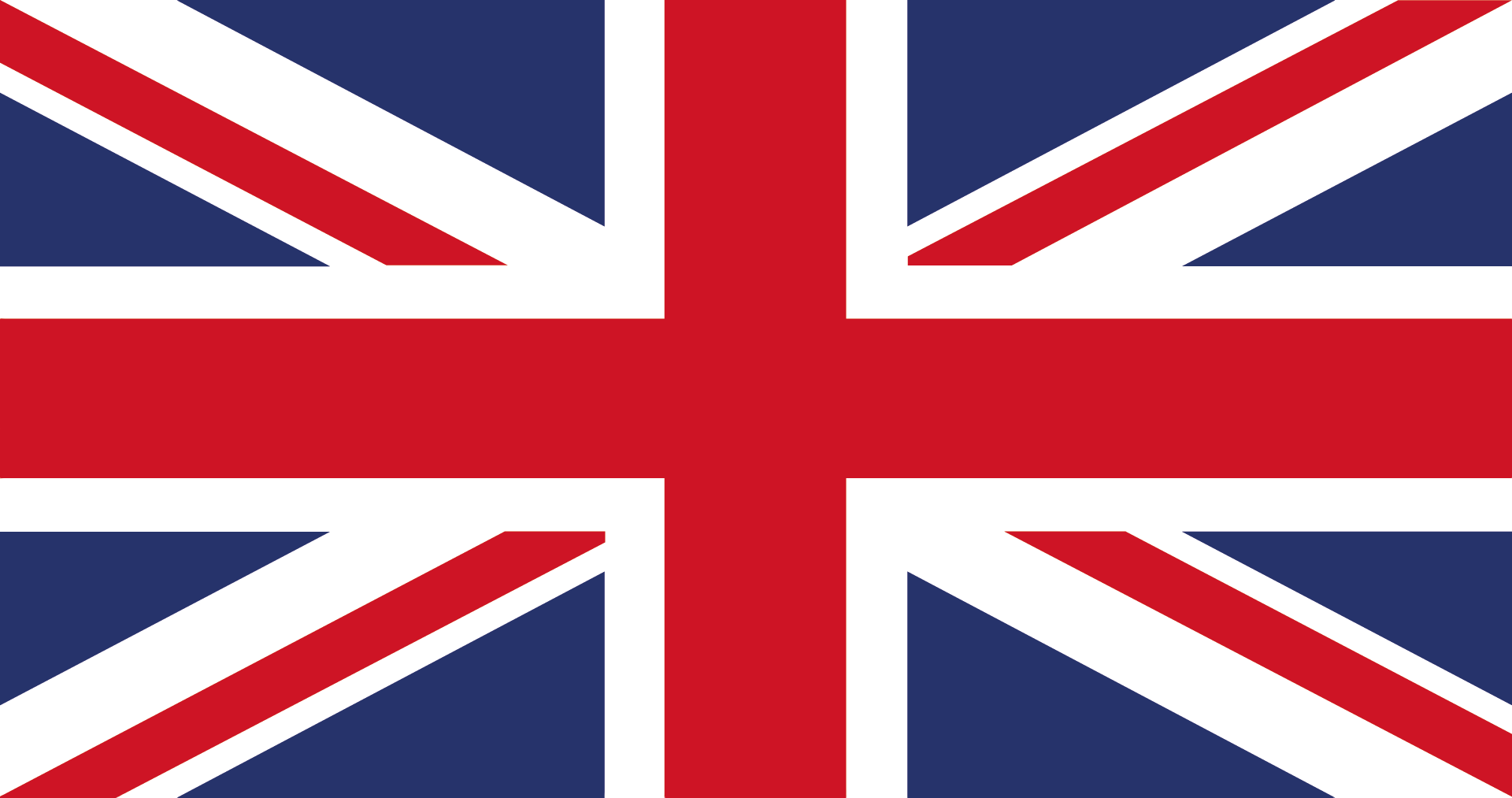 24 JuneThe United Kingdom joins ESO
ESO PUBLIC
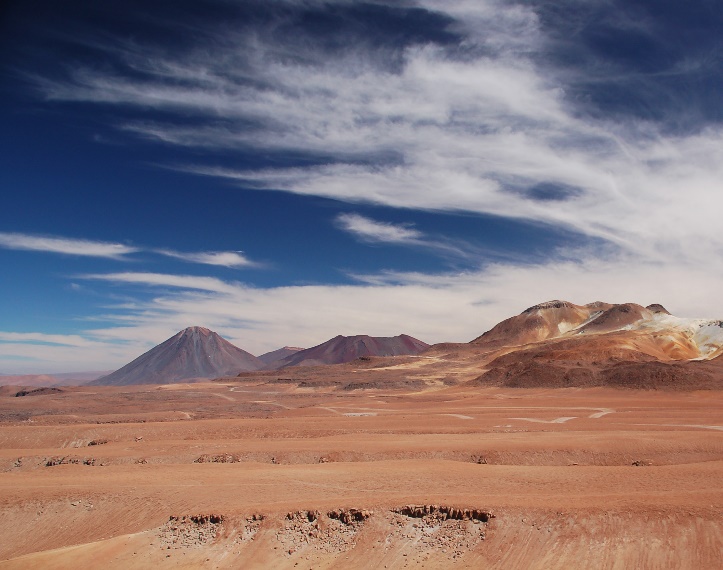 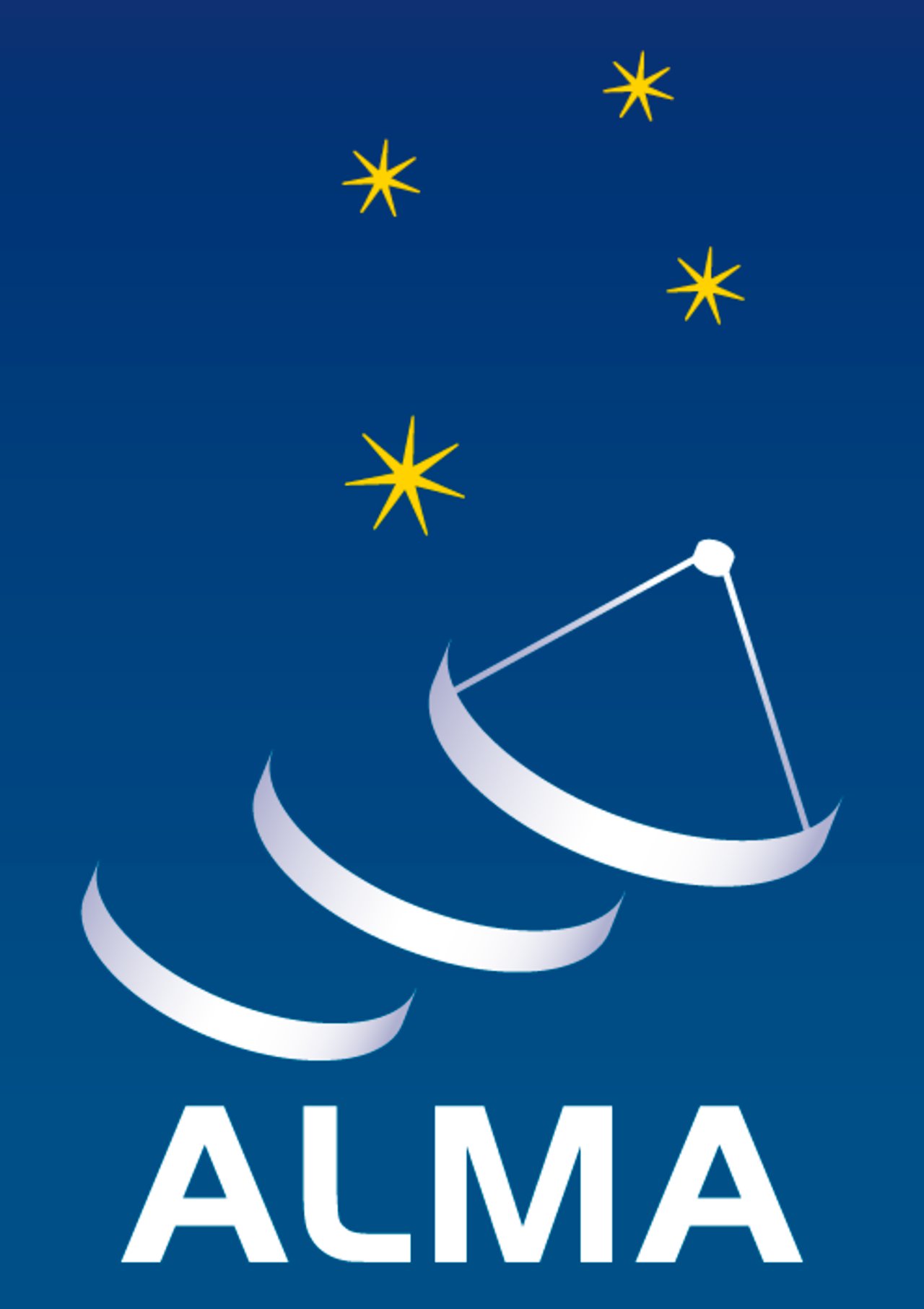 2003
Credit: ALMA (ESO/NAOJ/NRAO)
6 NovemberALMA groundbreaking ceremony
24
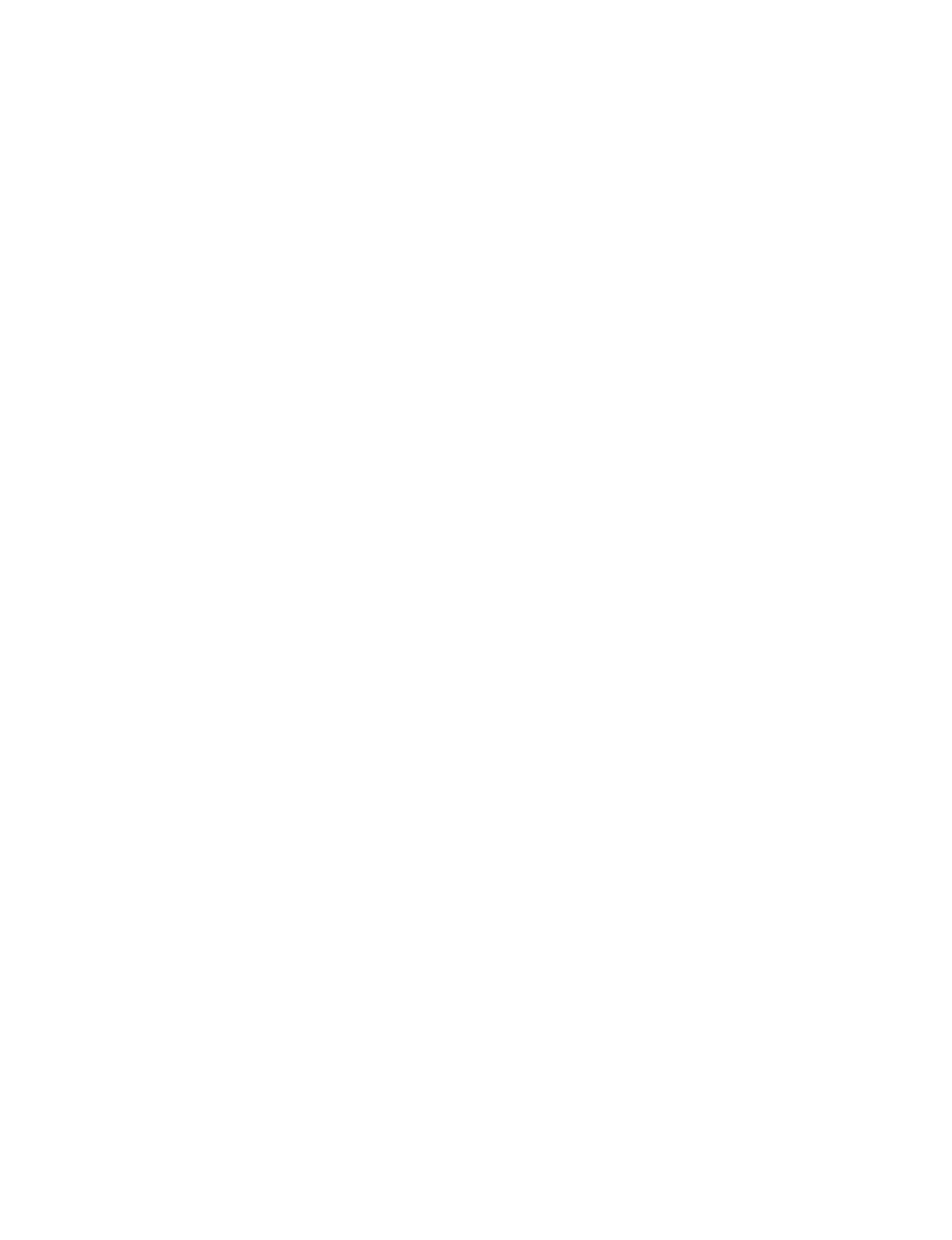 2004
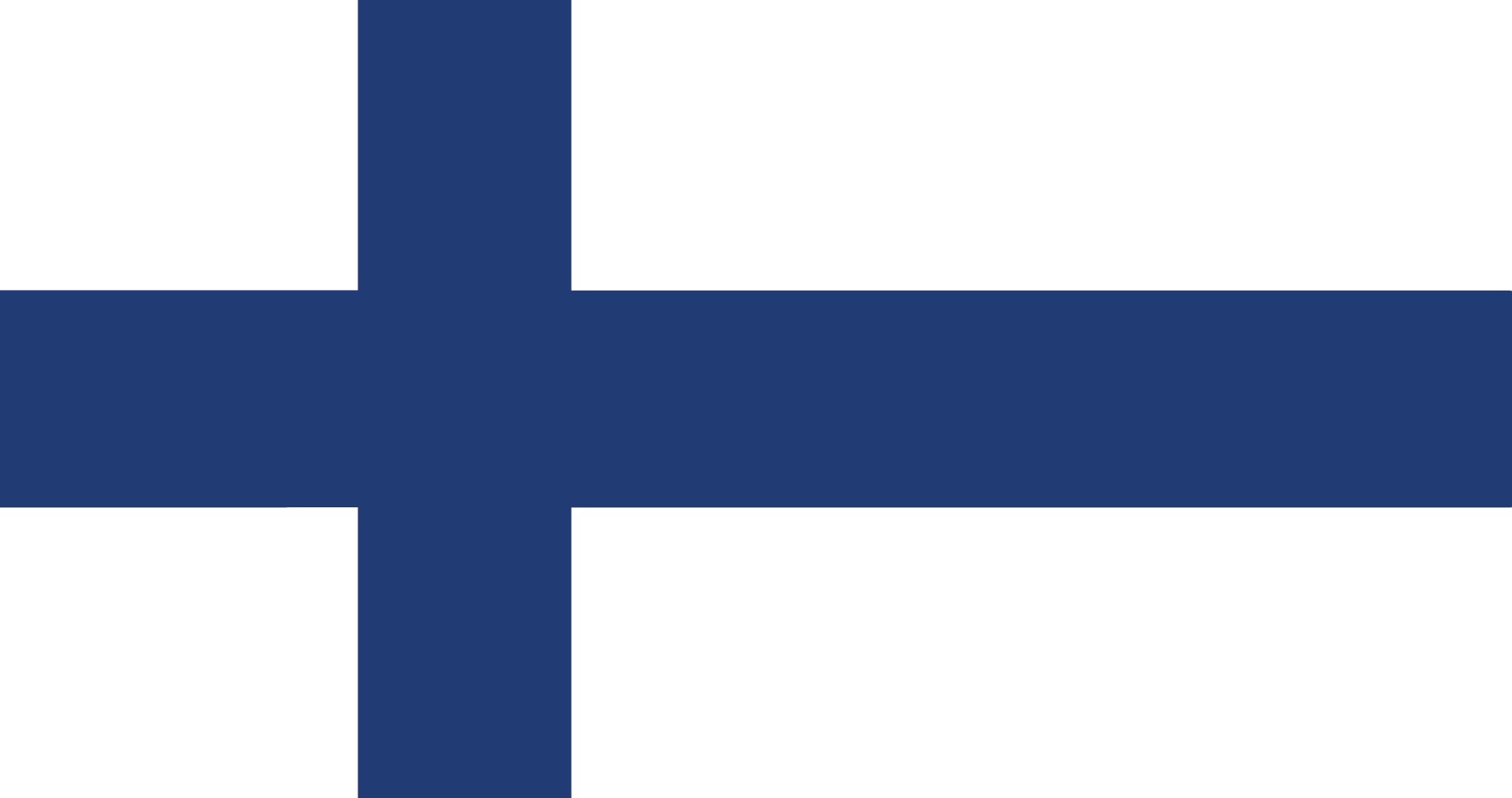 7 JulyFinland joins ESO
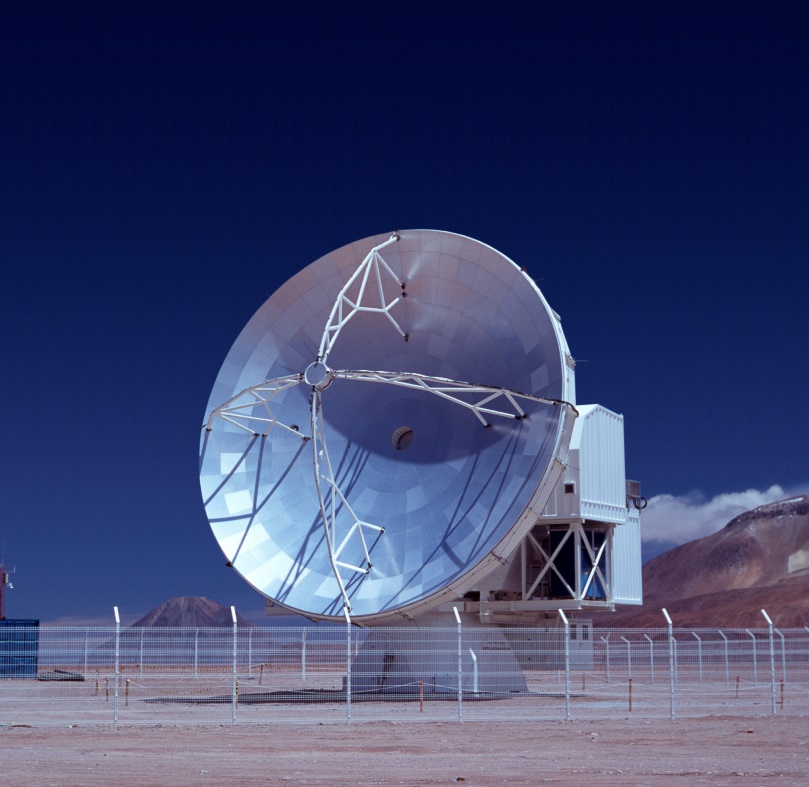 2005
14 JulyFirst light for APEX, the Atacama Pathfinder Experiment
ESO PUBLIC
2007
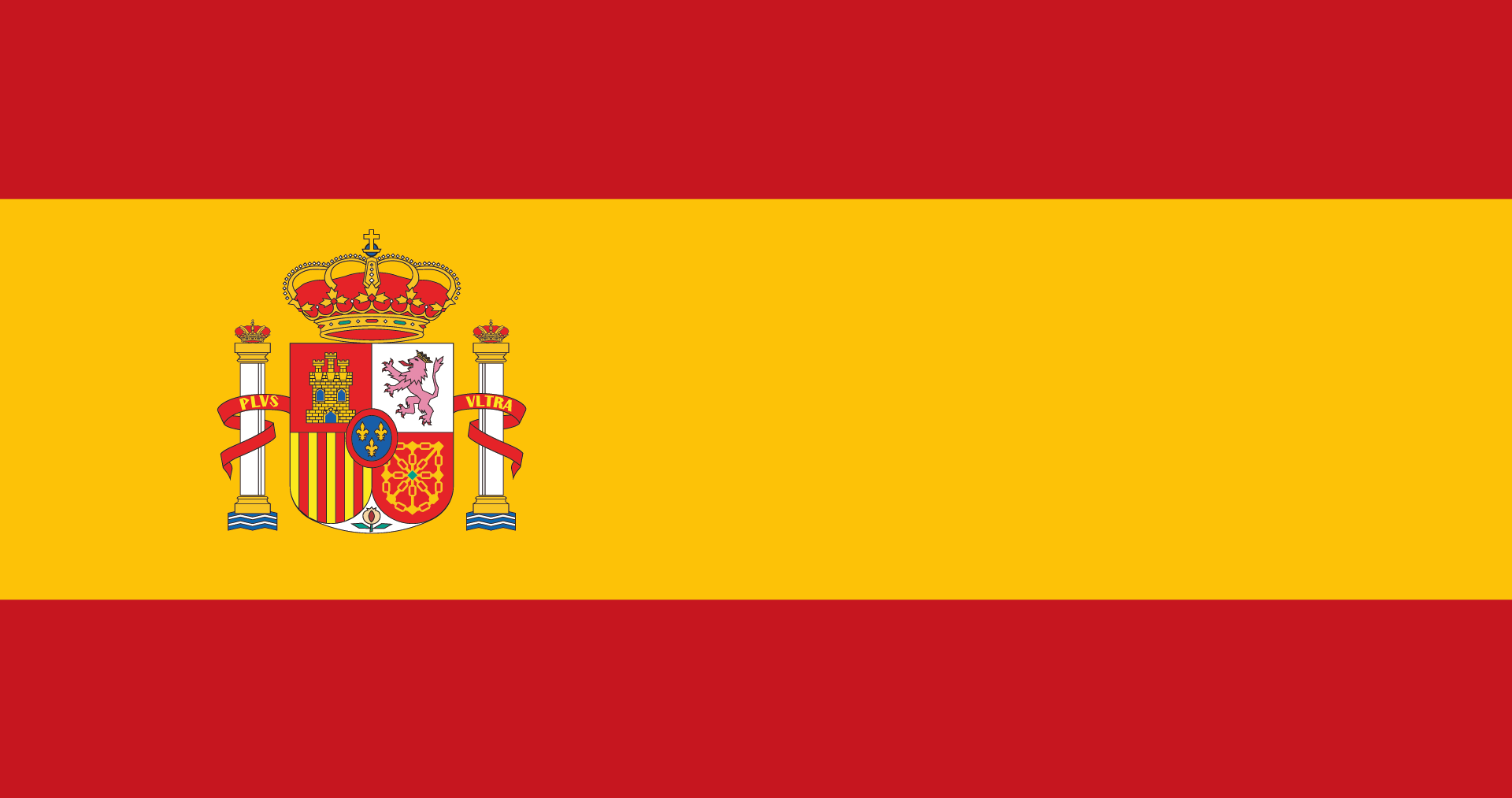 14 FebruarySpain joins ESO
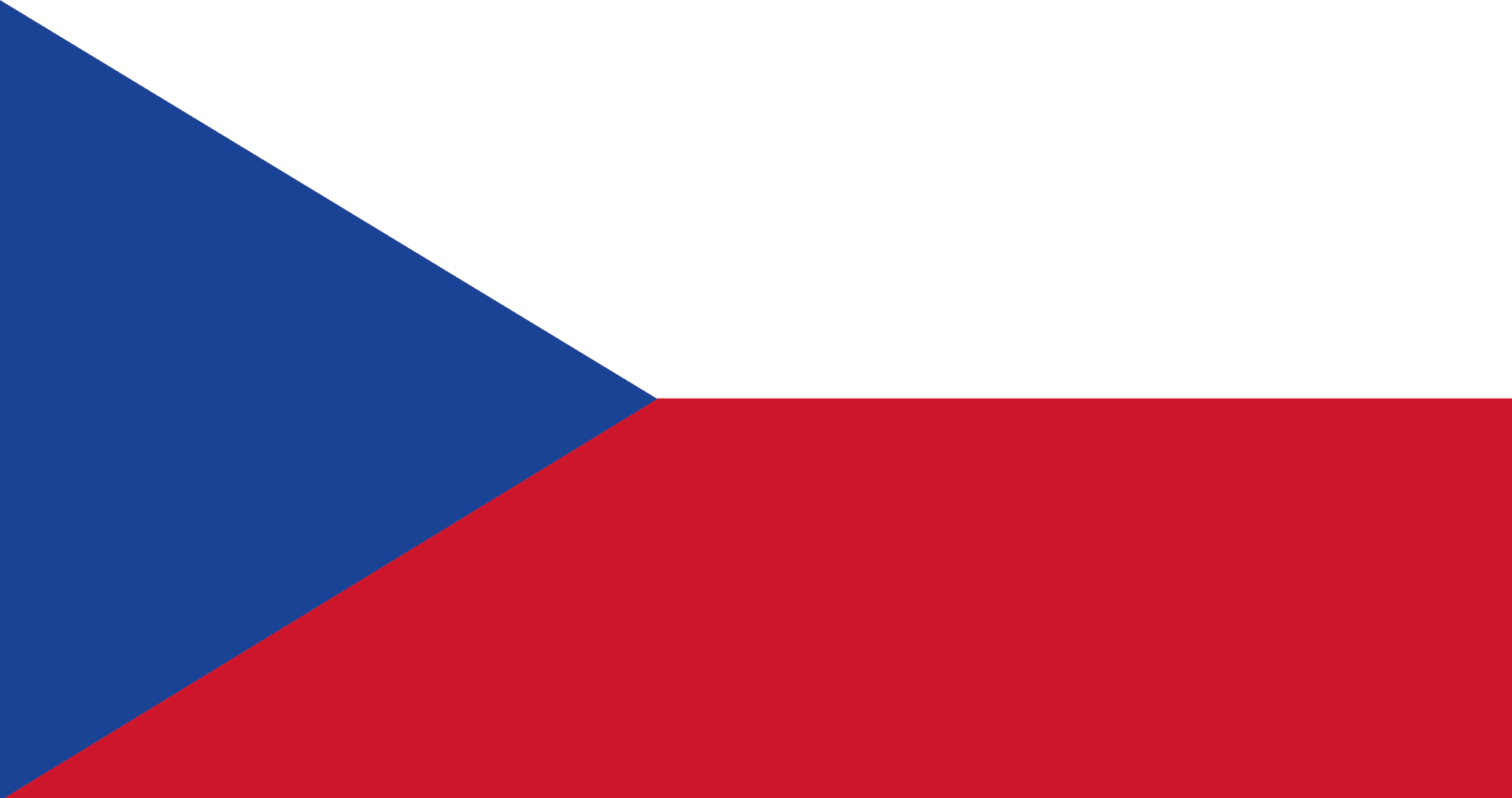 30 AprilThe Czech Republic joins ESO
25
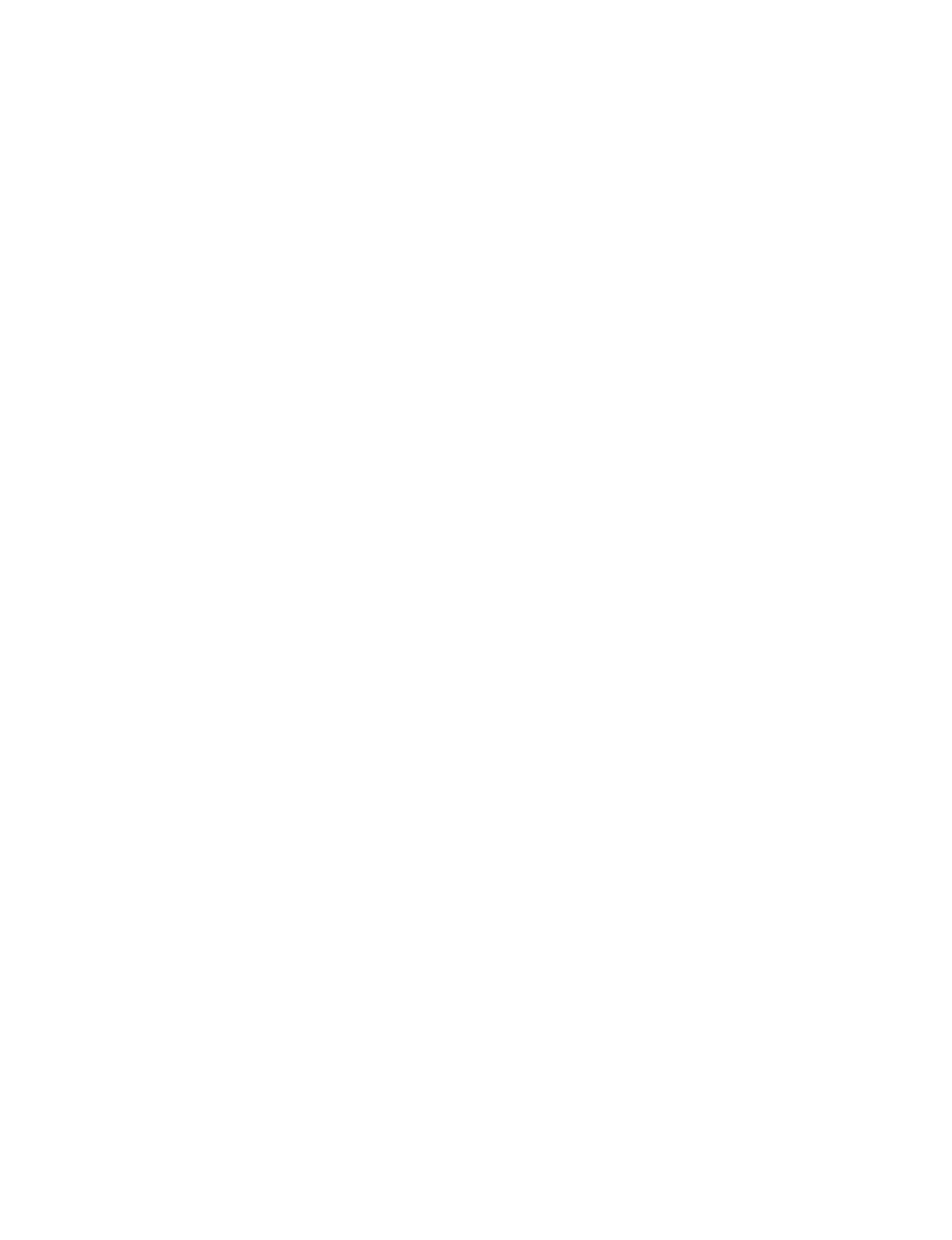 2009
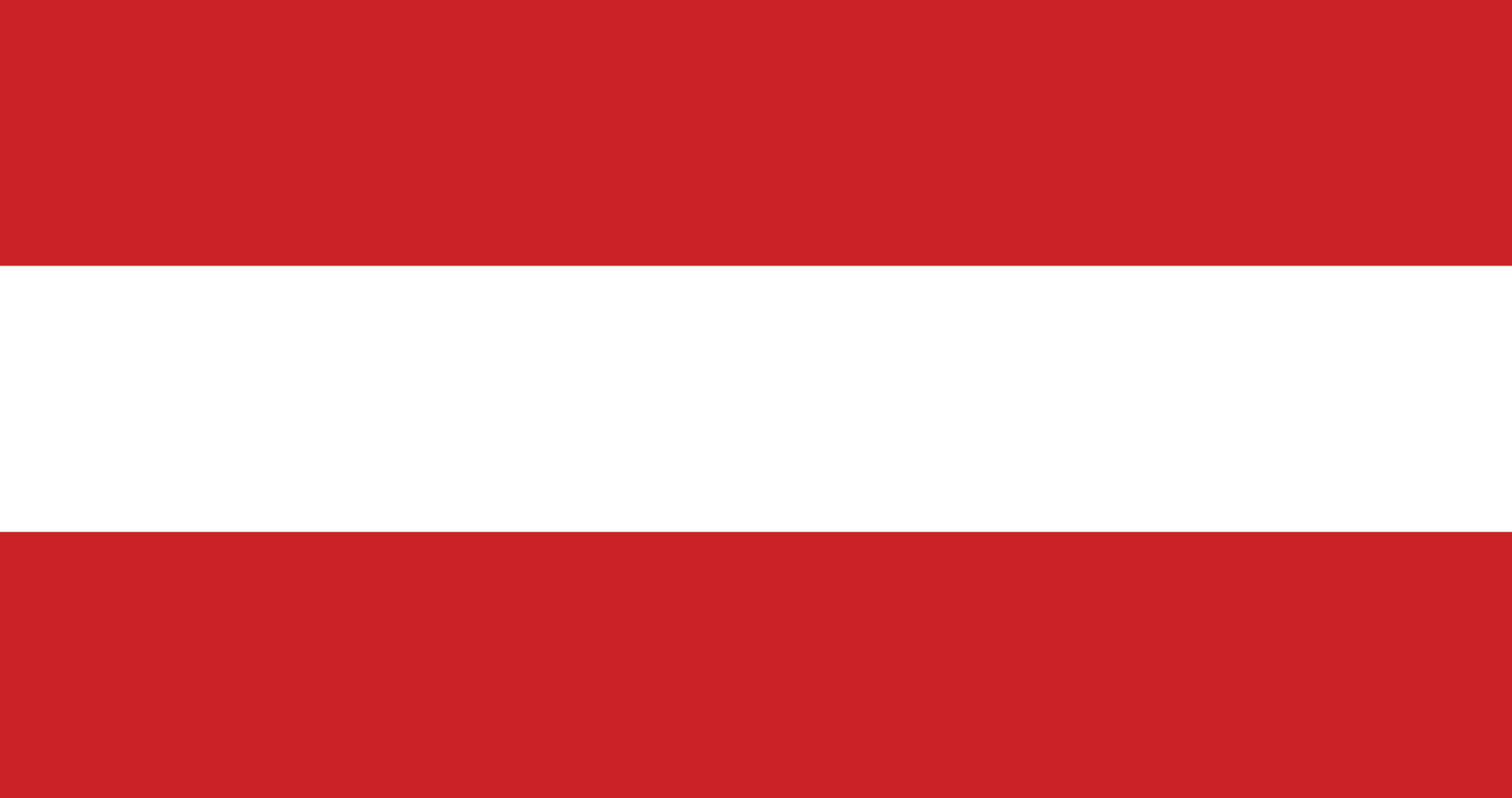 1 JulyAustria joins ESO
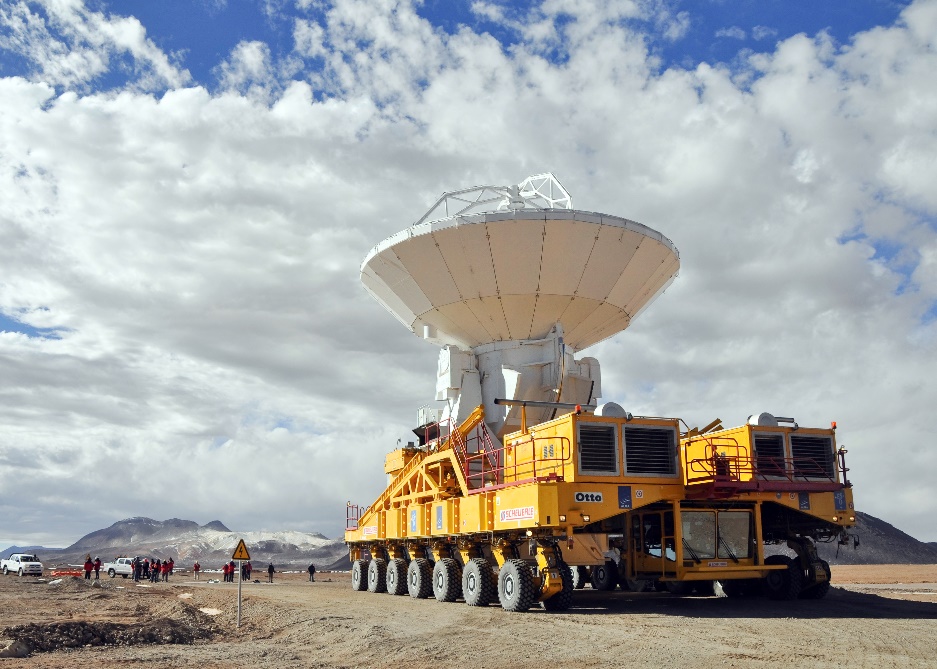 17 SeptemberFirst ALMA antenna arrives at 5000-metre altitude Chajnantor site
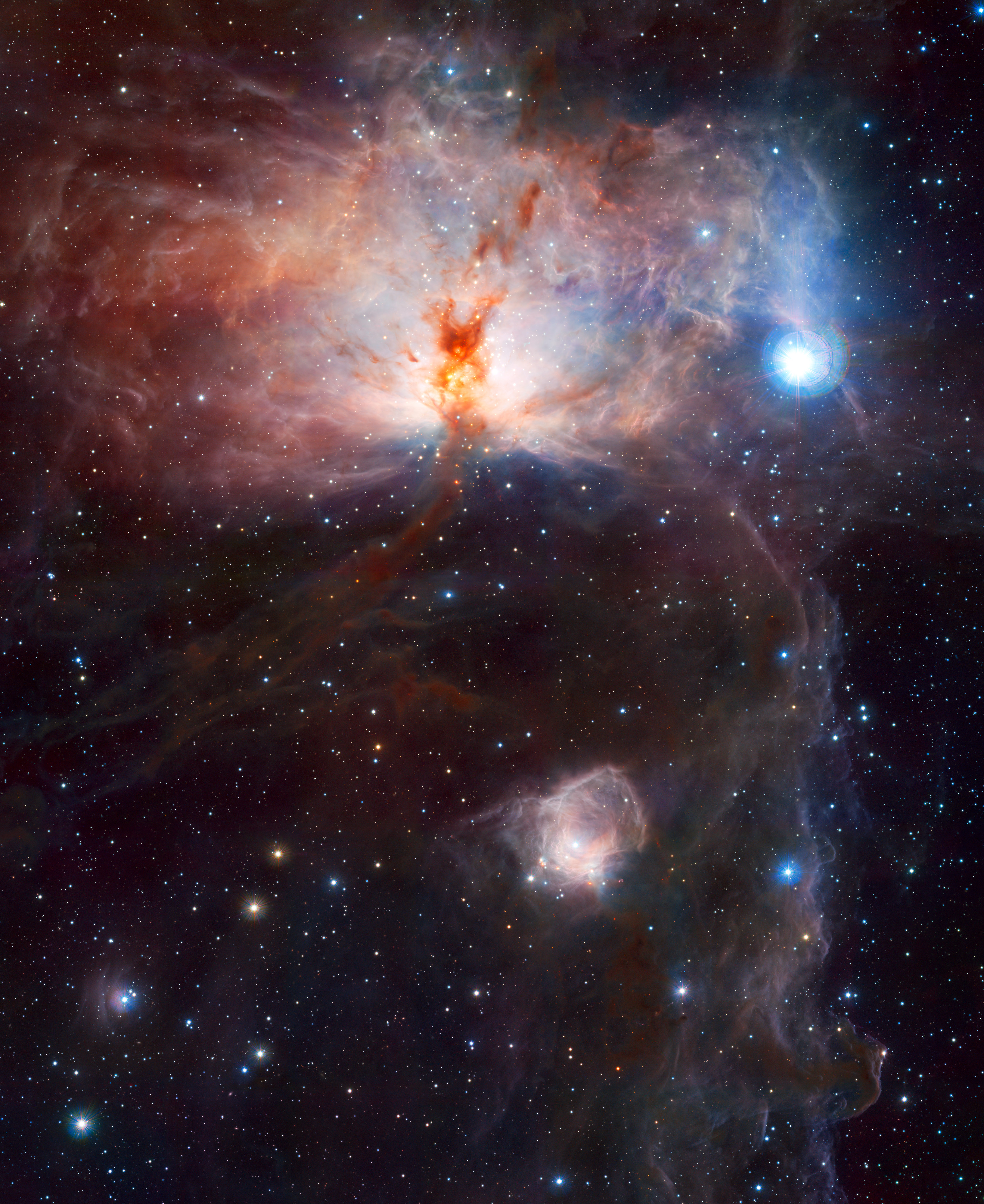 Credit: ALMA (ESO/NAOJ/NRAO)
ESO PUBLIC
Credit: ESO/J. Emerson/VISTA. Acknowledgment: Cambridge Astronomical Survey Unit
11 DecemberVISTA, the pioneering new survey telescope, starts work
26
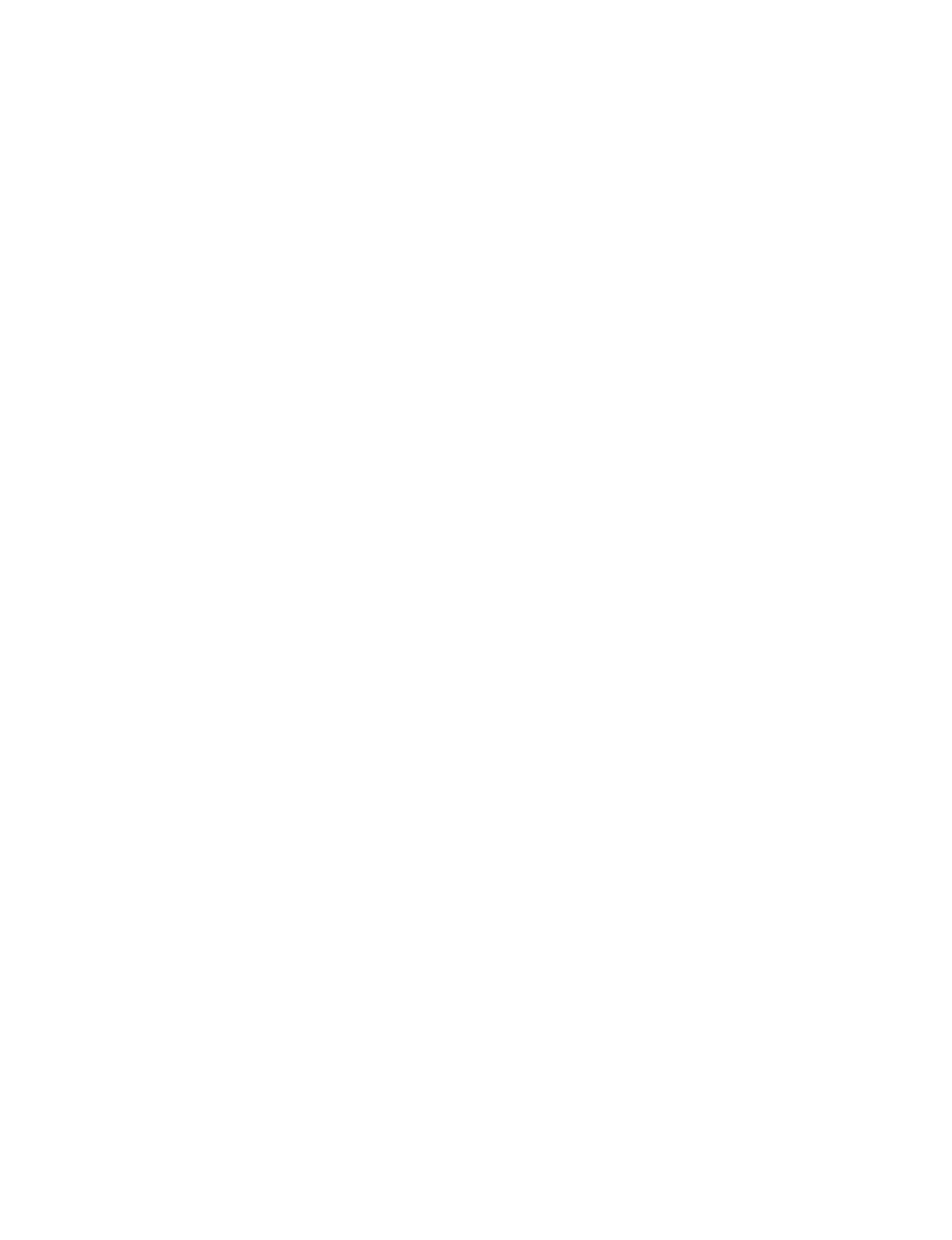 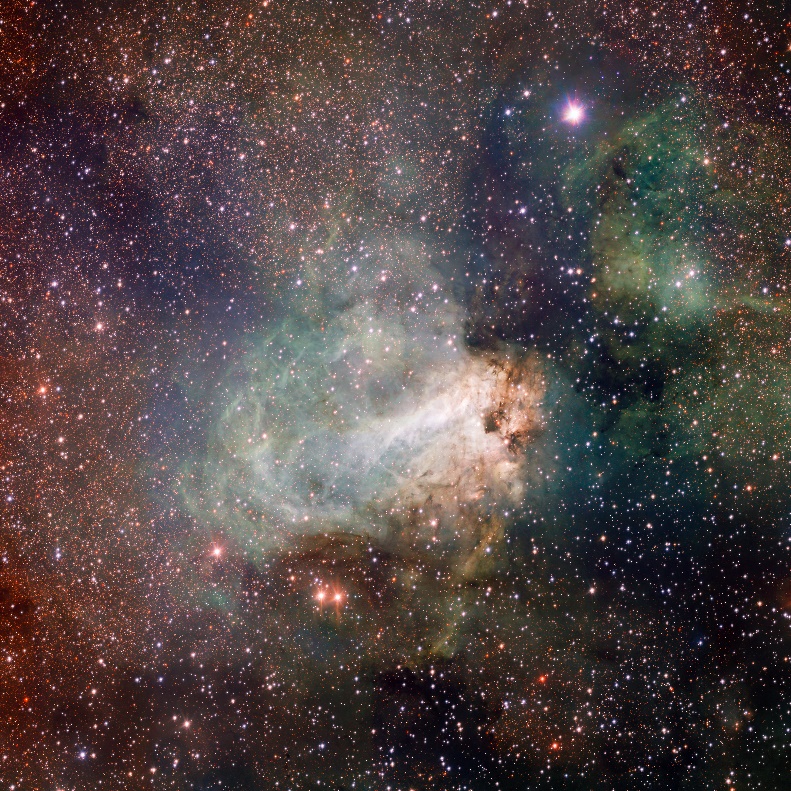 2011
8 JuneFirst images from the VLT Survey Telescope (VST)
Credit: ESO/INAF-VST/OmegaCAM. Acknowledgement: OmegaCen/Astro-WISE/Kapteyn Institute
2013
13 MarchALMA Observatory inauguration
ESO PUBLIC
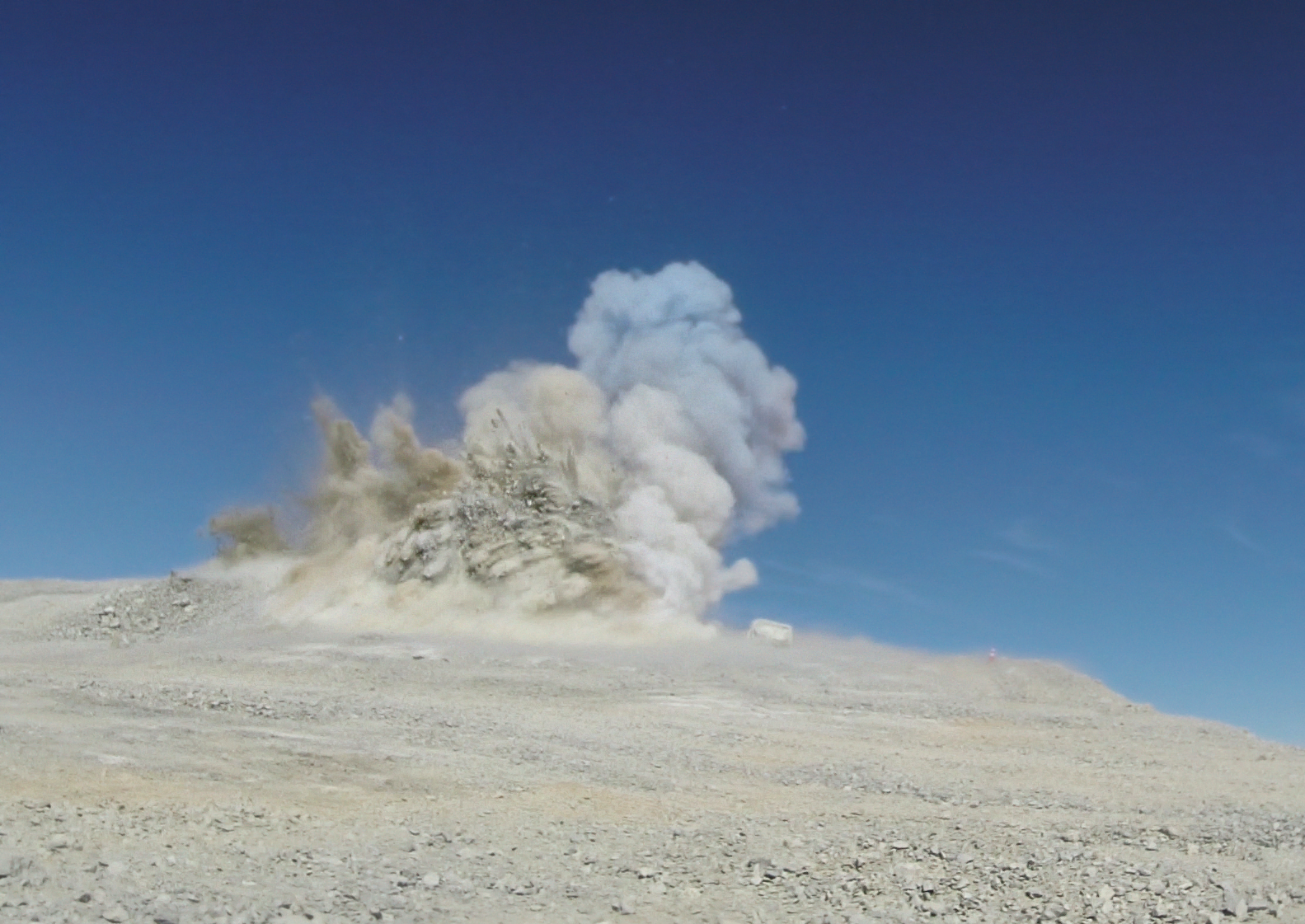 2014
19 JuneGroundbreaking ceremony for ESO’s Extremely Large Telescope (ELT)
27
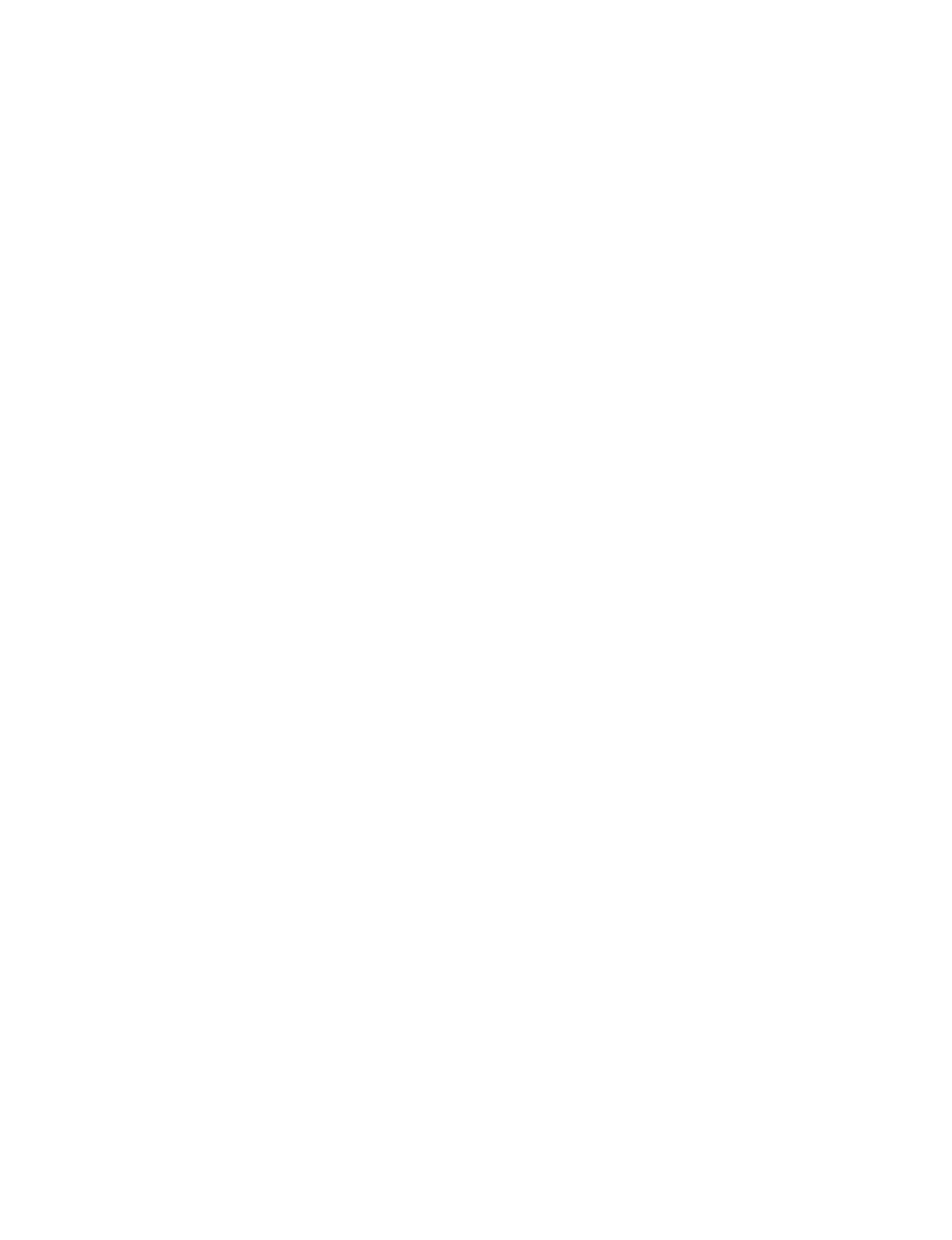 2015
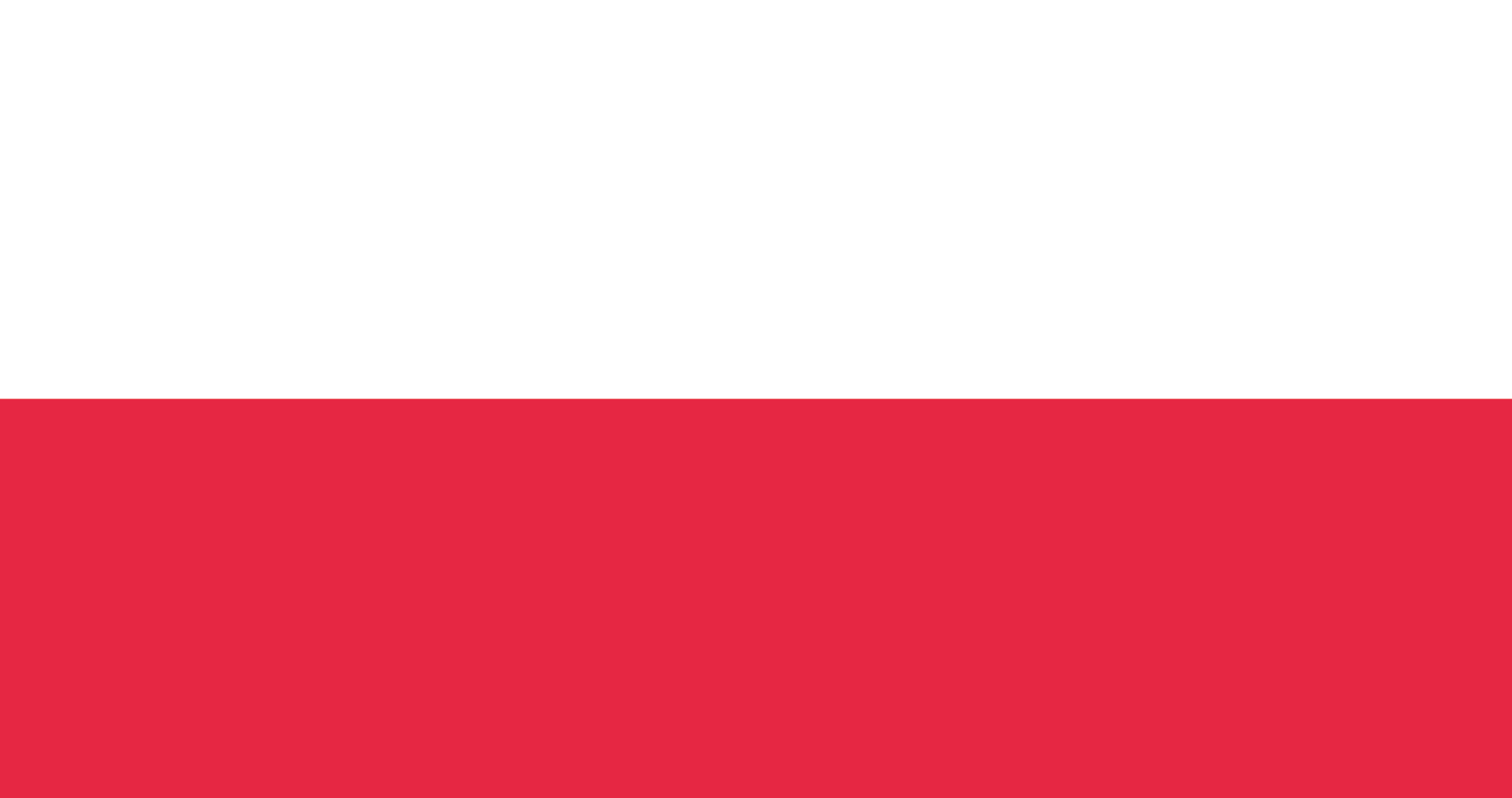 5 AugustPoland joins ESO
2017
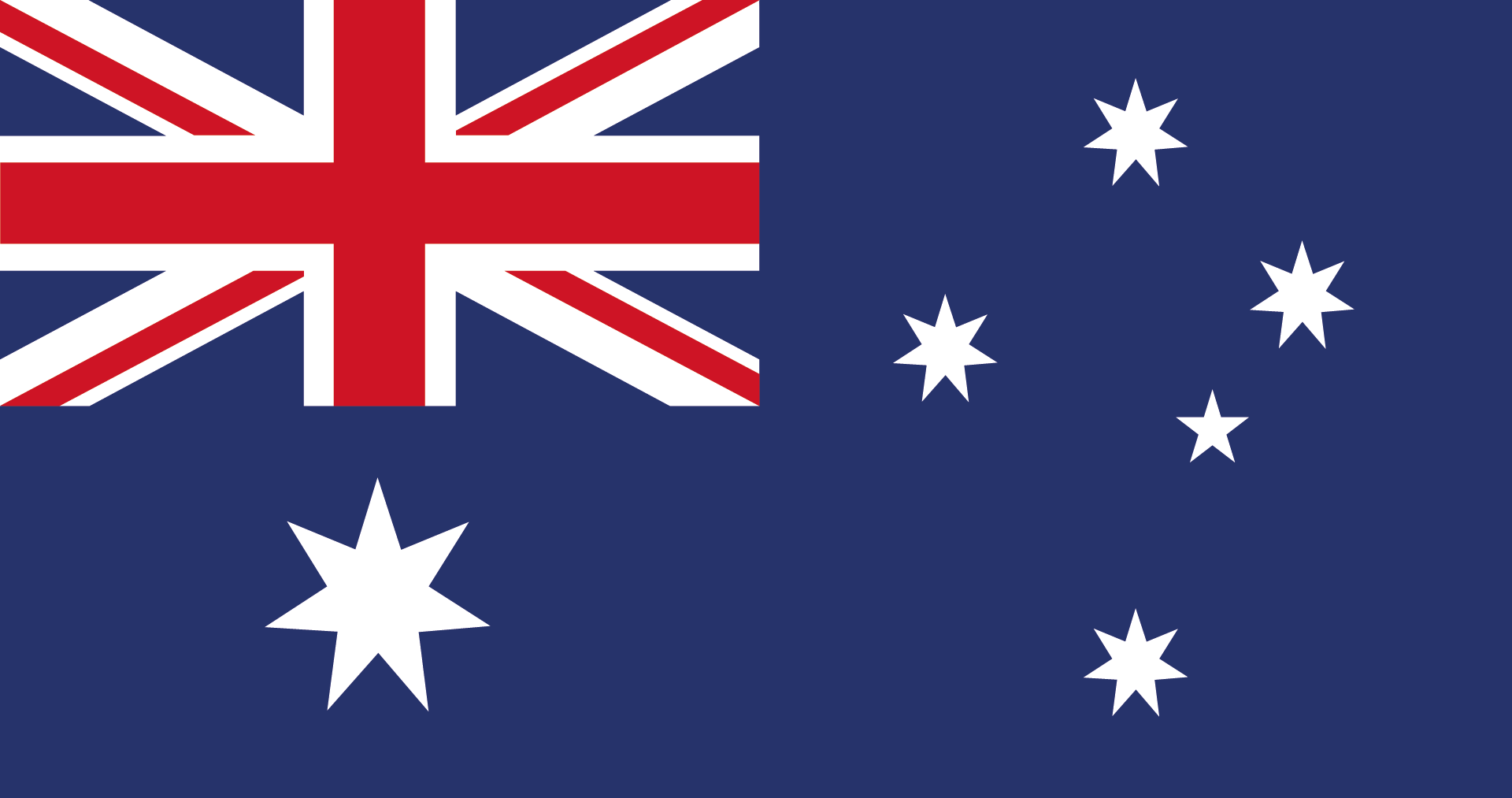 11 JulyAustralia enters strategic partnership with ESO
ESO PUBLIC
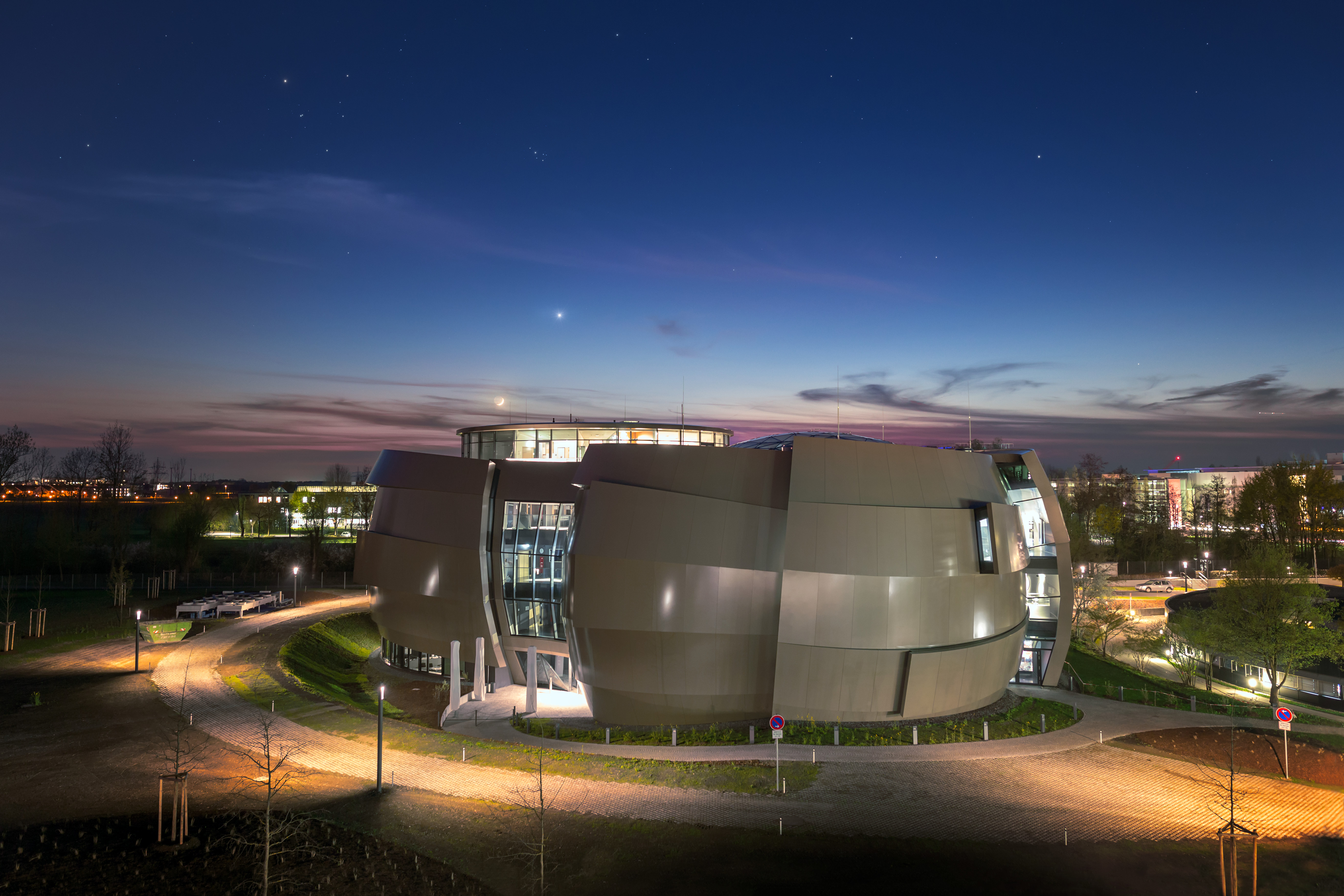 2018
26 AprilThe ESO Supernova opens
Credit: ESO/P. Horálek
28
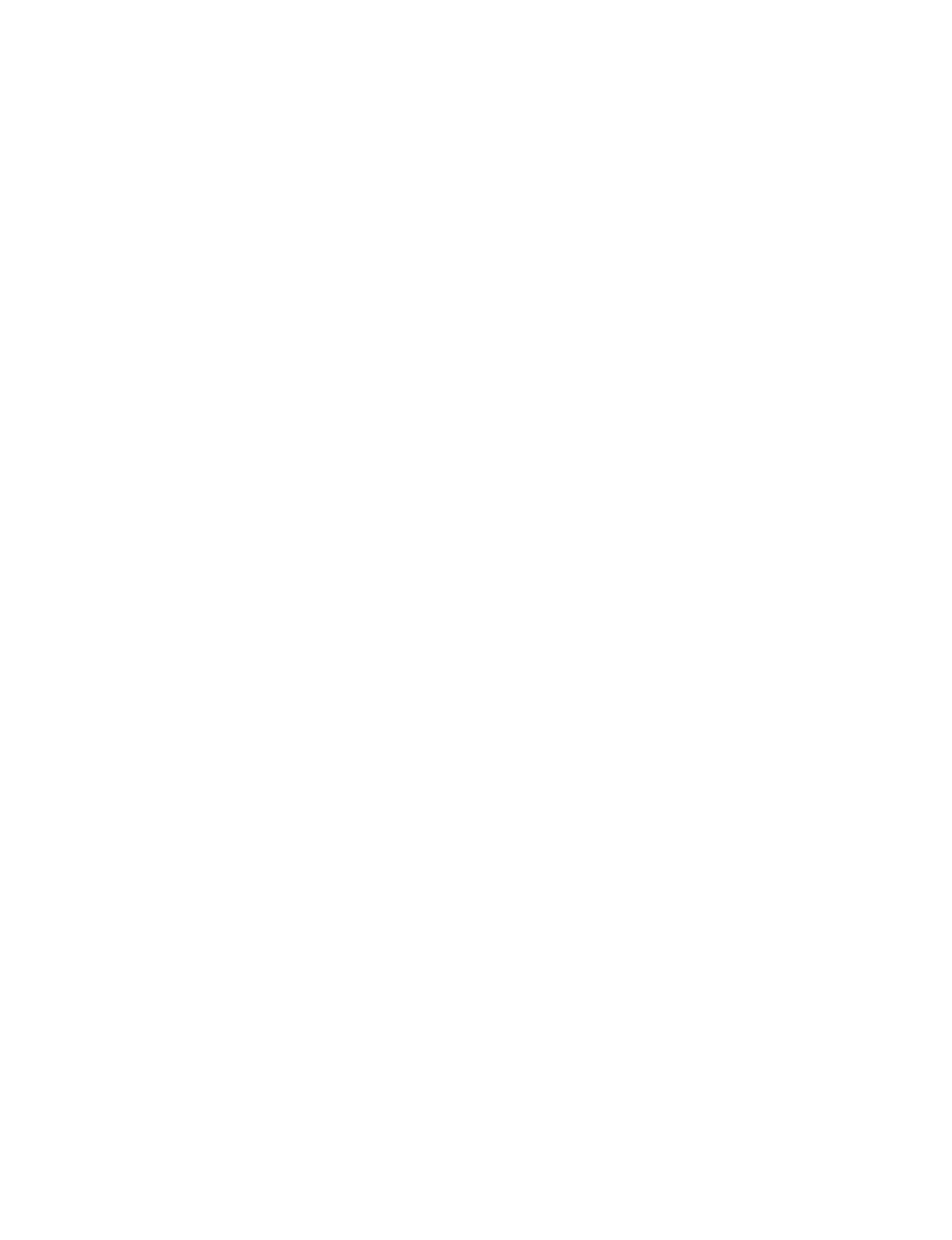 2018
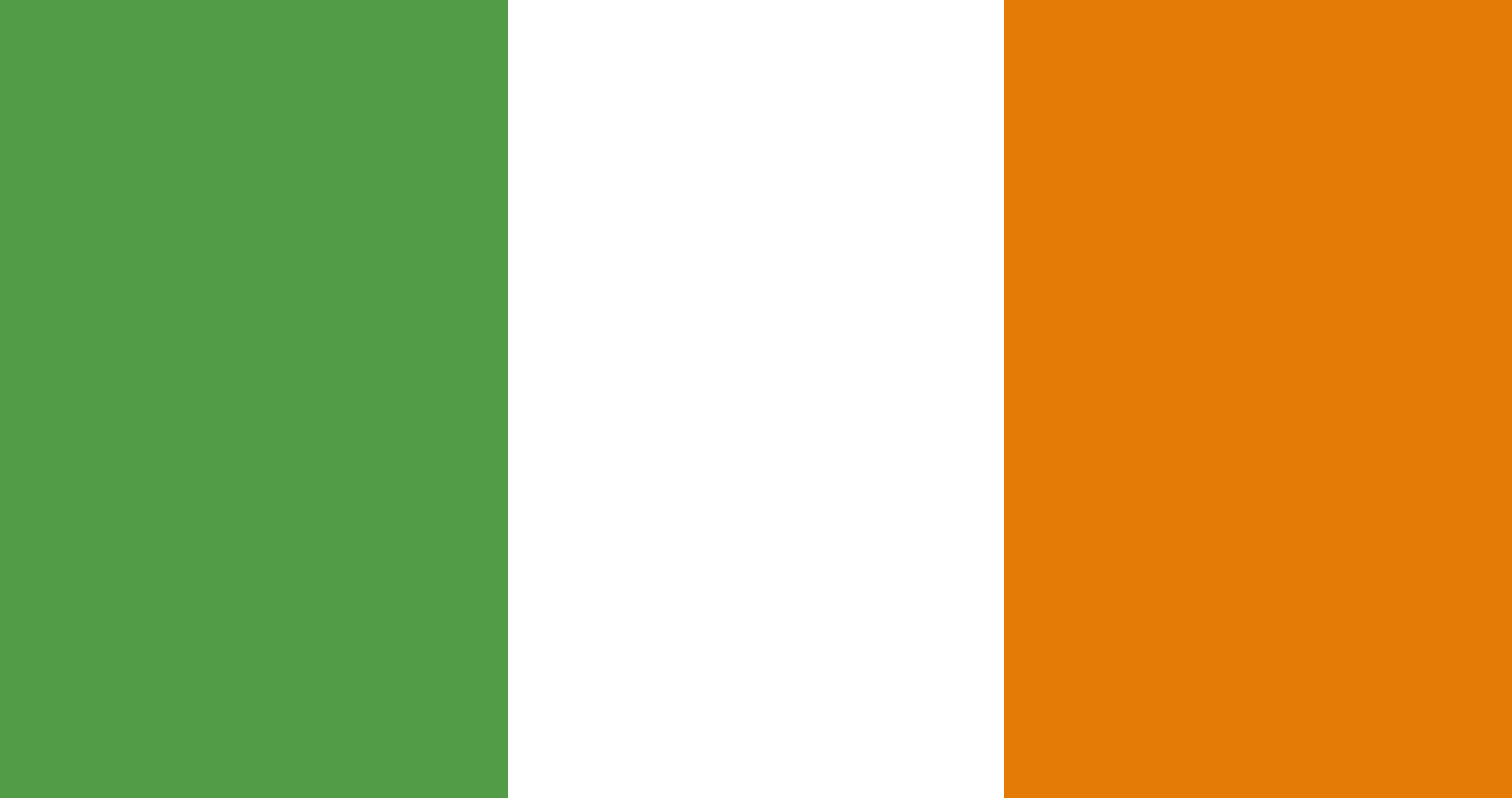 9 OctoberIreland joins ESO
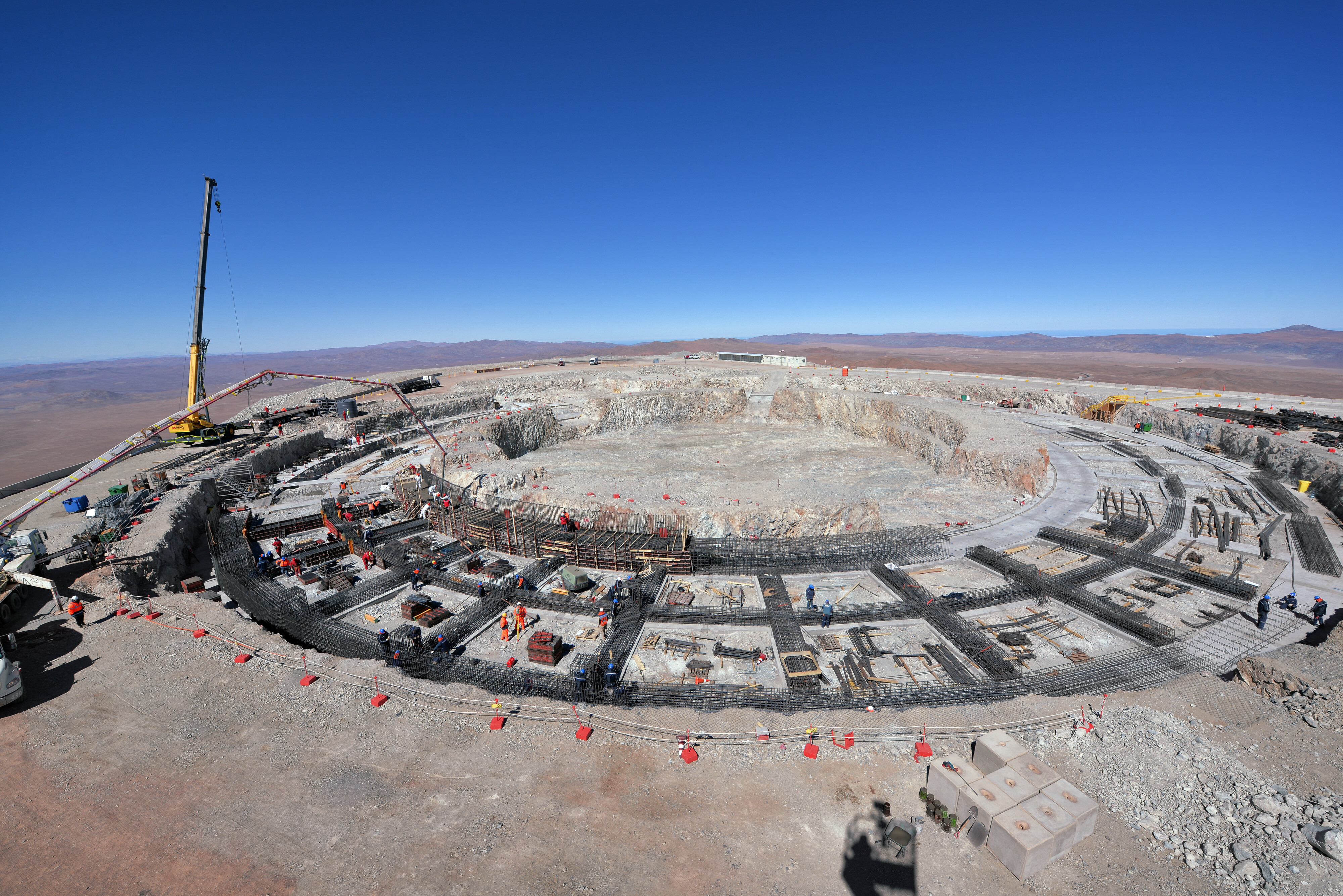 2019
27 SeptemberConstruction of the ELT Dome foundations begins
ESO PUBLIC
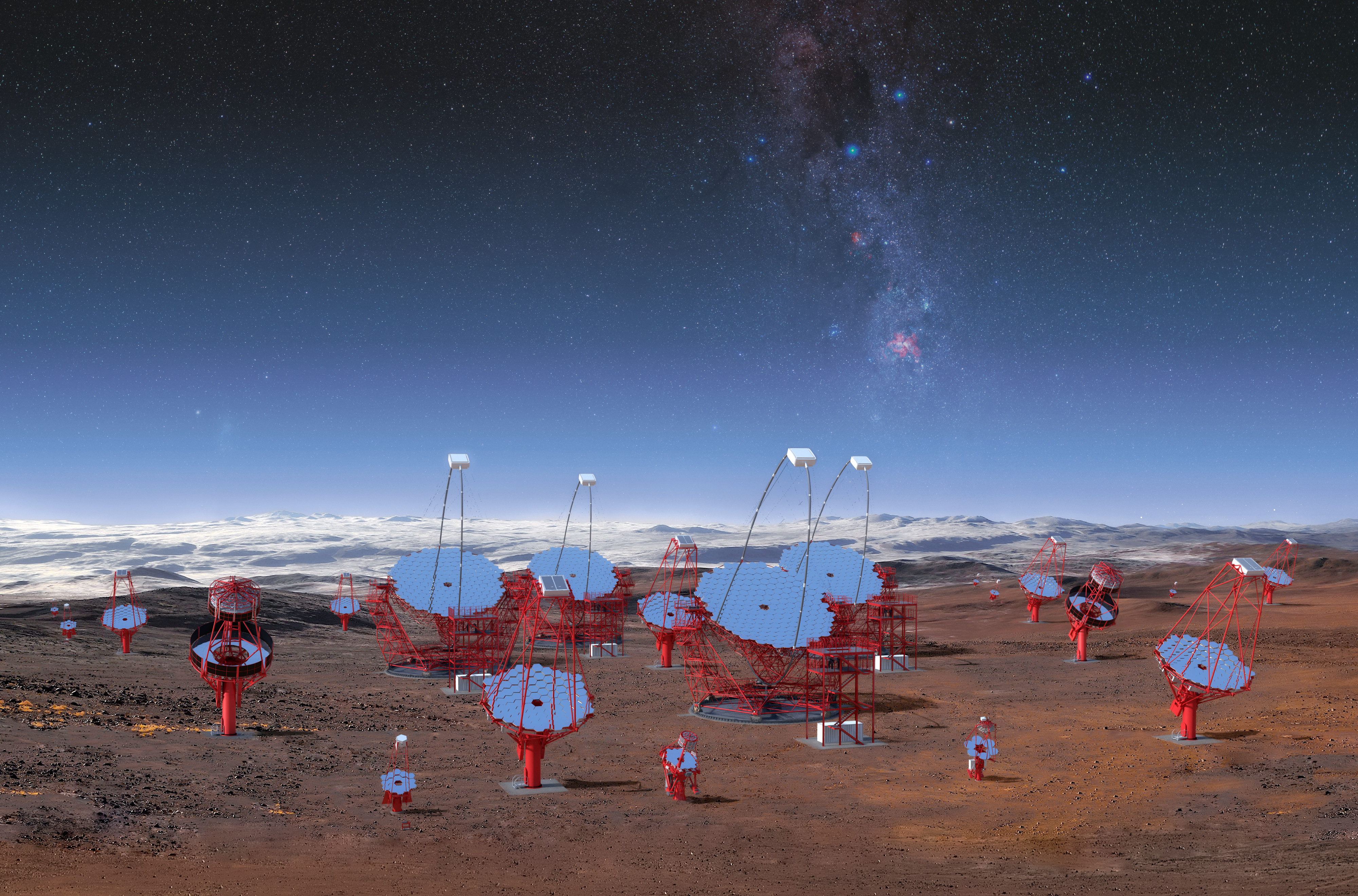 14 MarchESO becomes shareholder in Cherenkov Telescope Array (CTA)
Credit: CTA/M-A. Besel/IAC (G.P. Diaz)/ESO
Here the section title Author and Occasion in Italics
29